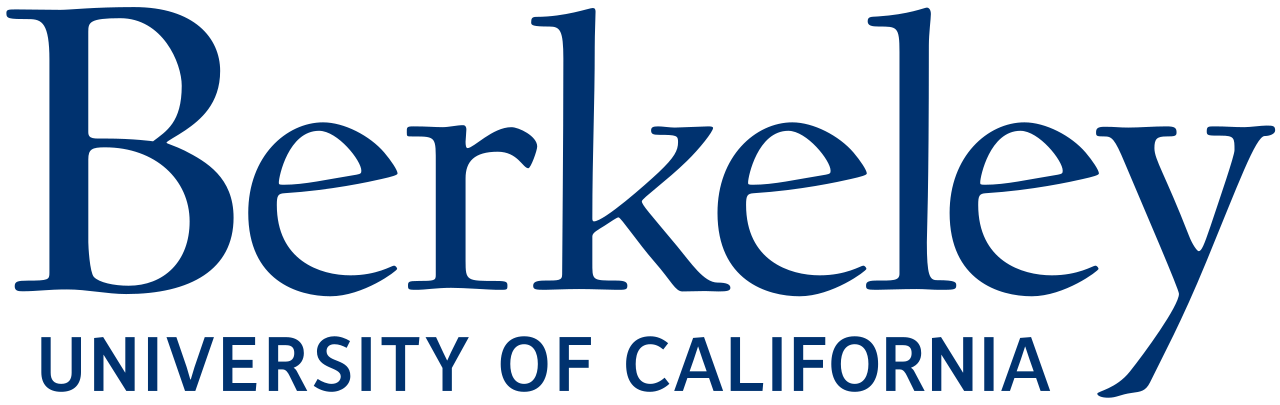 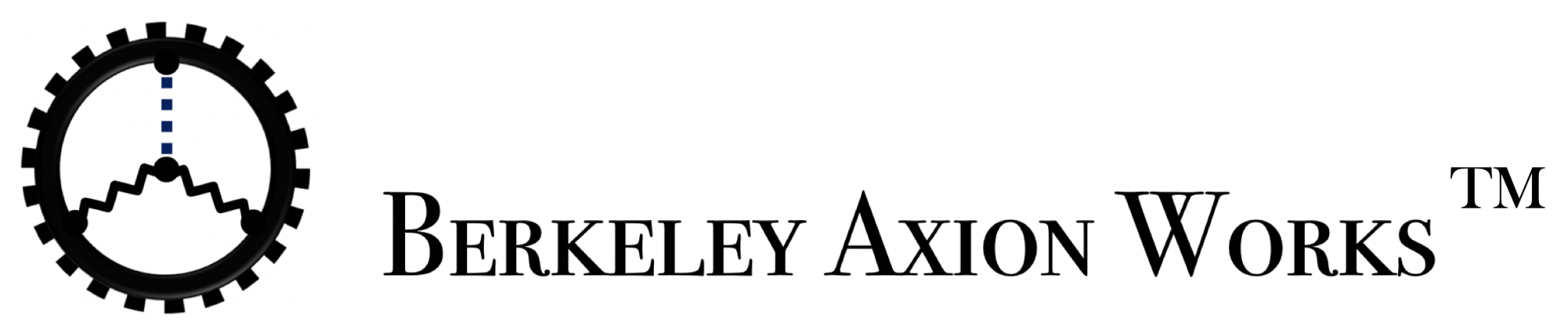 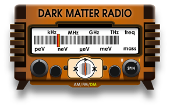 Searching for sub-𝜇eV axions with DMRadio: Overview and Status
Alex Droster
July 10, 2024
IDM 2024, L’Aquila
‹#›
A. Droster
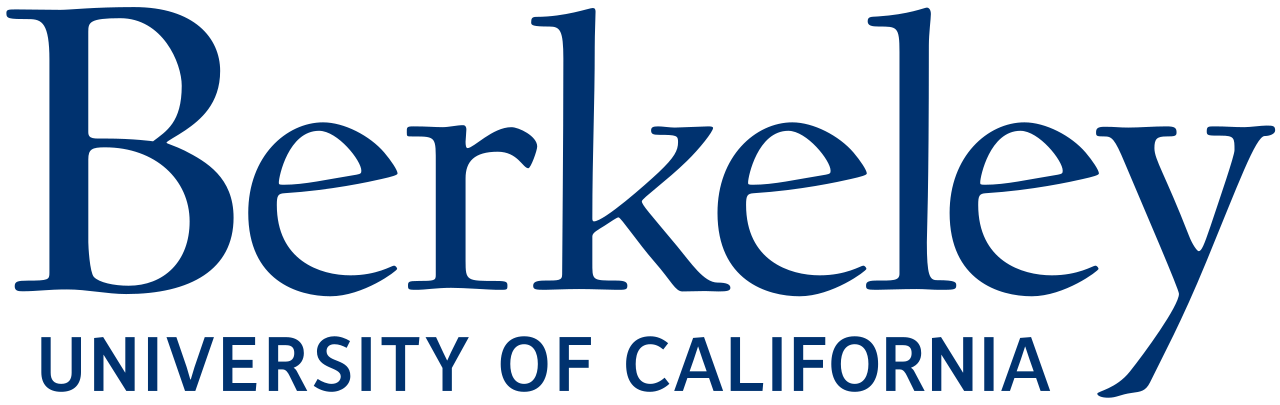 Outline
The pre-inflationary axion
Lumped-element detection
DMRadio-50L
Design
Projected sensitivity
DMRadio-m3
DMRadio-GUT
What’s happening now in DMRadio?
Summary
‹#›
A. Droster
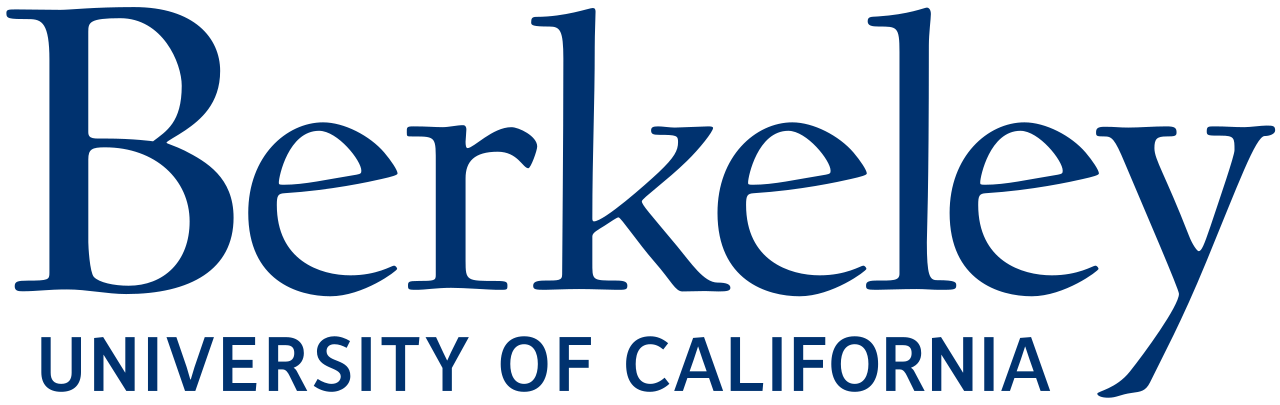 Axion parameter space
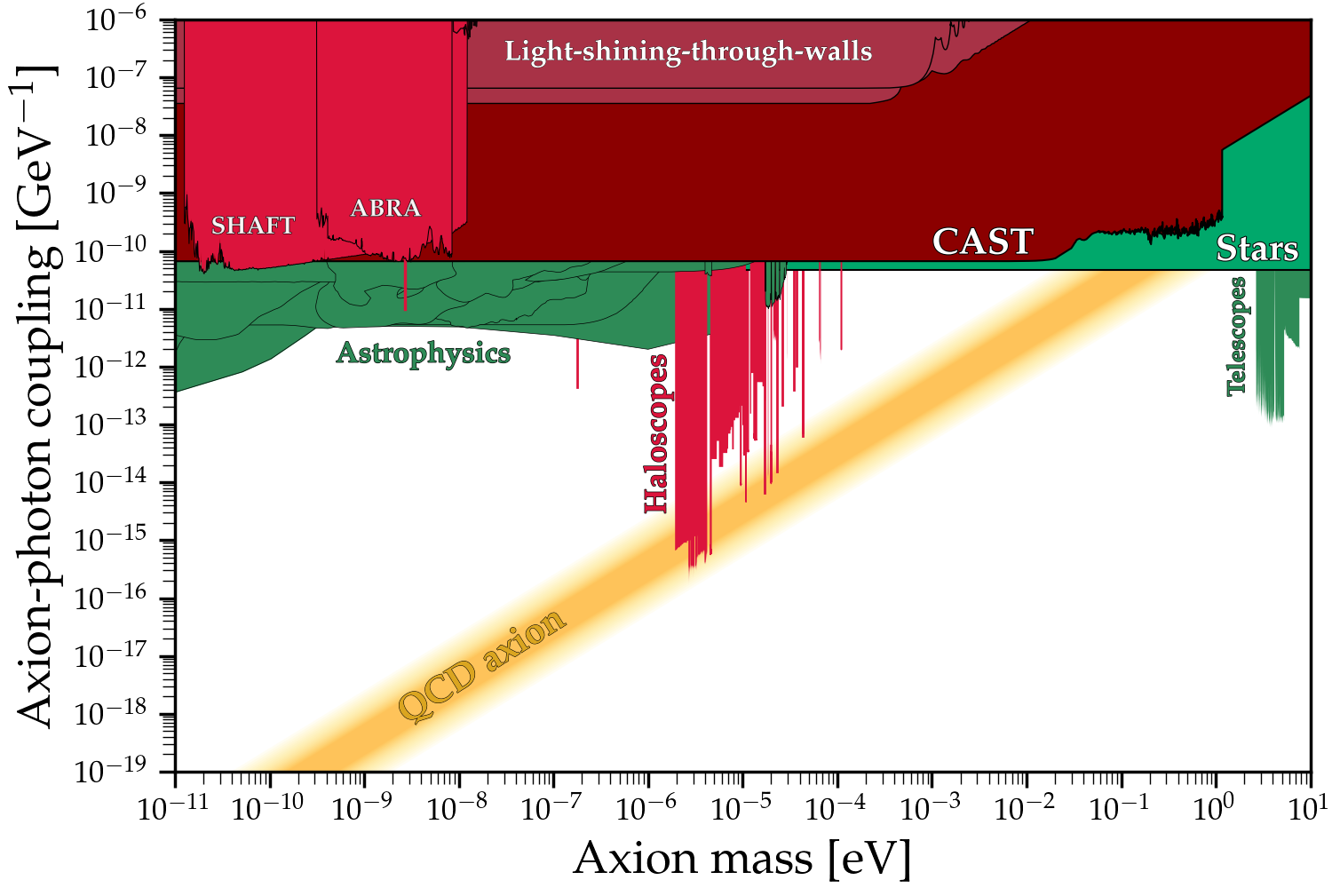 KSVZ
DFSZ
Image: Ciaran O’Hare
‹#›
A. Droster
[Speaker Notes: CAST searches for solar axions by pointing a telescope at the sun with a 9 T magnetic field, and X-ray detector optics]
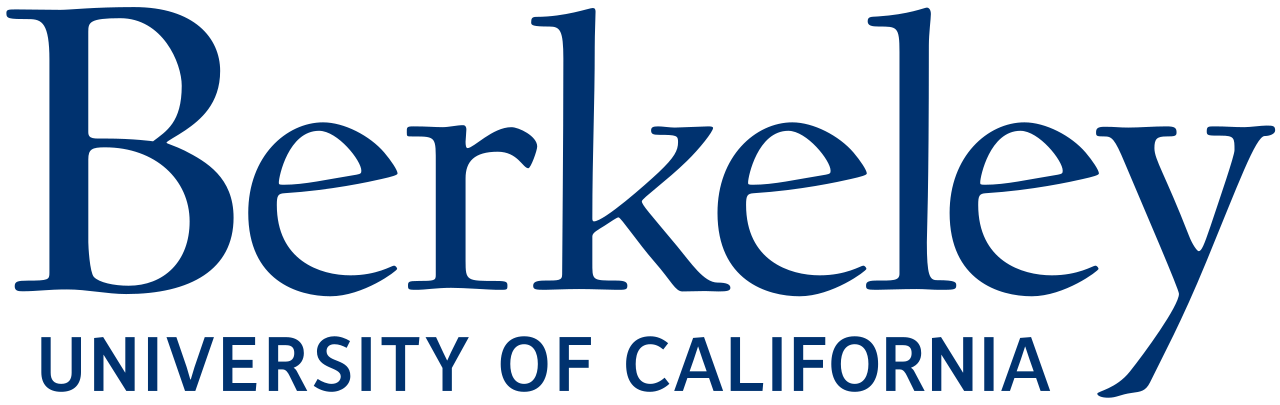 Axion parameter space
Wavelength 𝝀 ≤ 1 m

Axion frequency matches cavity mode frequency

Many of us here today!
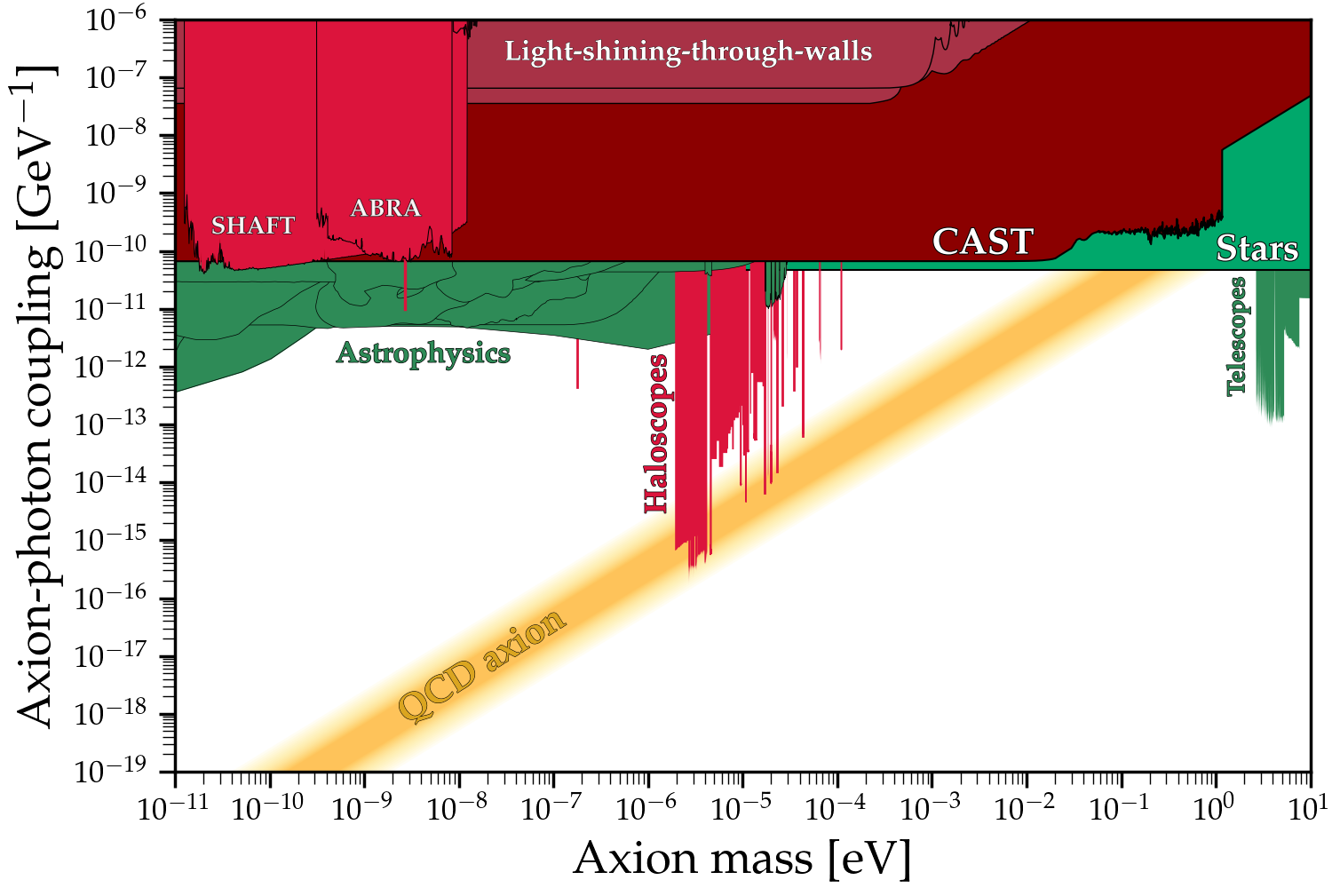 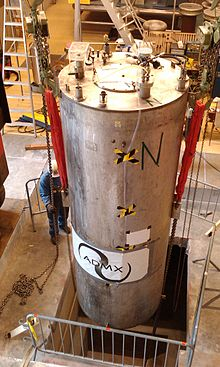 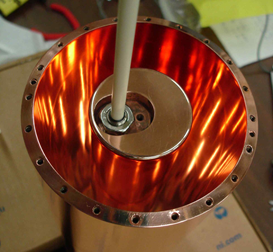 KSVZ
DFSZ
ADMX
Image: Ciaran O’Hare
‹#›
A. Droster
[Speaker Notes: TRANS: DM Radio exclusion]
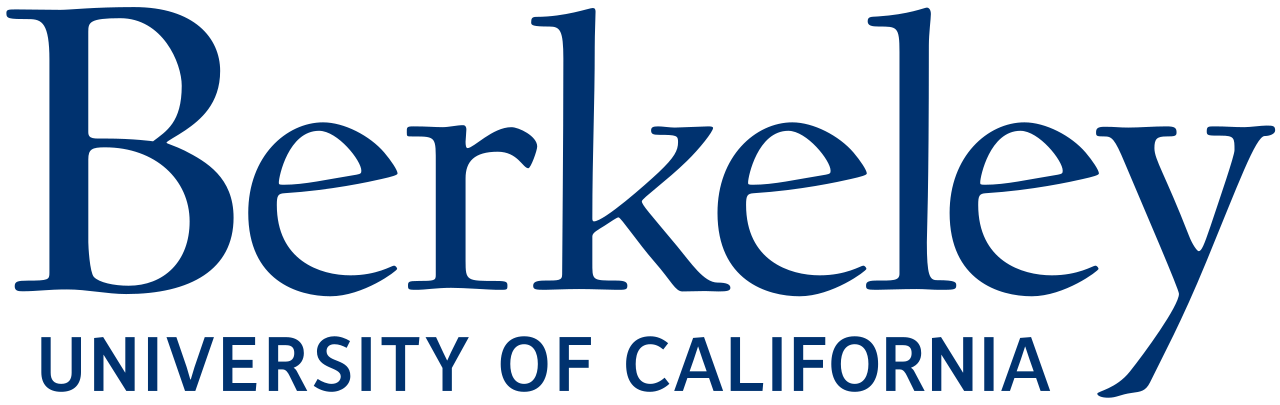 Axion parameter space
Wavelength 𝝀 ≤ 1 m

Axion frequency matches cavity mode frequency

Many of us here today!
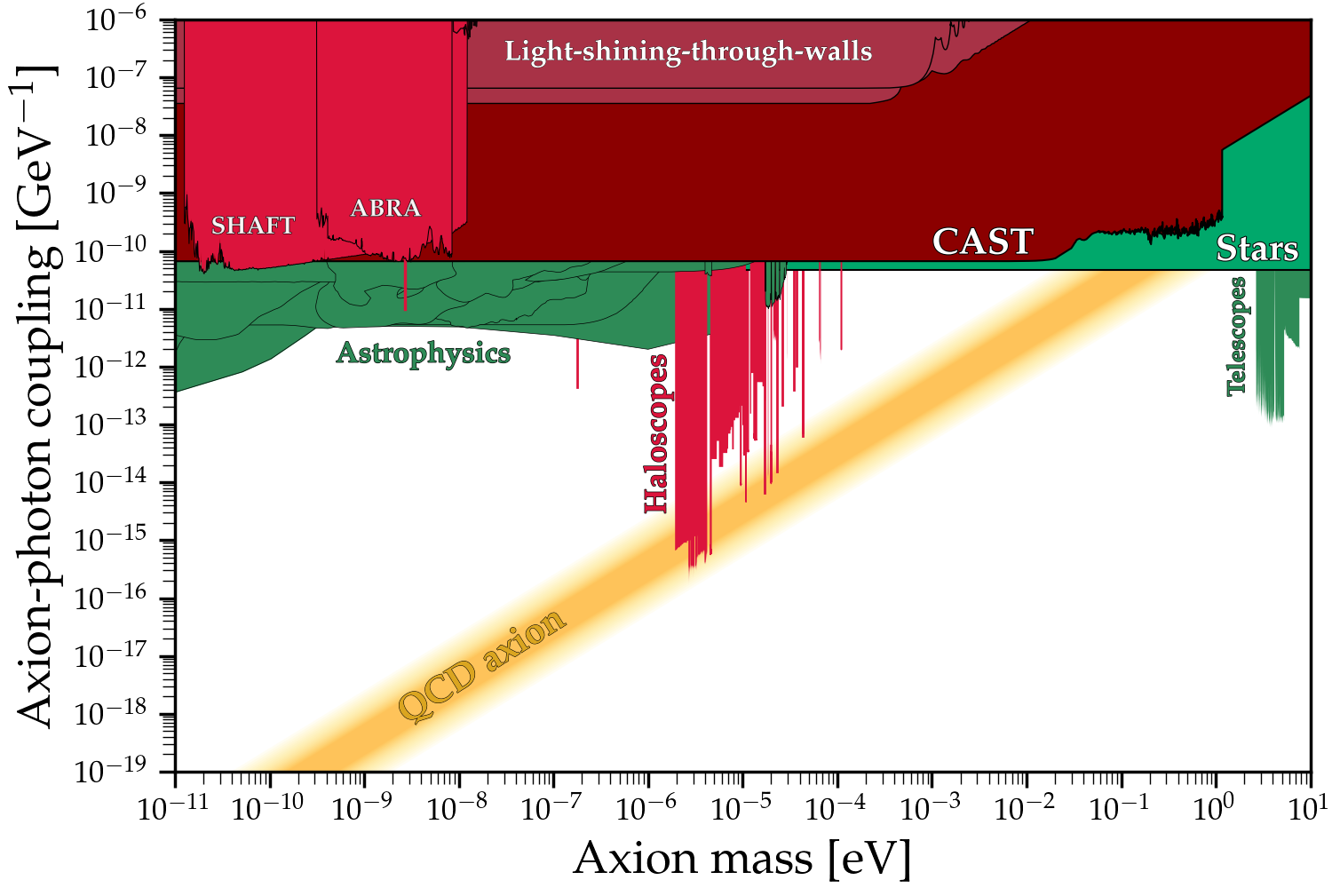 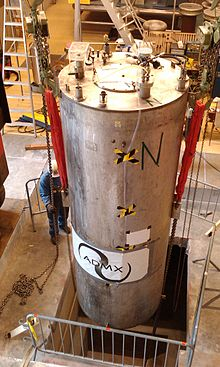 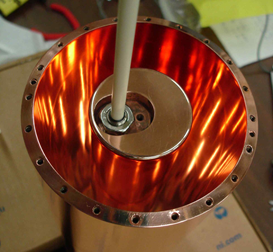 KSVZ
DFSZ
ADMX
Image: Ciaran O’Hare
Much well-motivated parameter space left to explore!
‹#›
A. Droster
[Speaker Notes: TRANS: DM Radio exclusion]
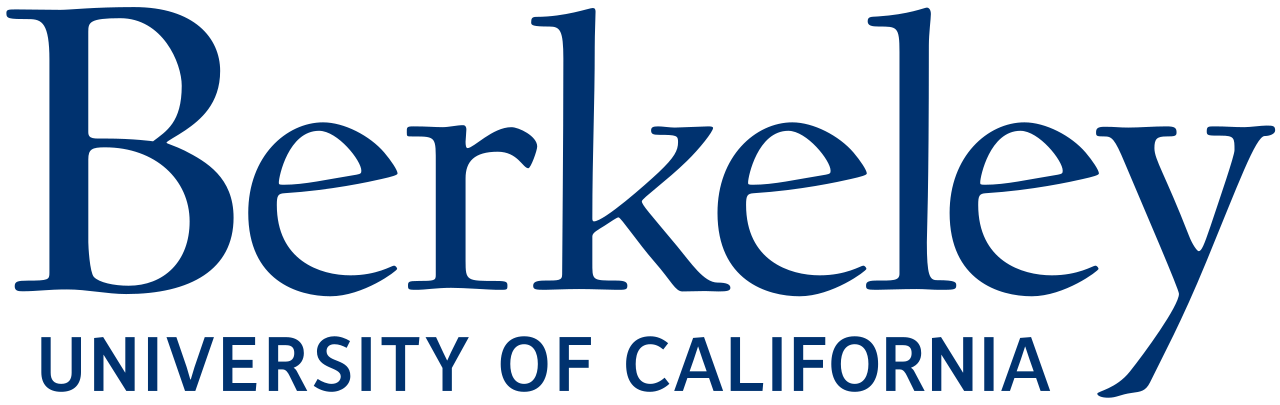 Axion parameter space
Wavelength 𝝀 ≤ 1 m

Axion frequency matches cavity mode frequency

Many of us here today!
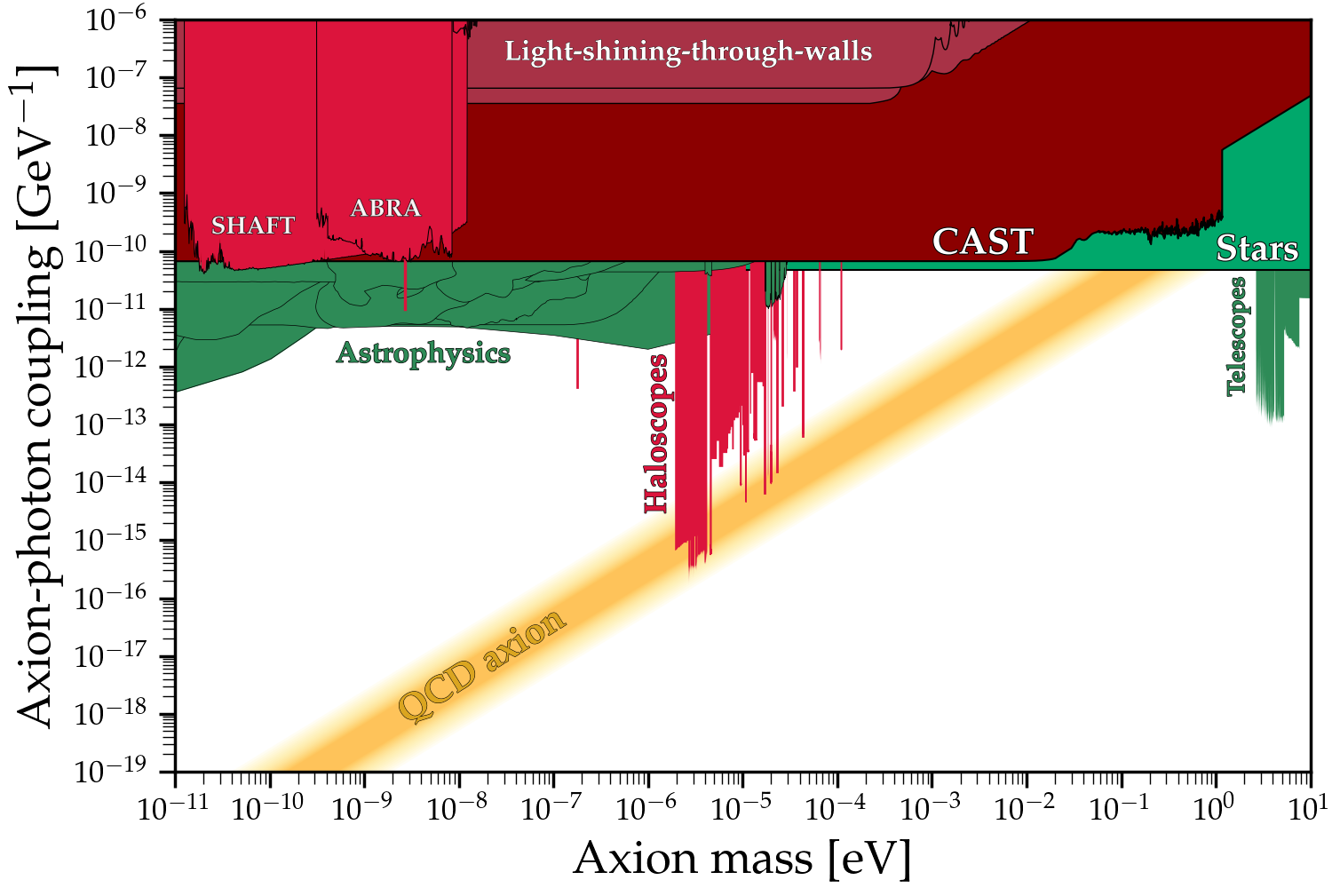 Wavelength 𝝀 ≫ 1 m

Axion frequency matches LC circuit resonance frequency
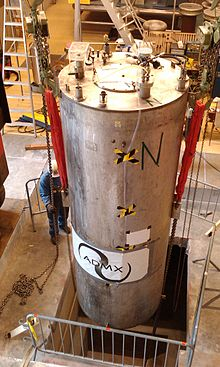 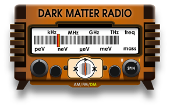 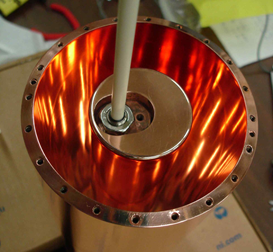 KSVZ
DFSZ
ADMX
Image: Ciaran O’Hare
DMRadio: Probe low-mass axions by decoupling the detector’s frequency its geometry
‹#›
A. Droster
[Speaker Notes: TRANS: DM Radio exclusion]
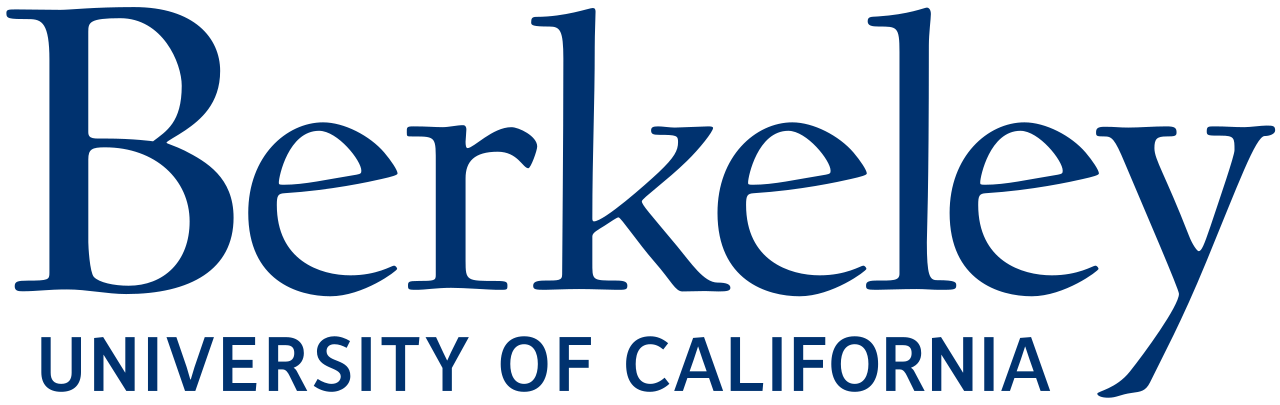 DMRadio collaboration
C. Bartram, H.M. Cho, W. Craddock, D. Li, W. J. Wisniewski, A. K. Yi
SLAC National Accelerator Laboratory
J. W. Foster, J. T. Fry, J. L. Ouellet, K. M. W. Pappas, S. Ghosh, L. Winslow
Laboratory of Nuclear Science
Massachusetts Institute of Technology
A. AlShirawi, J. Corbin, P. W. Graham, K. D. Irwin,, S. Kuenstner, A. Kunder, N. M. Rapidis, C. P. Salemi, M. Simanovskaia, J. Singh, E. C. van Assendelft, K. Wells
Department of Physics
Stanford University
R. Henning
Department of Physics
University of North Carolina Chapel Hill
Triangle Universities Nuclear Laboratory
Alex Droster, A. Keller, A. F. Leder, J. Echevers, K. van Bibber
Department of Nuclear Engineering
University of California Berkeley
Y. Kahn
Department of Physics
University of Illinois at Urbana-Champaign
S. Chaudhuri, R. Kolevatov
Department of Physics
Princeton University
A. Phipps
California State University, East Bay
B. R. Safdi
Department of Physics
University of California Berkeley
L. Brouwer
Accelerator Technology and Applied Physics Division Lawrence Berkeley National Lab
B. A. Young
Department of Physics
Santa Clara University
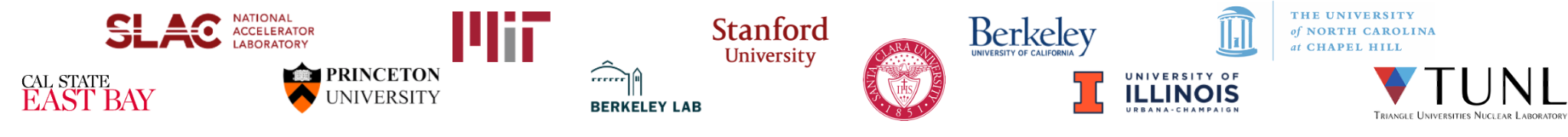 ‹#›
A. Droster
[Speaker Notes: 3 mins?]
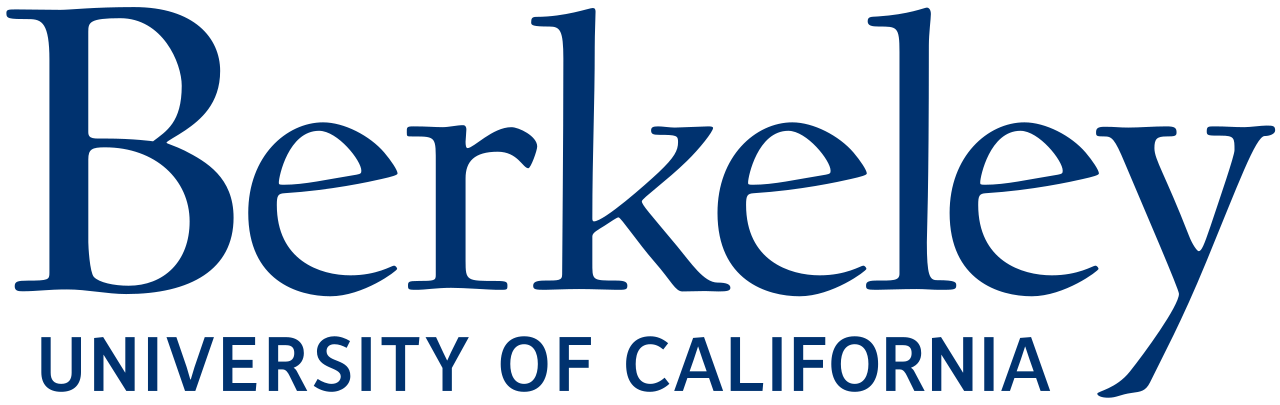 Lumped-element detection
ABRACADABRA-10cm: Broadband search for neV axions!
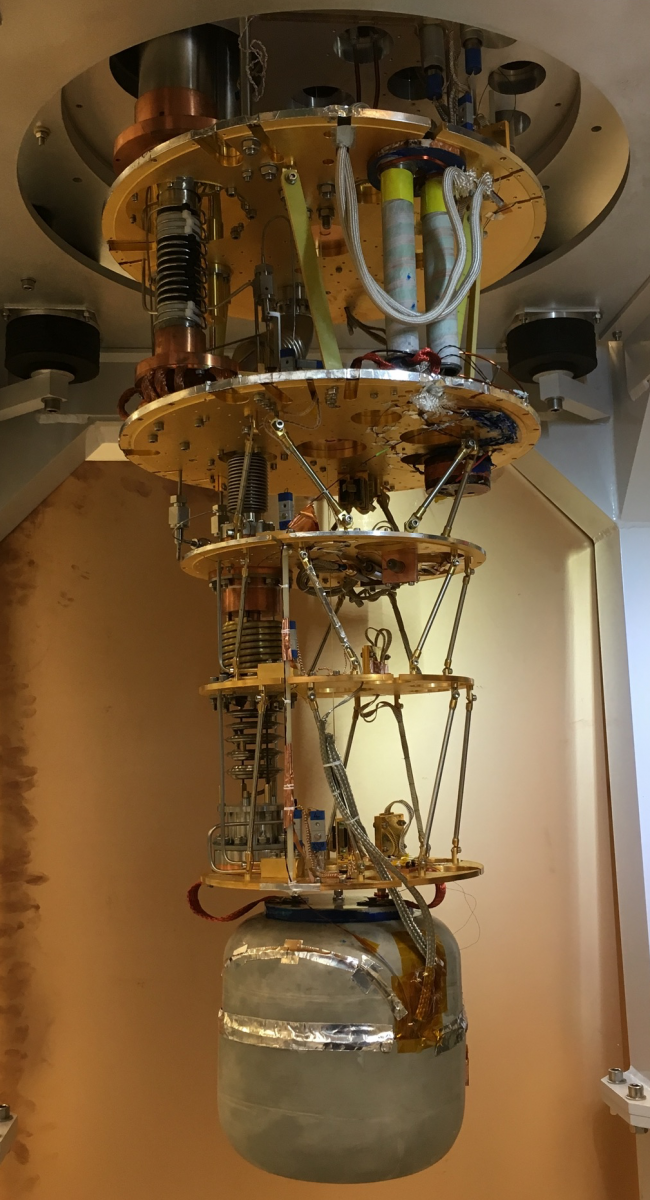 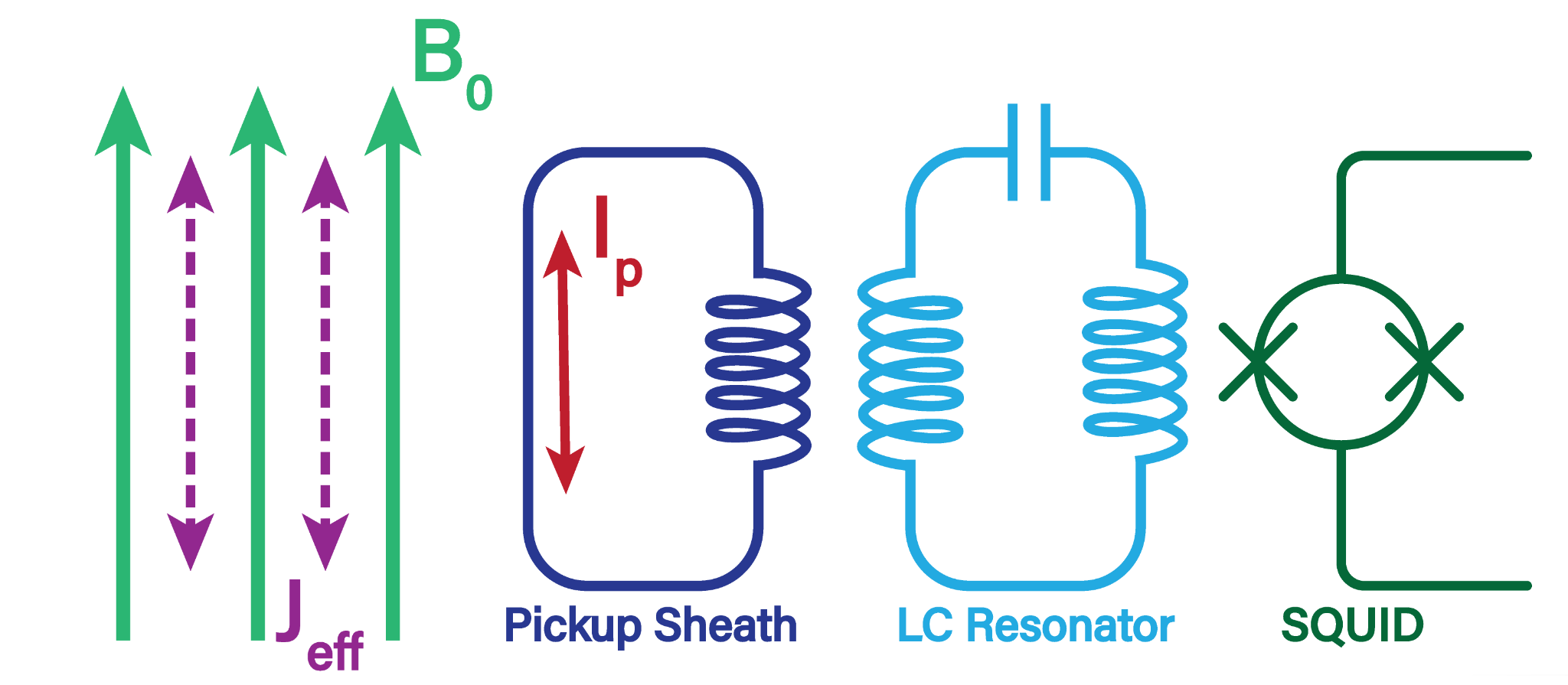 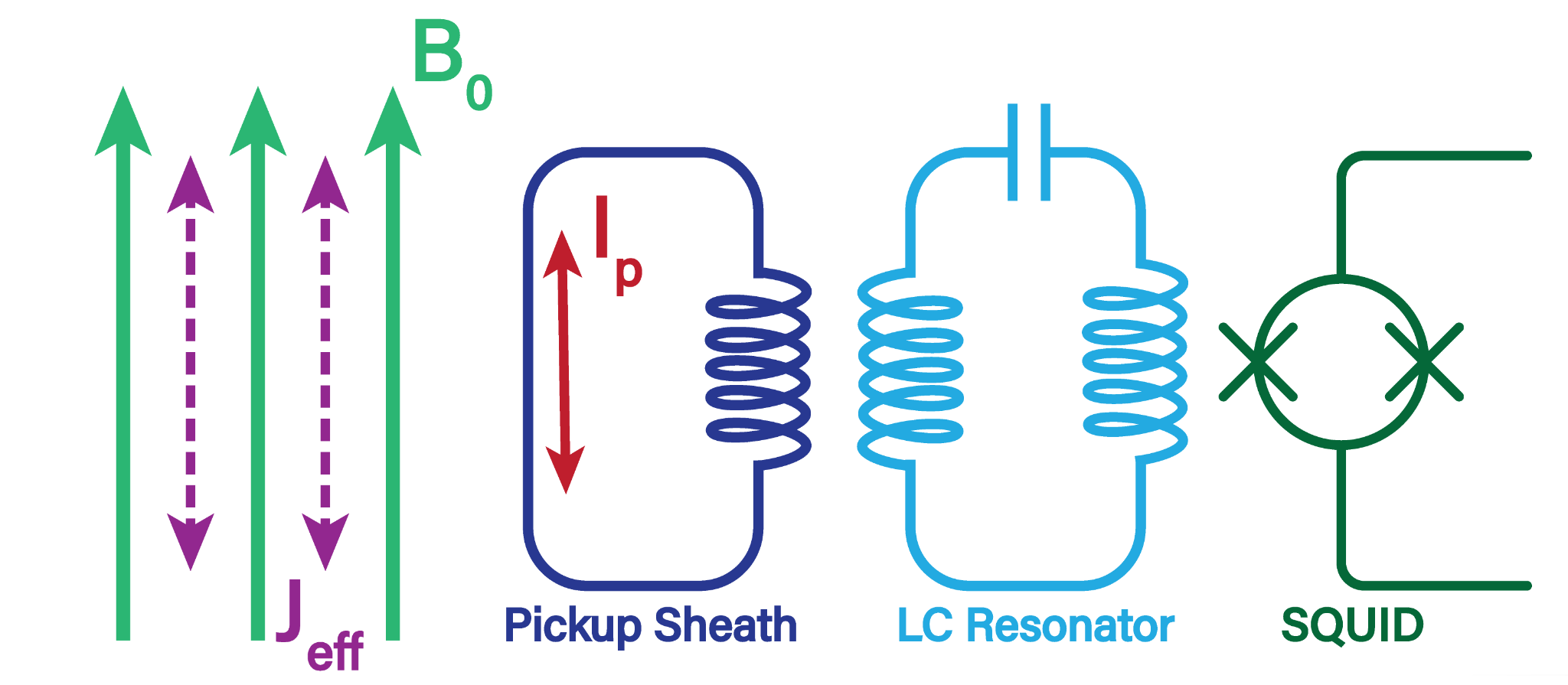 Others: SHAFT, ADMX SLIC, DMR Pathfinder
Ba
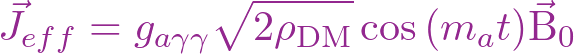 ‹#›
C. Salemi et al., “The search for low-mass axion dark matter with ABRACADABRA-10cm,” Phys. Rev. Lett. 127, 2021
[Speaker Notes: World-leading results for neV axions]
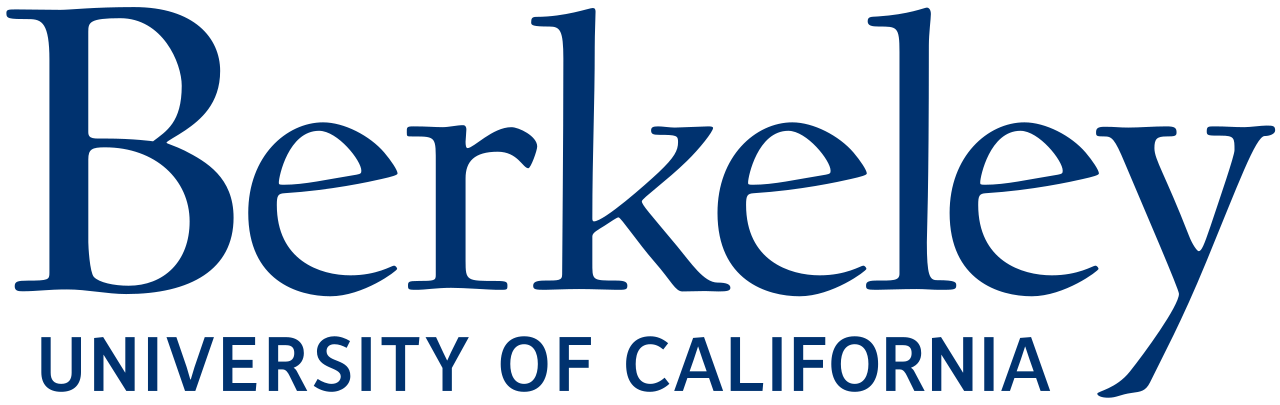 Lumped-element detection
DMRadio: Resonant search for neV axions!
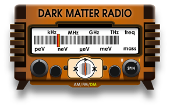 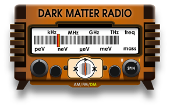 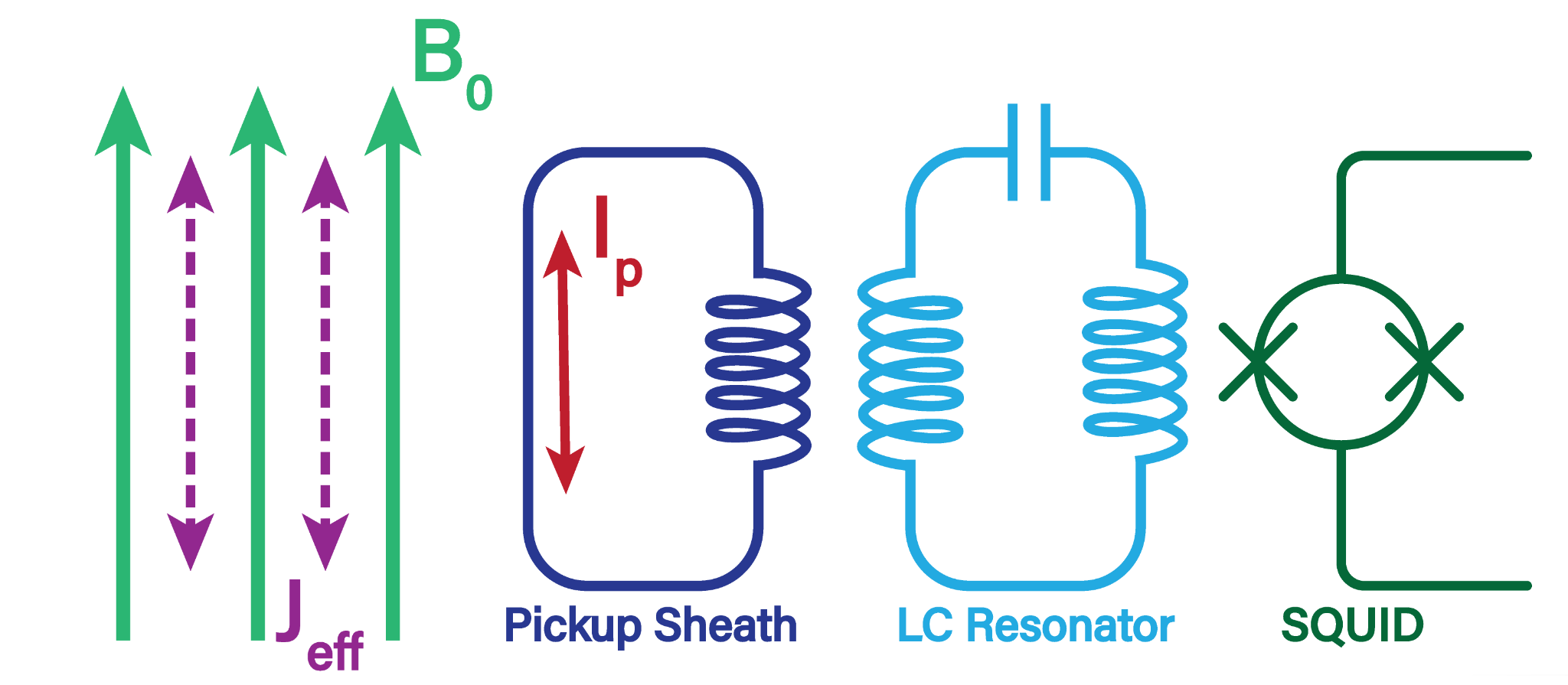 Ba
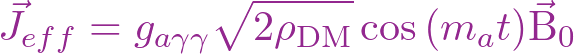 ‹#›
A. Droster
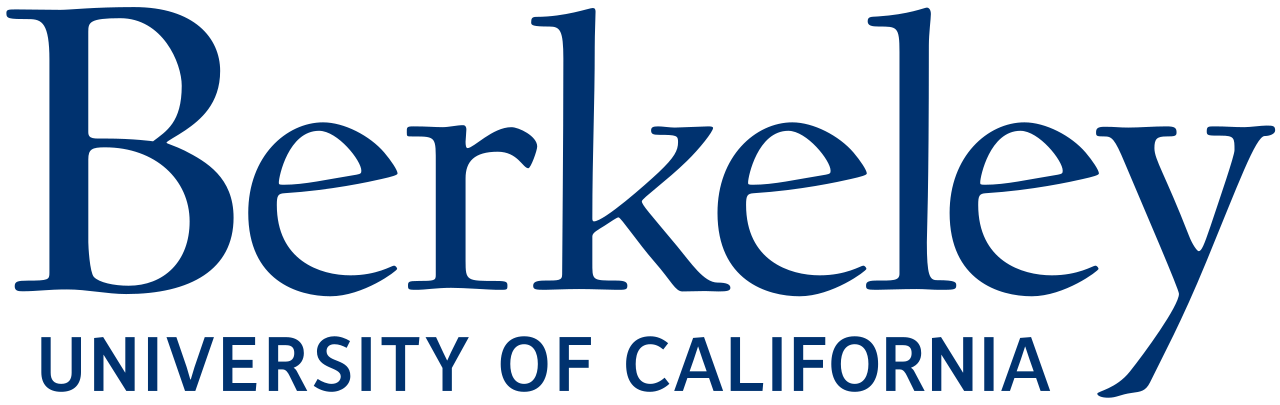 The 50L detector
Magnet
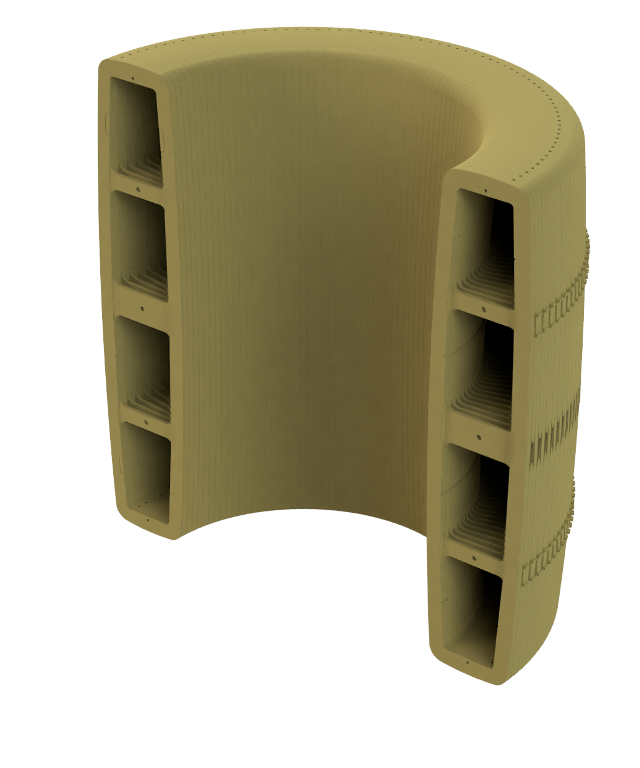 B0
Jeff
Applied magnetic field B0 induces effective axion current, Jeff
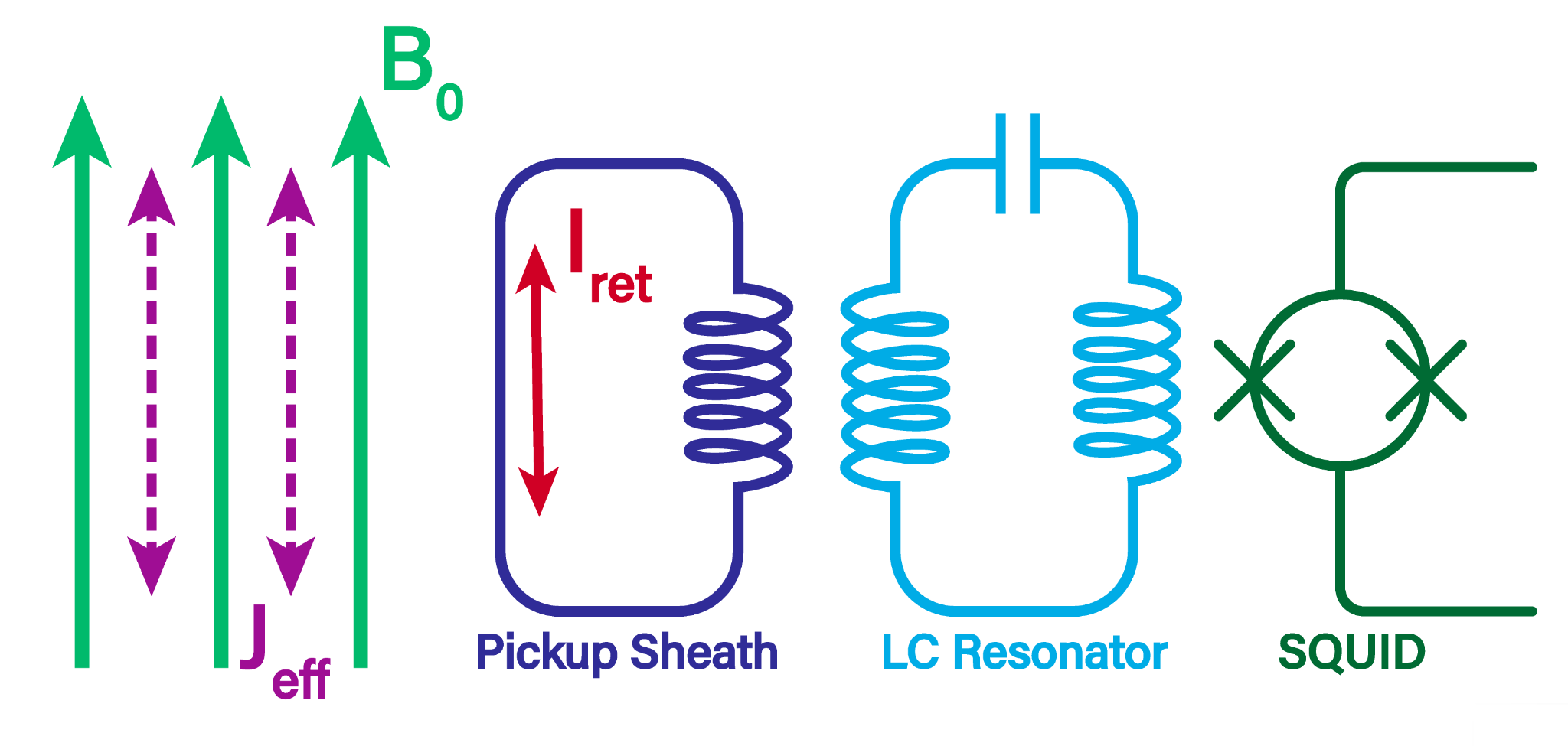 ‹#›
A. Droster
[Speaker Notes: 4:30ish]
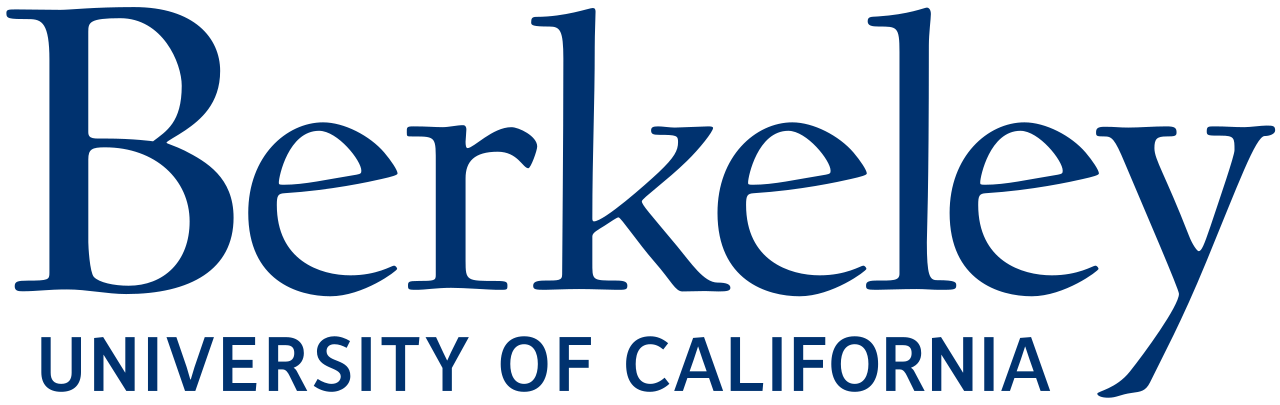 The 50L detector
Magnet + pickup sheath
Magnet
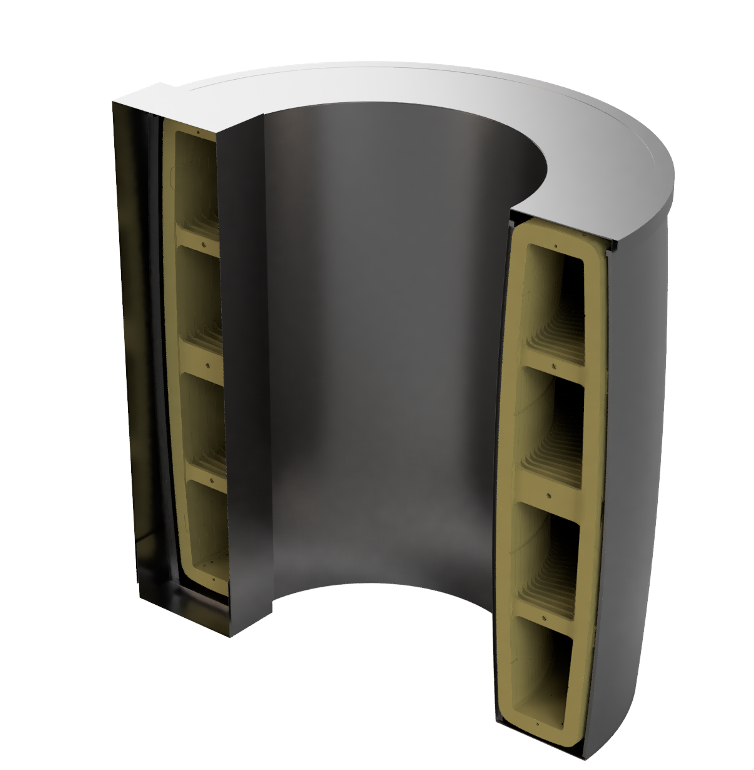 Ip
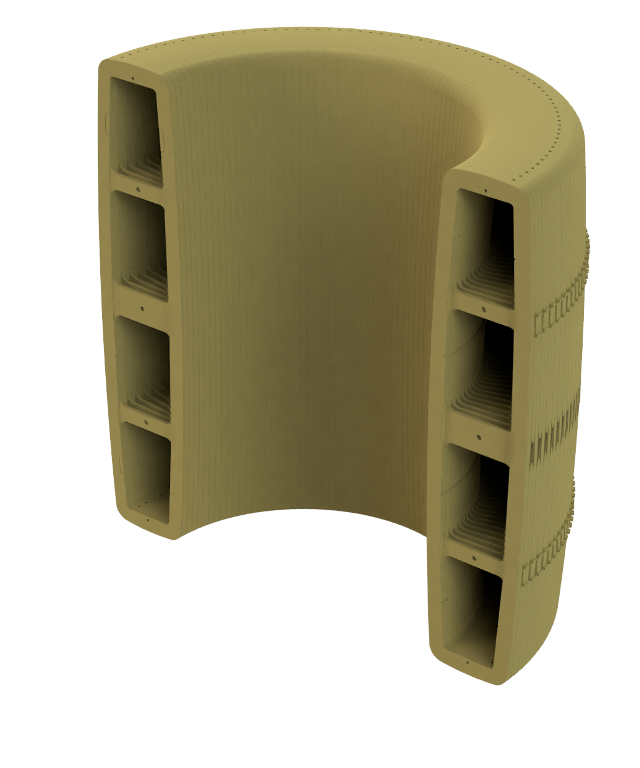 Ba
B0
Jeff
Axion current Jeff in turn induces a poloidal RF magnetic field, Ba, inducing currents Ip in a superconducting sheath which surrounds the toroidal magnet
Applied magnetic field B0 induces effective axion current, Jeff
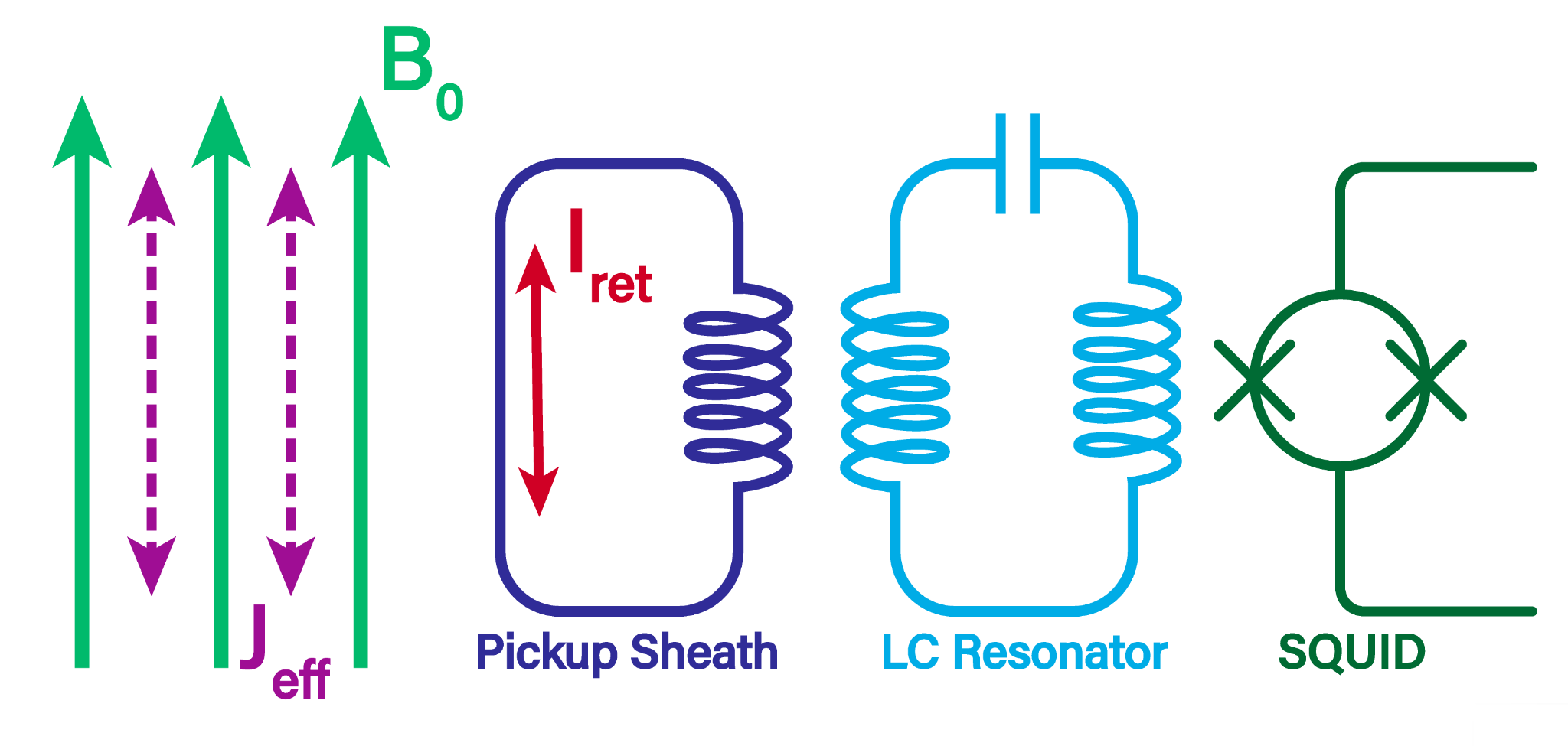 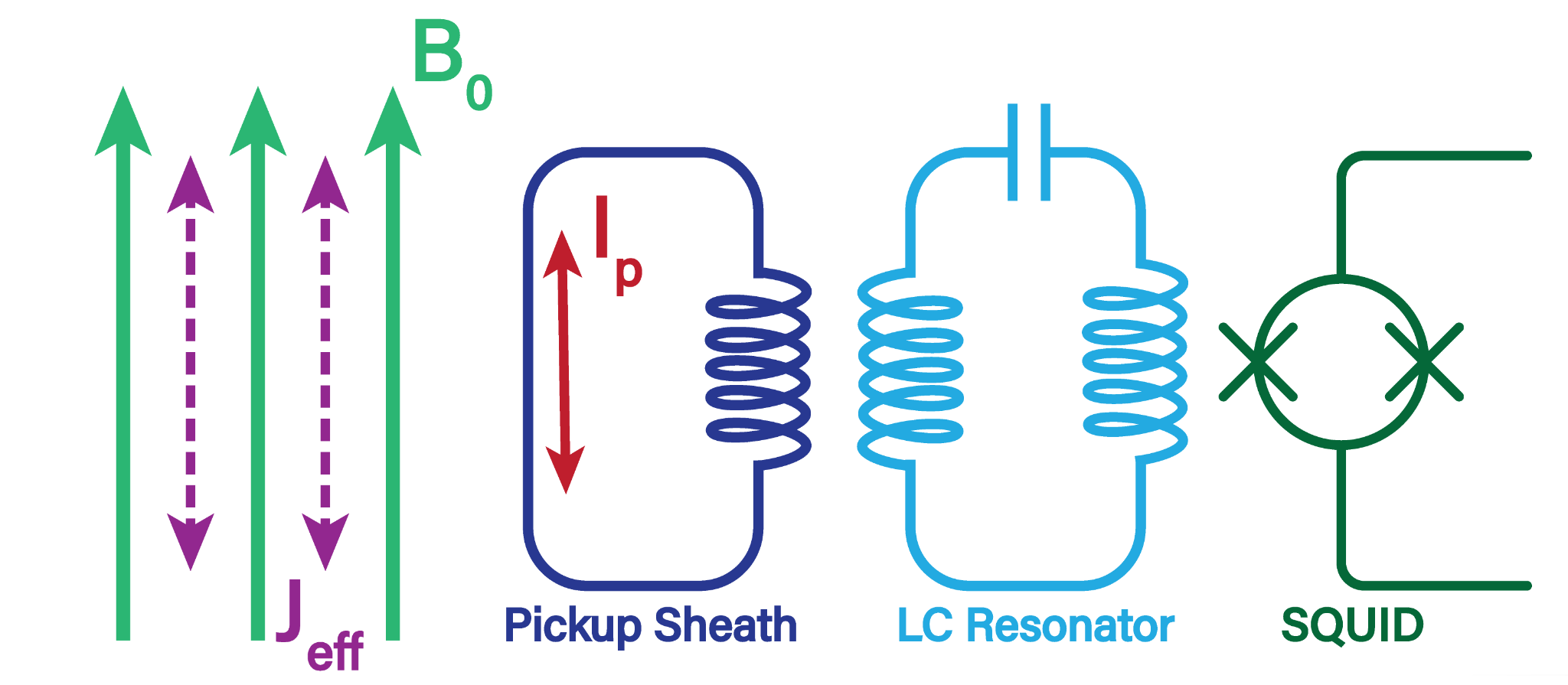 Ba
‹#›
A. Droster
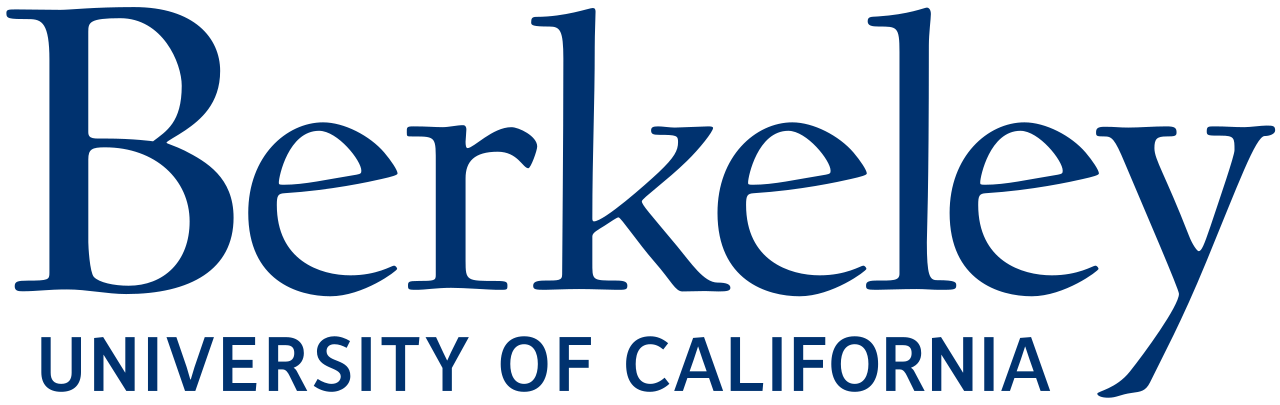 The 50L detector
Magnet + pickup sheath +LC resonator
Magnet + pickup sheath
Magnet
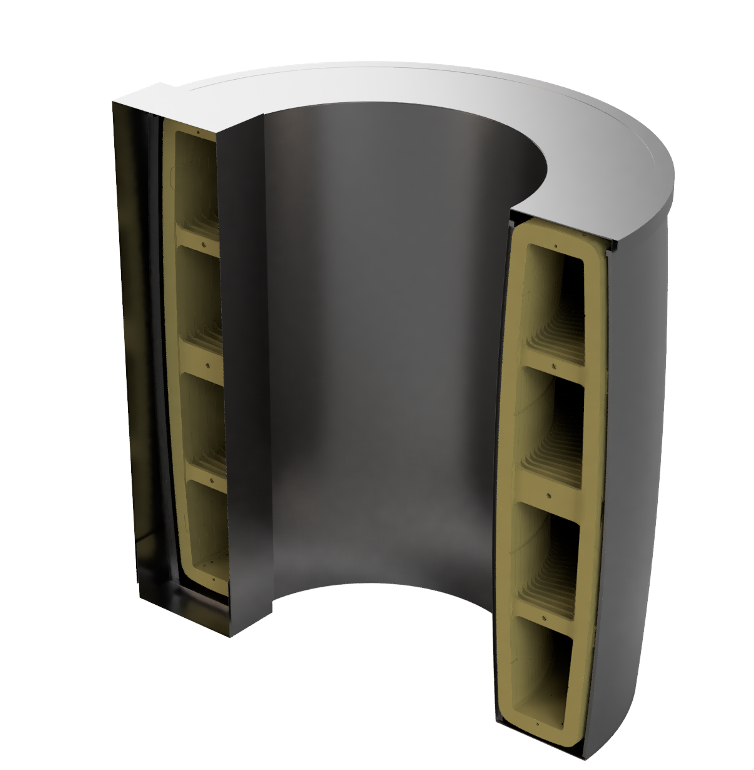 Ip
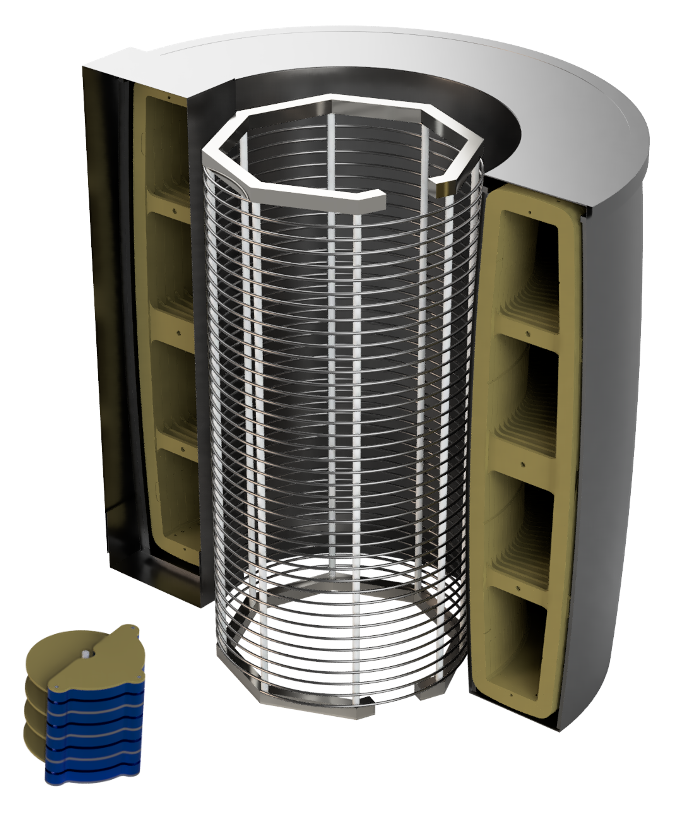 Binduced
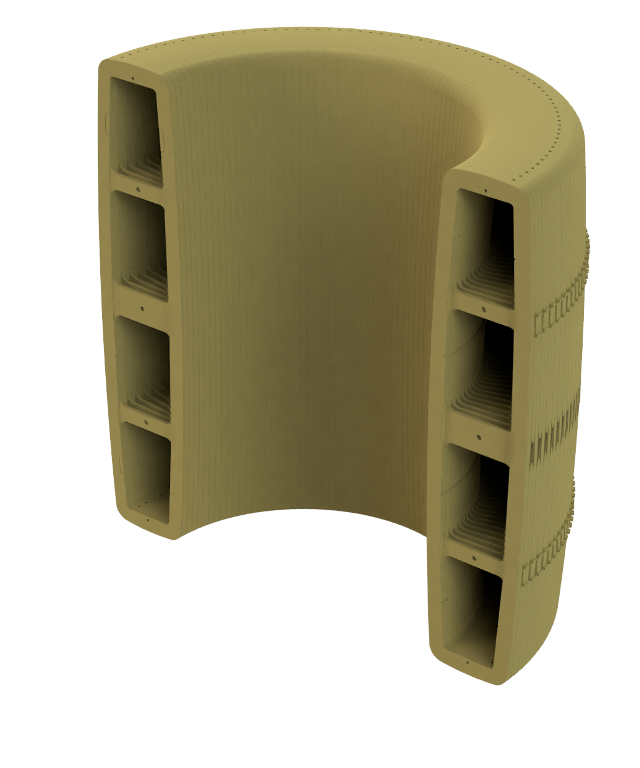 Ba
B0
Jeff
Isignal
Axion current Jeff in turn induces a poloidal RF magnetic field, Ba, inducing currents Ip in a superconducting sheath which surrounds the toroidal magnet
Applied magnetic field B0 induces effective axion current, Jeff
Ip may be sensed by a pickup loop coupled to an LC resonator
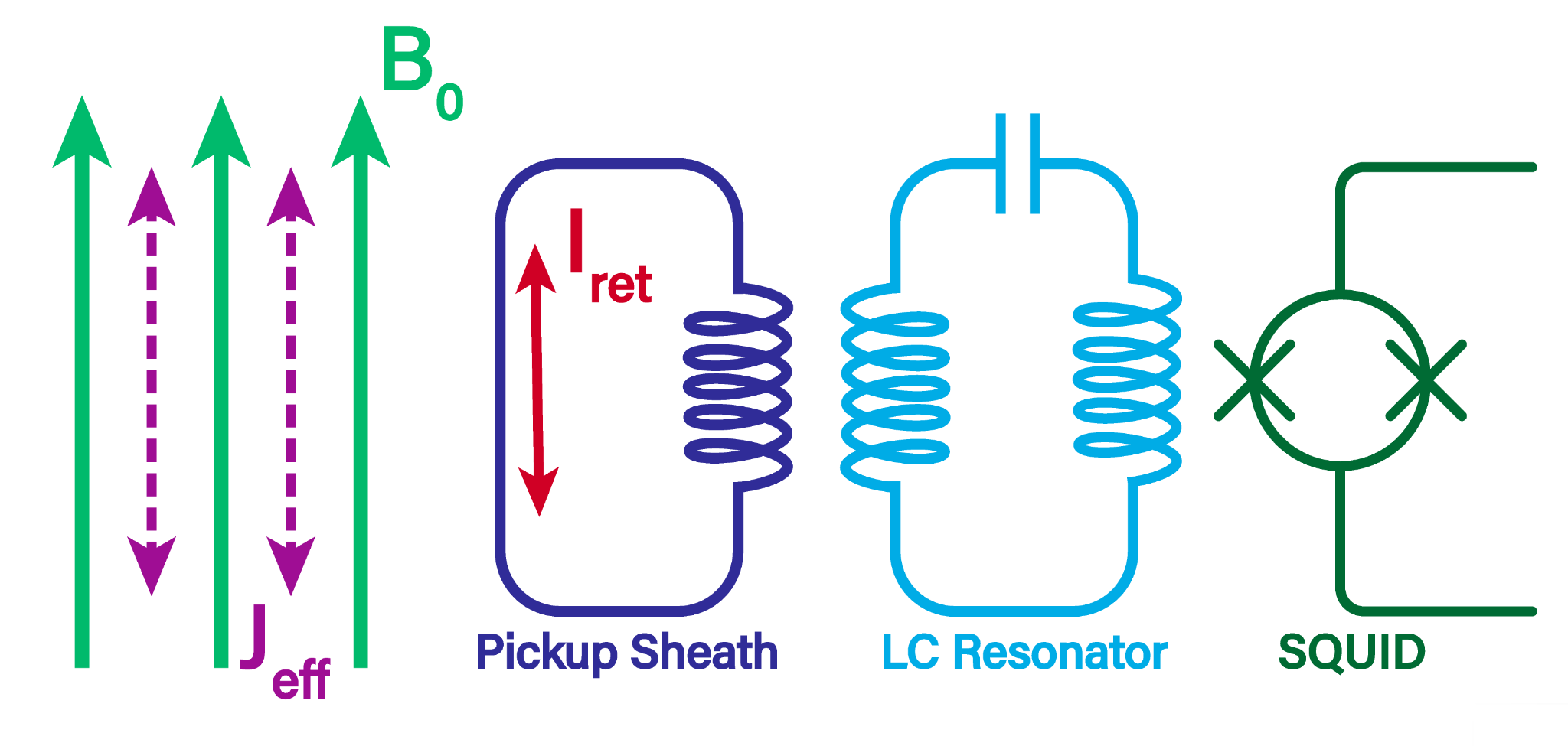 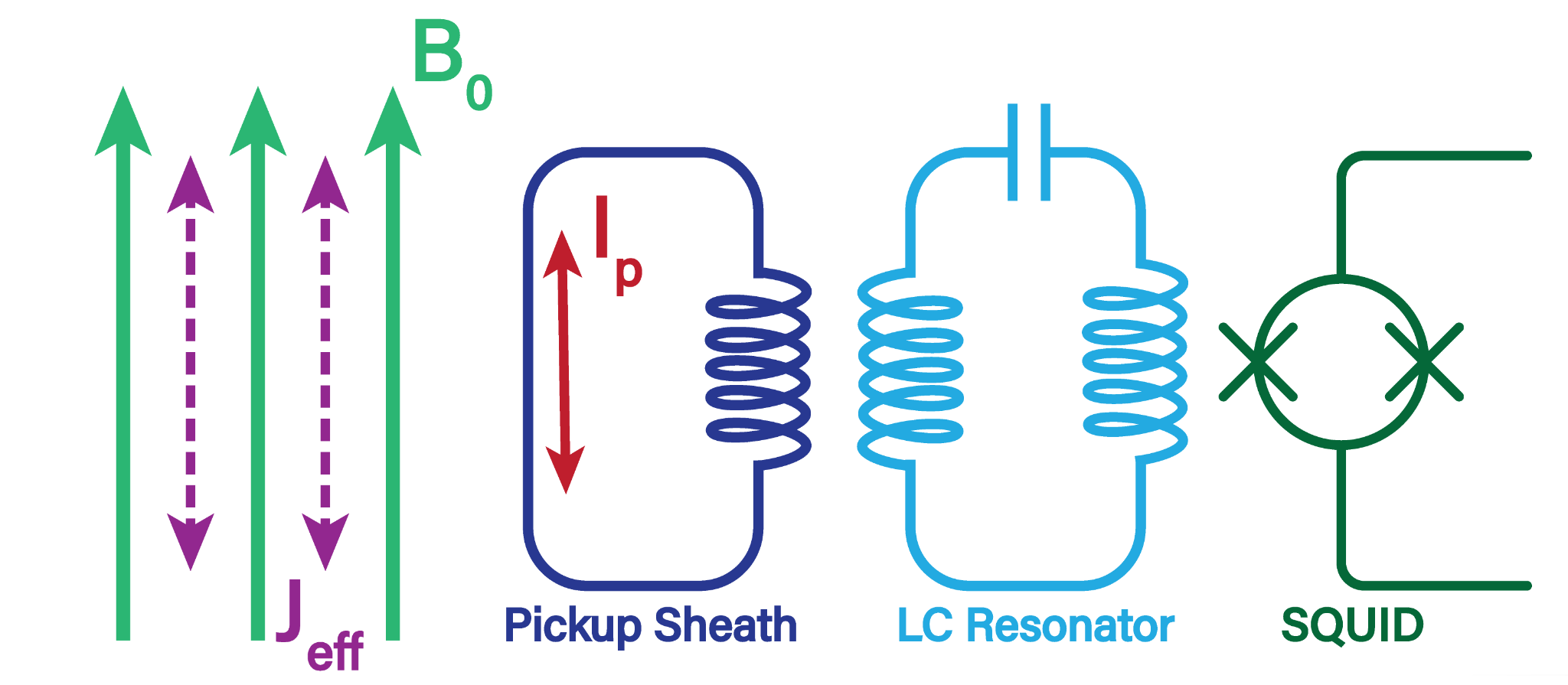 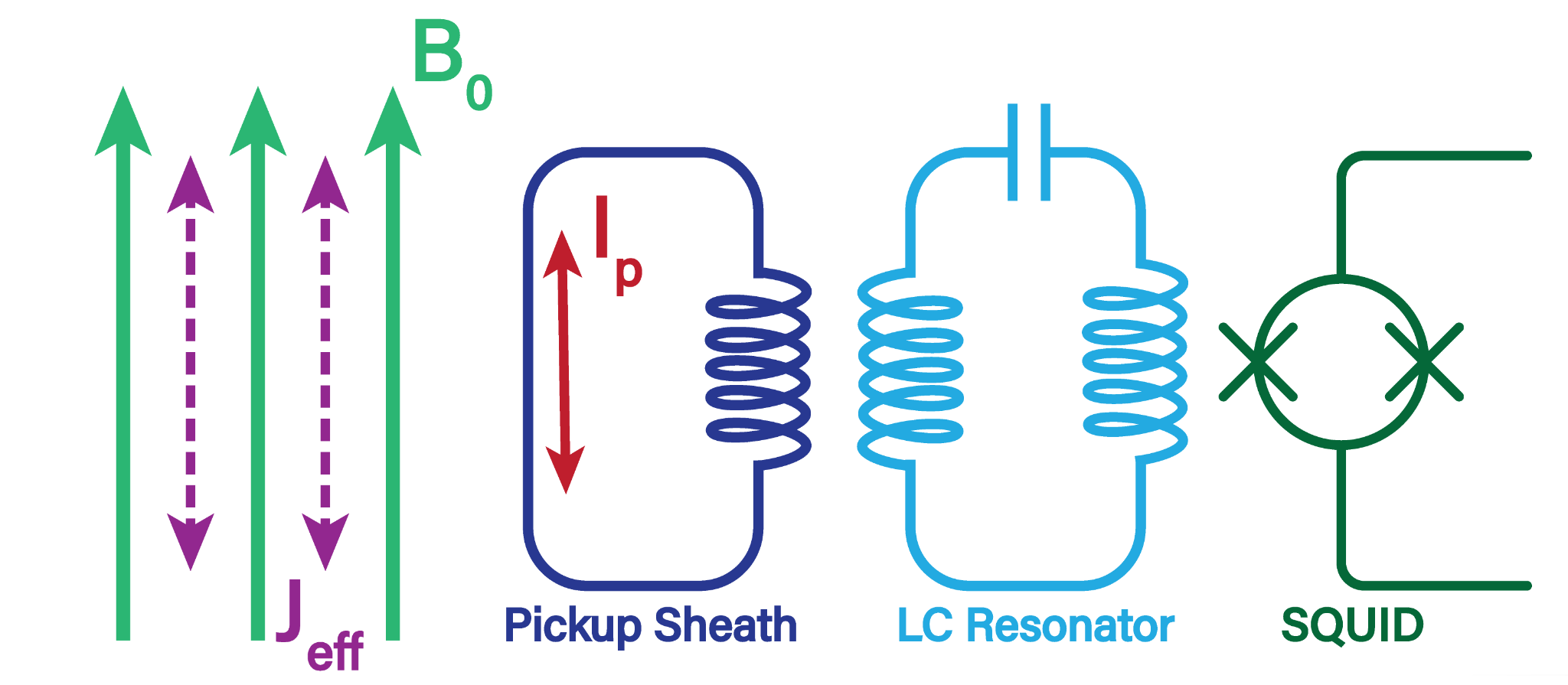 Ba
Ba
‹#›
A. Droster
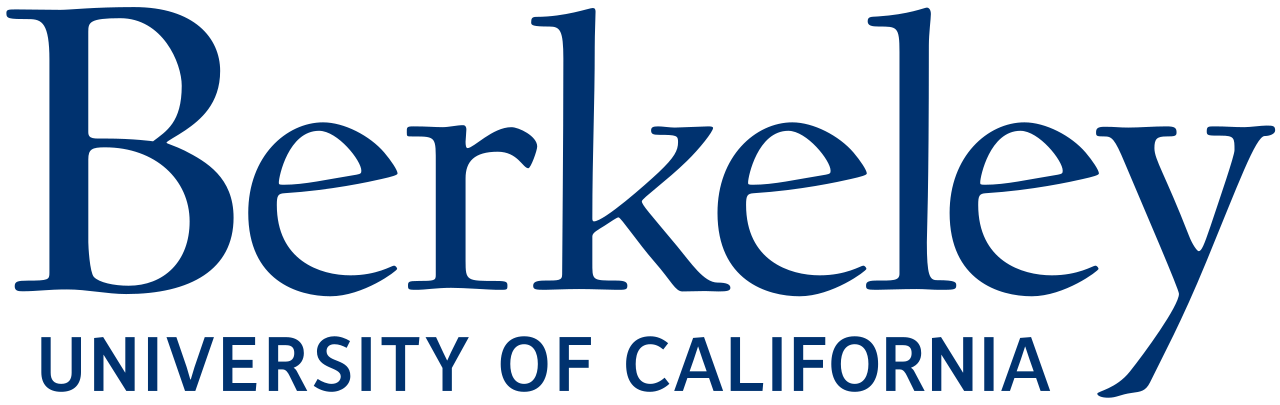 The 50L detector
Magnet + pickup sheath +LC resonator
Magnet + pickup sheath
Magnet
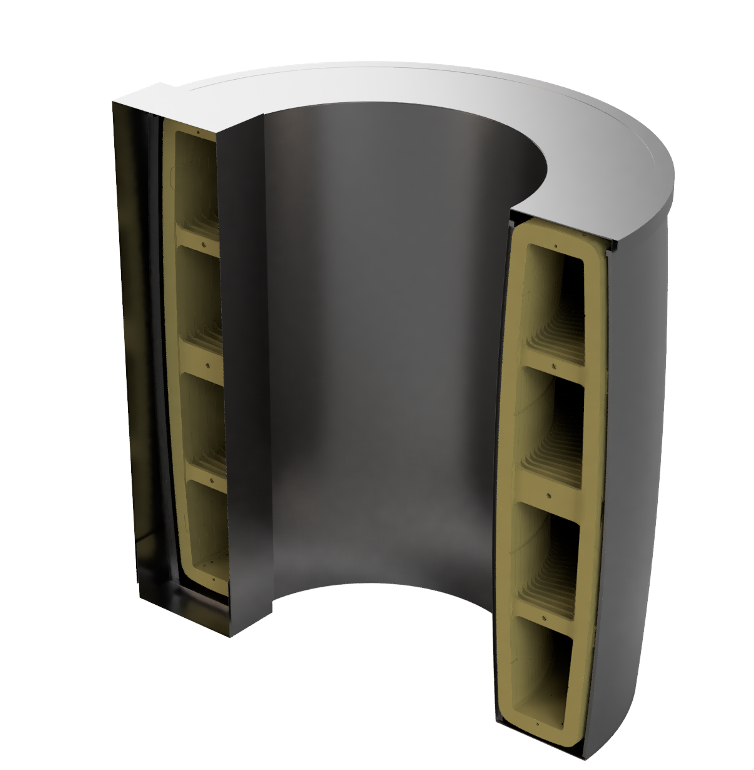 Ip
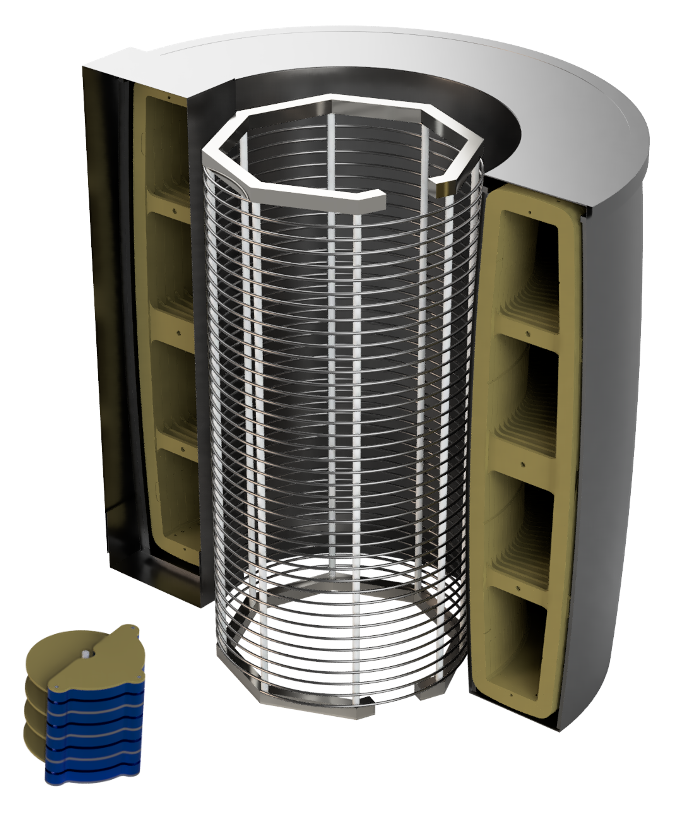 Binduced
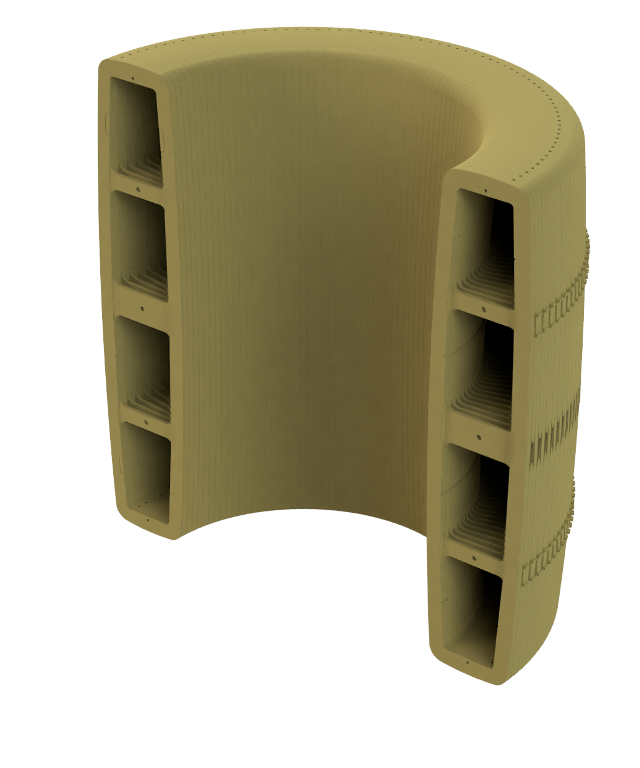 Ba
B0
Jeff
Isignal
signal
Axion current Jeff in turn induces a poloidal RF magnetic field, Ba, inducing currents Ip in a superconducting sheath which surrounds the toroidal magnet
Applied magnetic field B0 induces effective axion current, Jeff
Ip may be sensed by a pickup loop coupled to an LC resonator
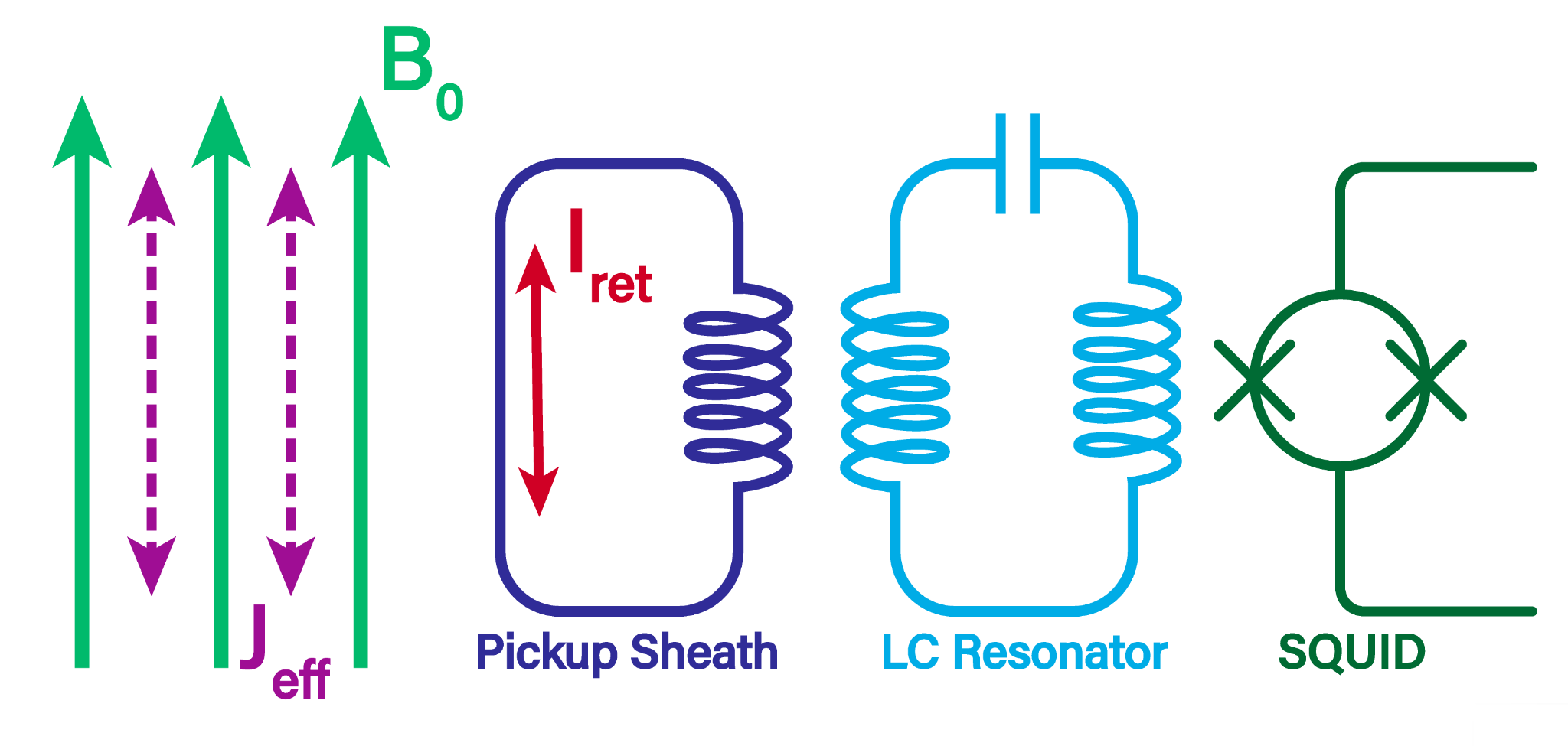 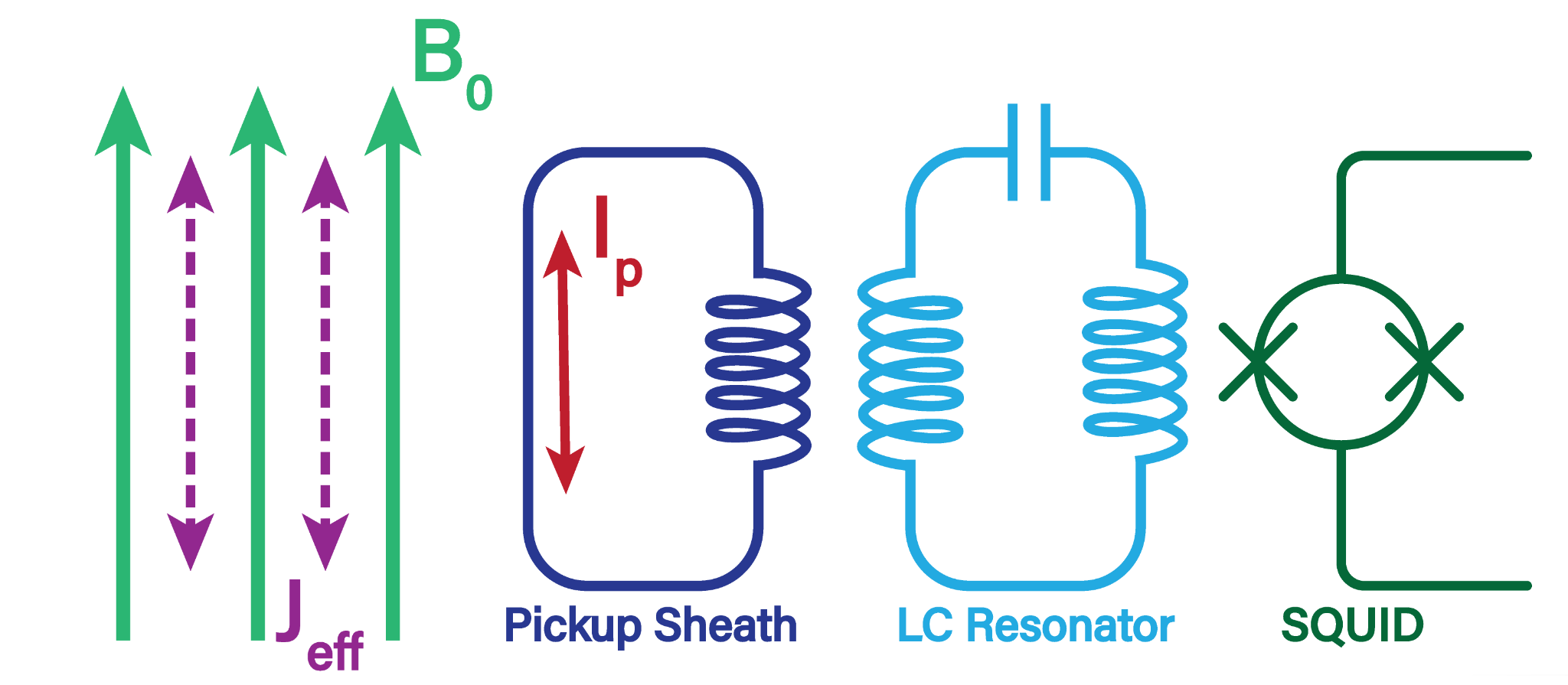 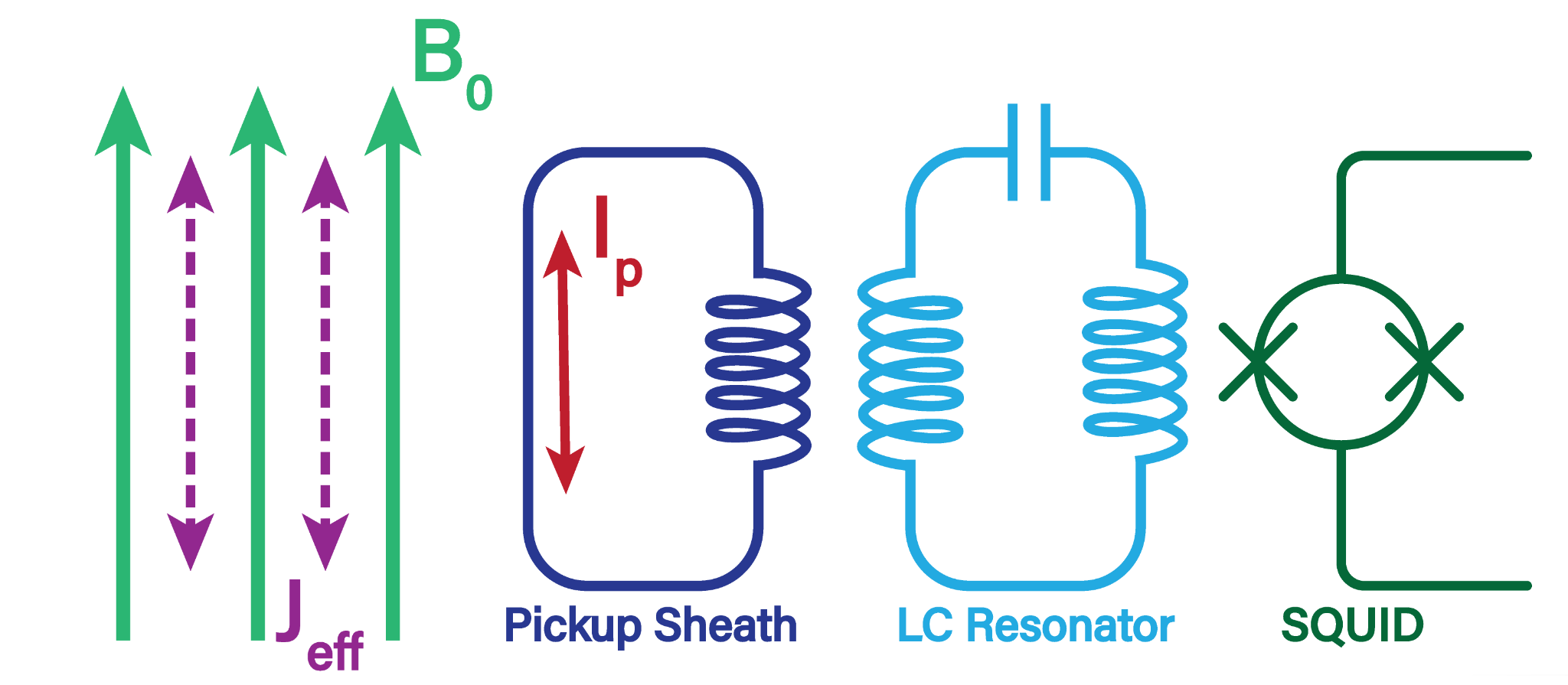 Ba
Ba
‹#›
A. Droster
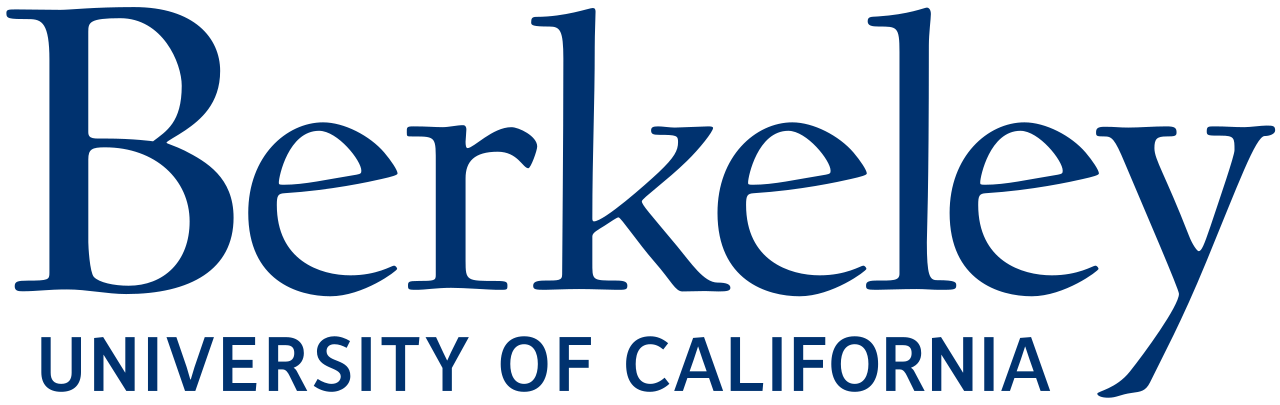 DMRadio-50L projected exclusion
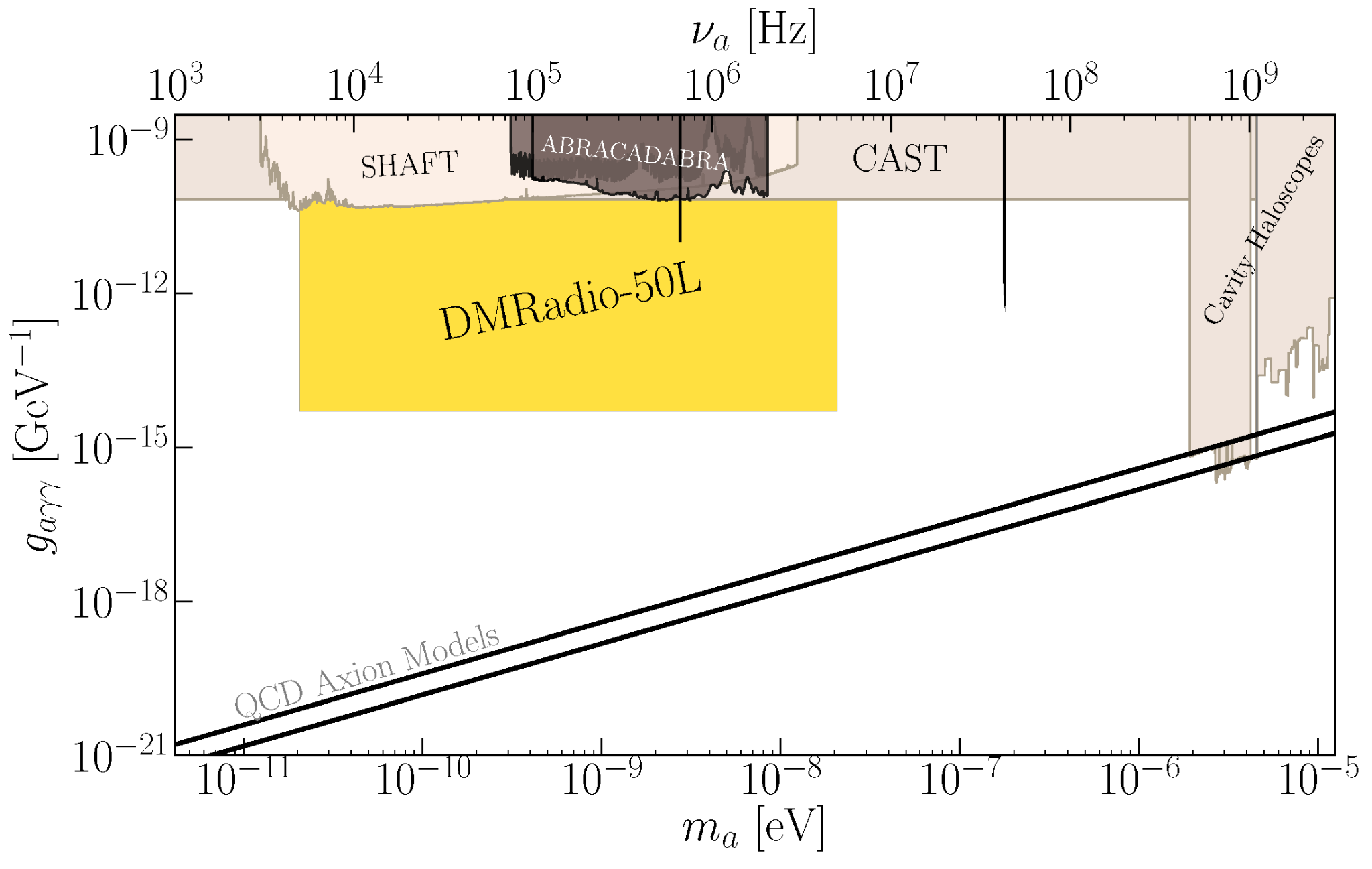 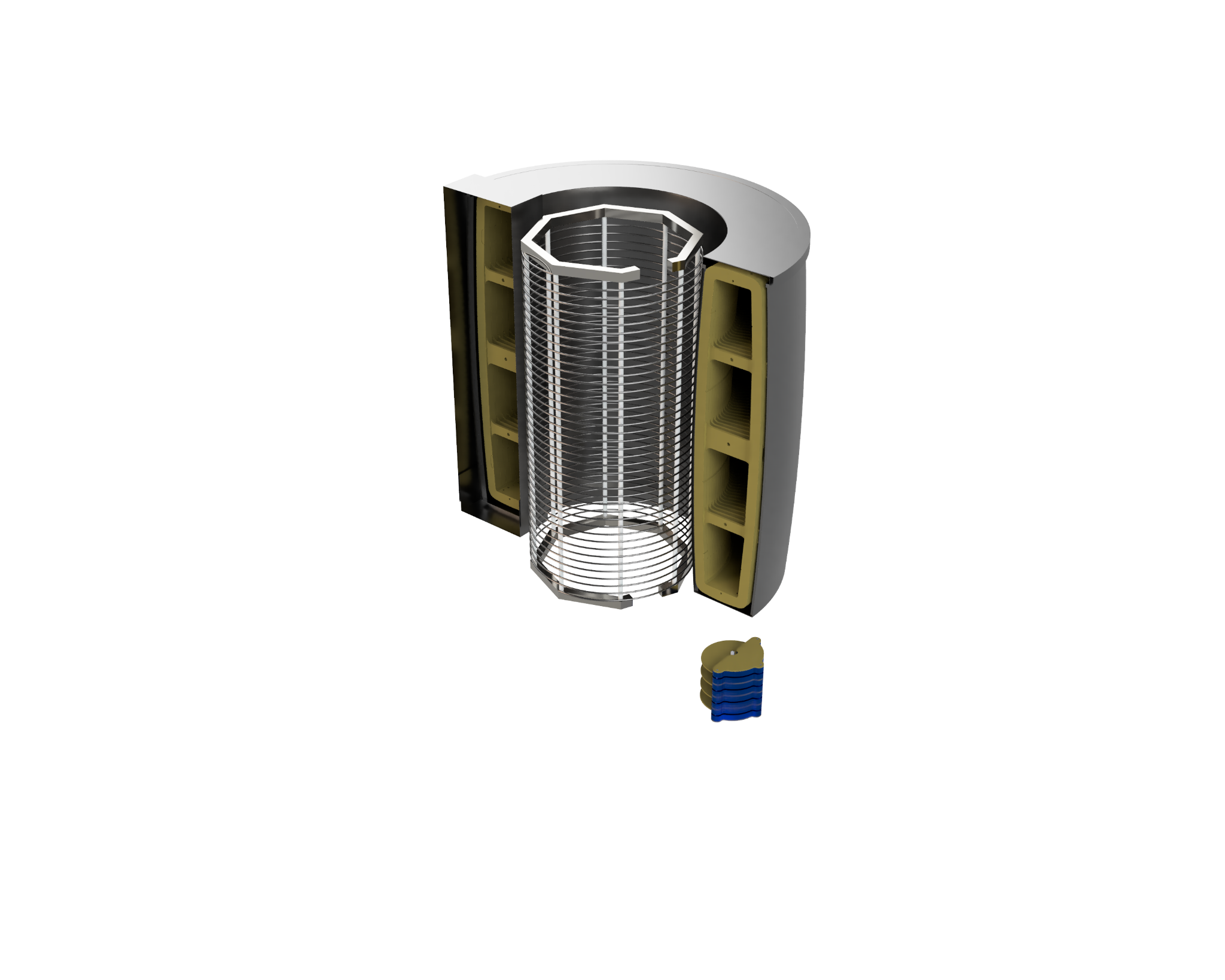 ‹#›
A. Droster
[Speaker Notes: 8 mins
Summary of dmradio50L design, and our projected sensitivity looks like this. 5 kHz-5 MHz]
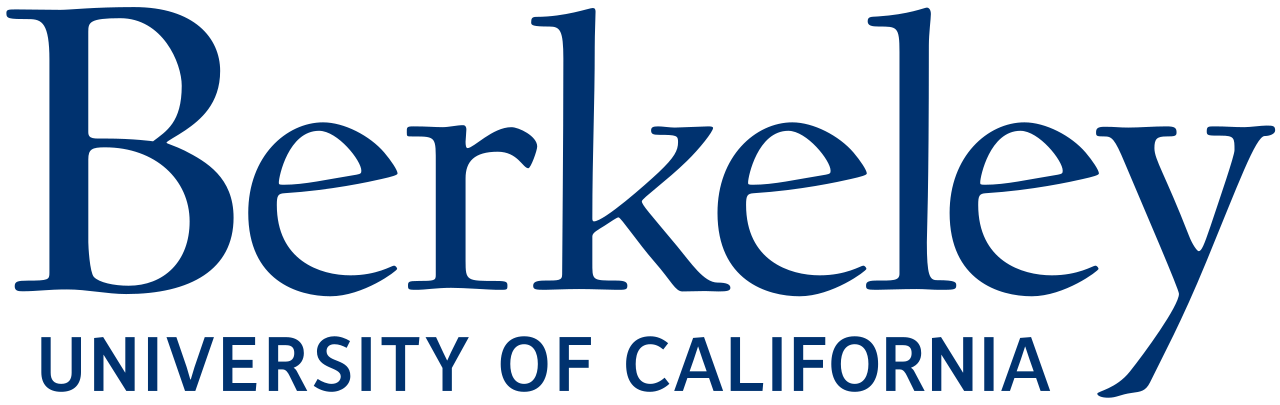 DMRadio-50L first data projected exclusion
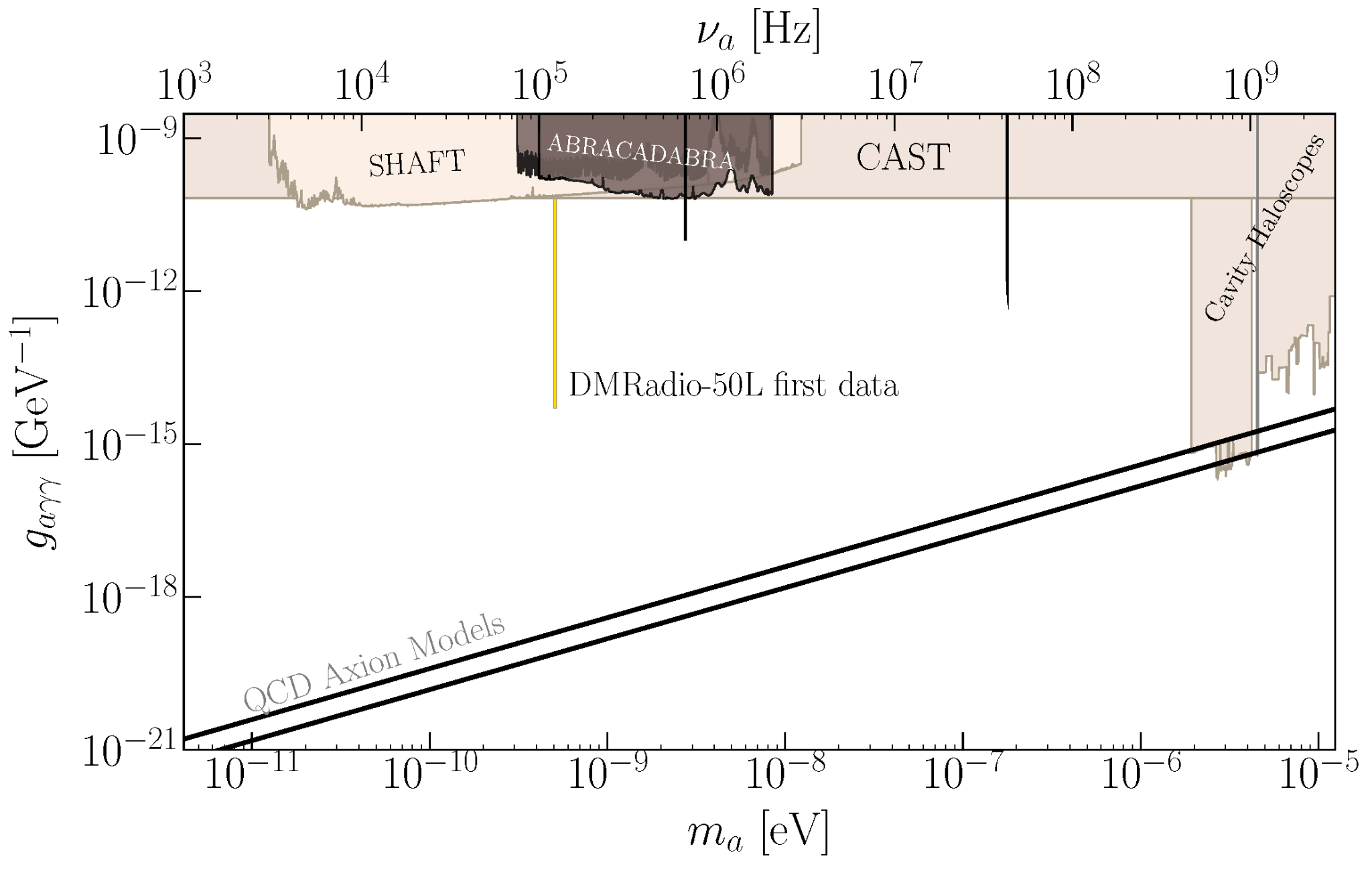 “Needle” in parameter space
Expected early 2025!
‹#›
A. Droster
[Speaker Notes: Non-tuneable capacitor
thesis]
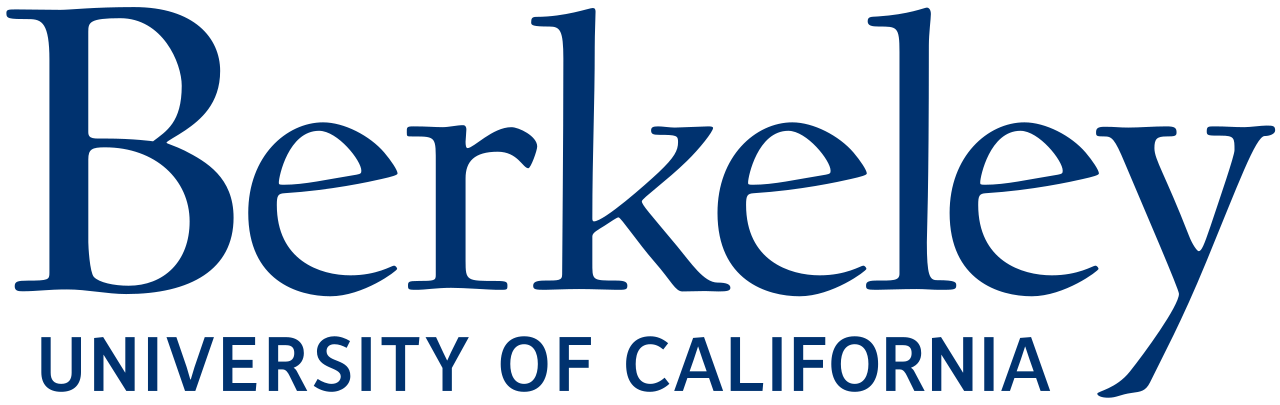 Scan rate
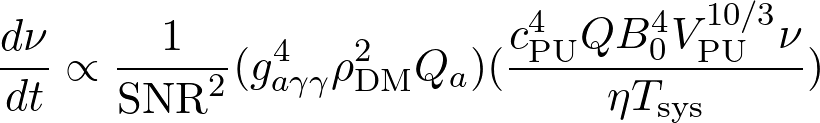 axion and dark matter physics
Experimental parameters
‹#›
A. Droster
S. Chaudhuri et al., (2018), arXiv:1803.01627 [hep-ph].
[Speaker Notes: Overview of detector design and projected sensitivity, but how can we do better?]
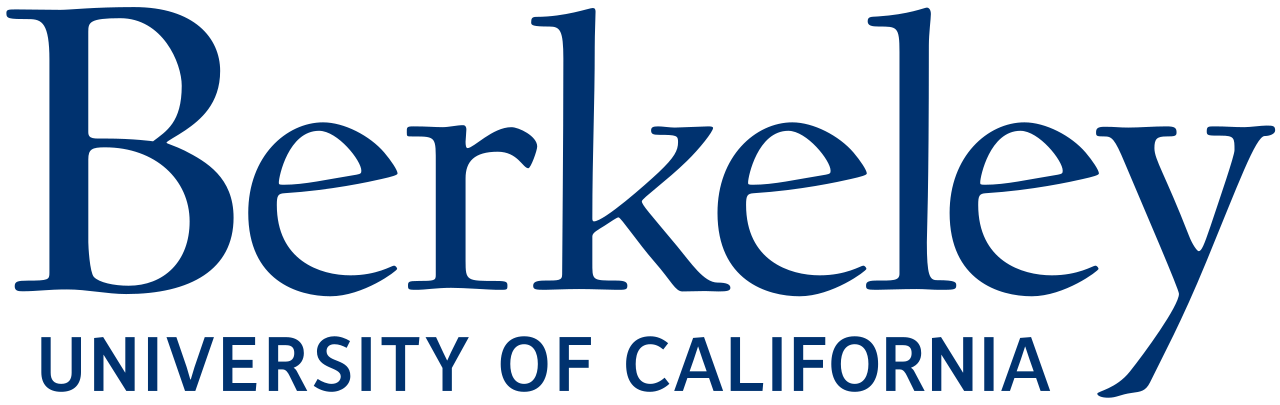 Scan rate
Magnetic field
volume
Quality factor
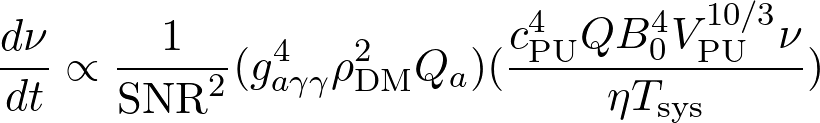 Amplifier noise
axion and dark matter physics
Experimental parameters
‹#›
A. Droster
S. Chaudhuri et al., (2018), arXiv:1803.01627 [hep-ph].
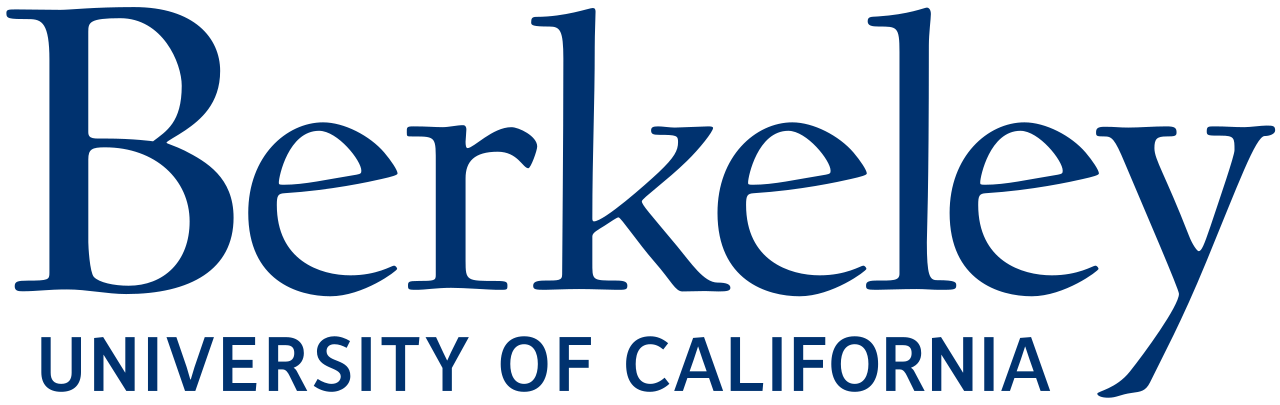 Scan rate
Magnetic field
volume
Quality factor
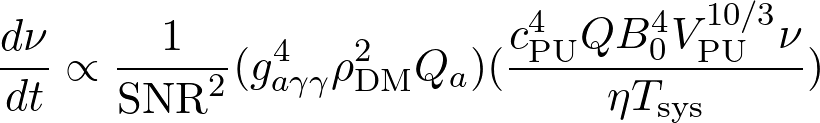 Amplifier noise
axion and dark matter physics
Experimental parameters
Motivates new experiments with improved designs!
‹#›
A. Droster
S. Chaudhuri et al., (2018), arXiv:1803.01627 [hep-ph].
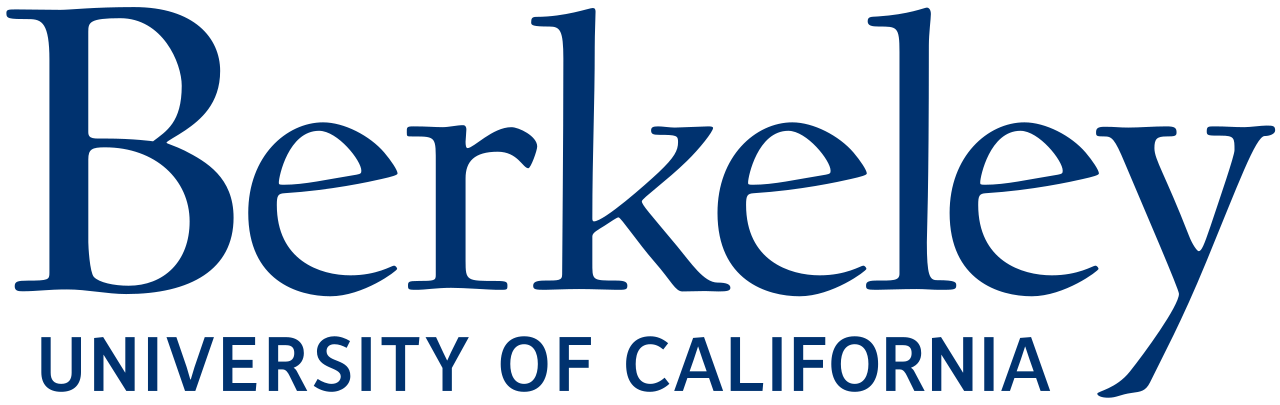 DMRadio-m3
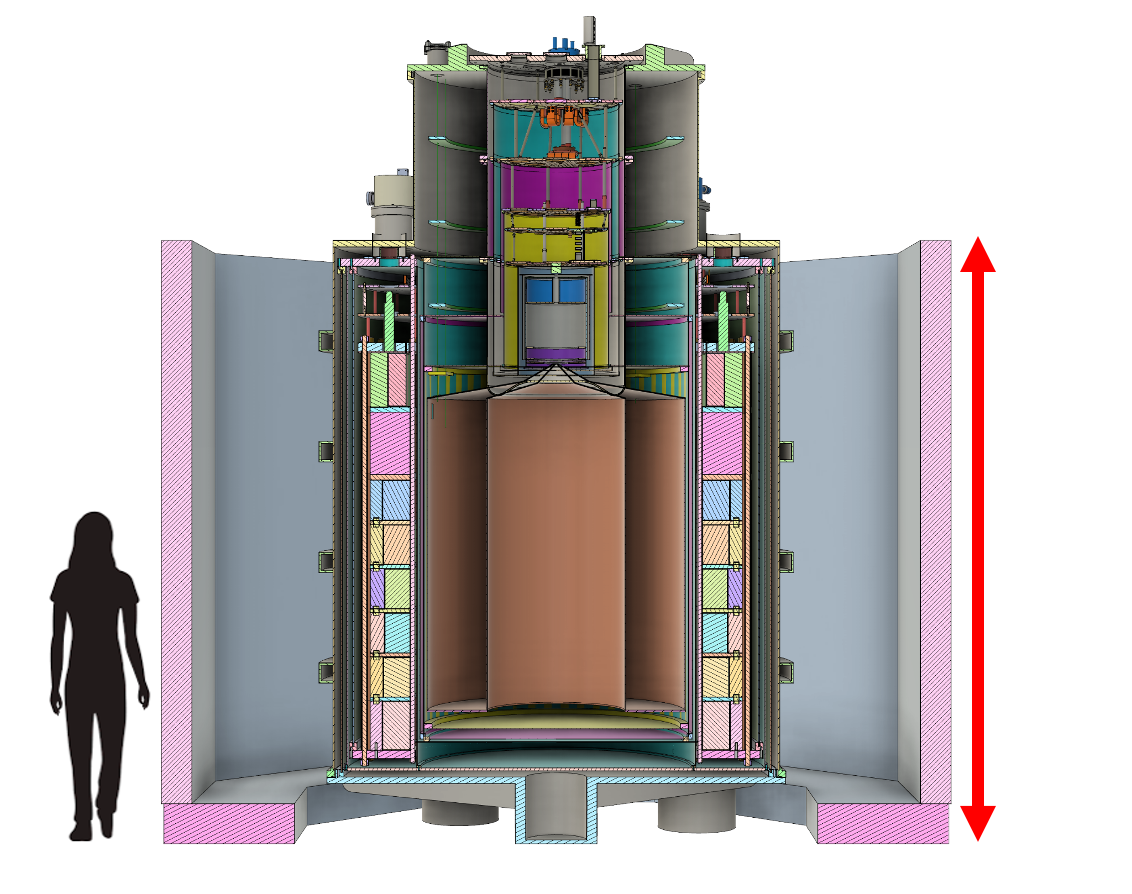 DOE Dark Matter New Initiatives Program
Q: Expected quality factor of Q=106 with copper “coax” - state of the art!
V: Improved volume 1 m3
B: Improved magnetic field: BRMS = 5 T
𝜂: SQUID readout, 100X SQL (50L) → ~20X SQL
Probes QCD axion coupling 5-200 MHz
First science in 2028
3 m
Phys. Rev. D, 106 (2022)
High frequency modeling, arXiv: 2302.1408
Falferi 1998; Ulmer 2016
‹#›
A. Droster
[Speaker Notes: Chief among these improved designs is DMRadio-m3…
DOE DMNI project]
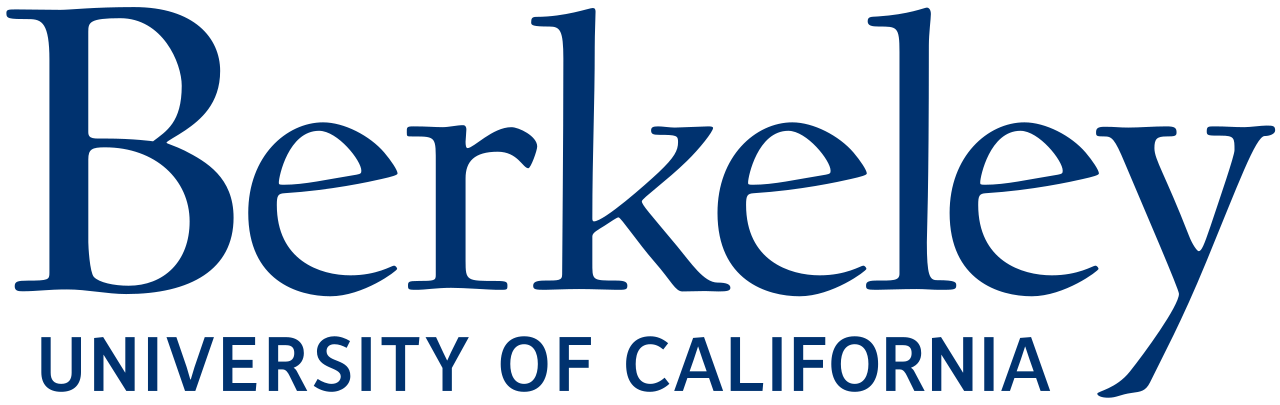 DMRadio-GUT
Ambitious long-term goal for GUT-scale QCD axion search
Requires beyond SQL quantum sensing in 1 kHz-100 MHz range

Q: 106 → 20⨉106
Resonator work ongoing
Active components
V: 1 m3 → 10 m3
B: 5 T → 16 T using REBCO tapes
𝜂: -20 dB backaction noise reduction via RF quantum upconverters (RQUs), currently in development
Probes QCD axion coupling over wide frequency range (~100s peV - 100 neV)
‹#›
A. Droster
L. Brouwer et al., “Introducing DMRadio-GUT, a search for GUT-scale QCD axions,” PRD 106, 112003 (2022) (Arxiv:2203.11246)
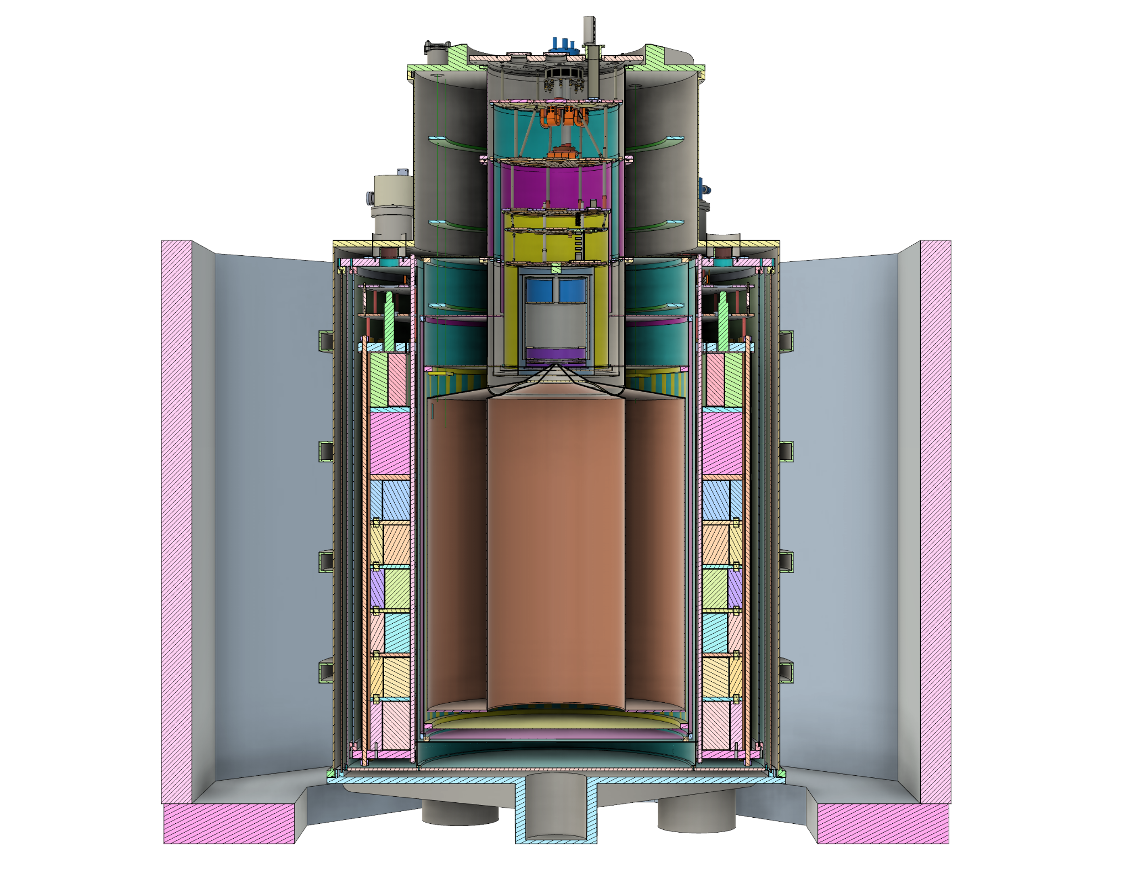 DMRadio projected exclusion
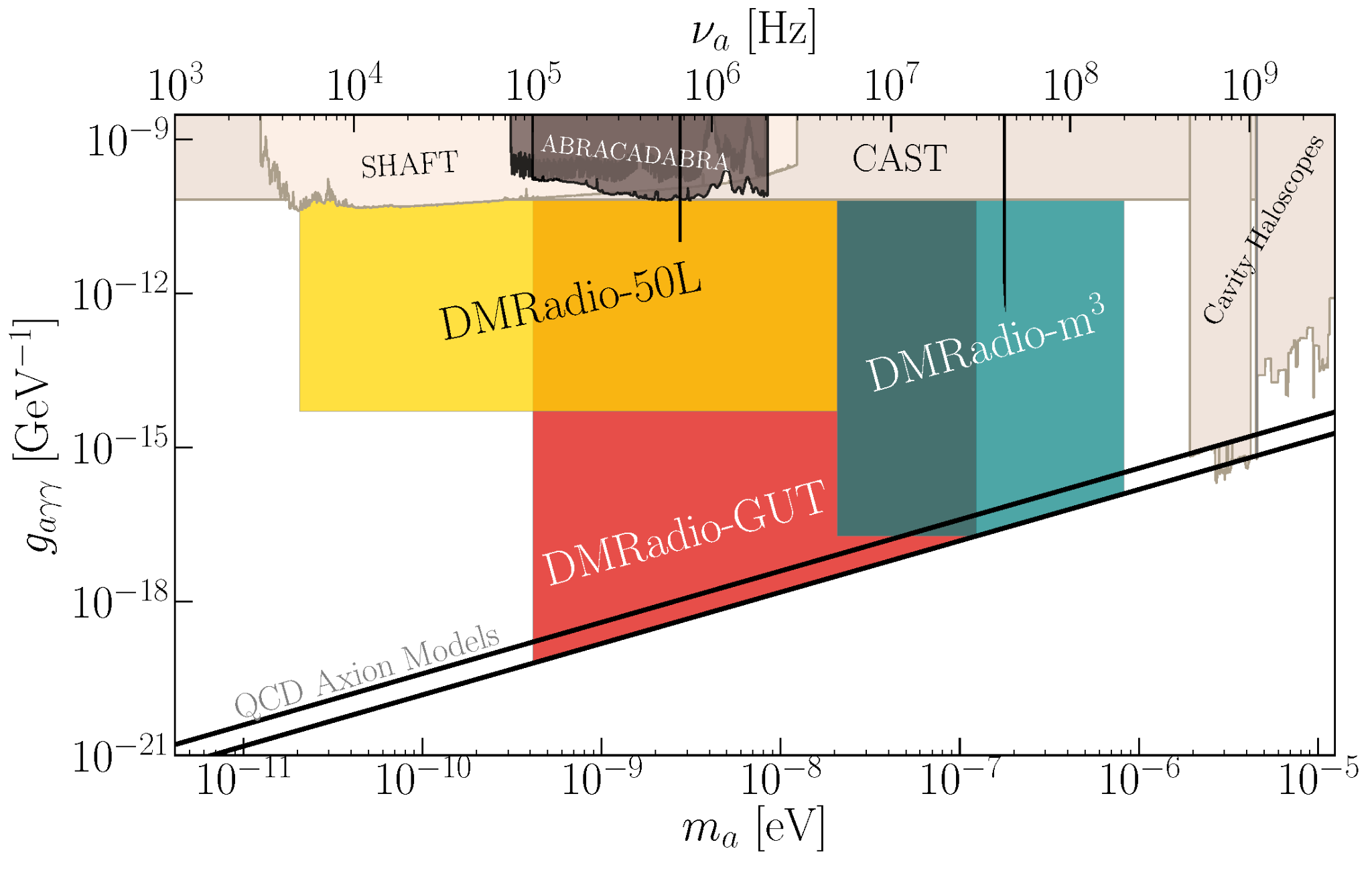 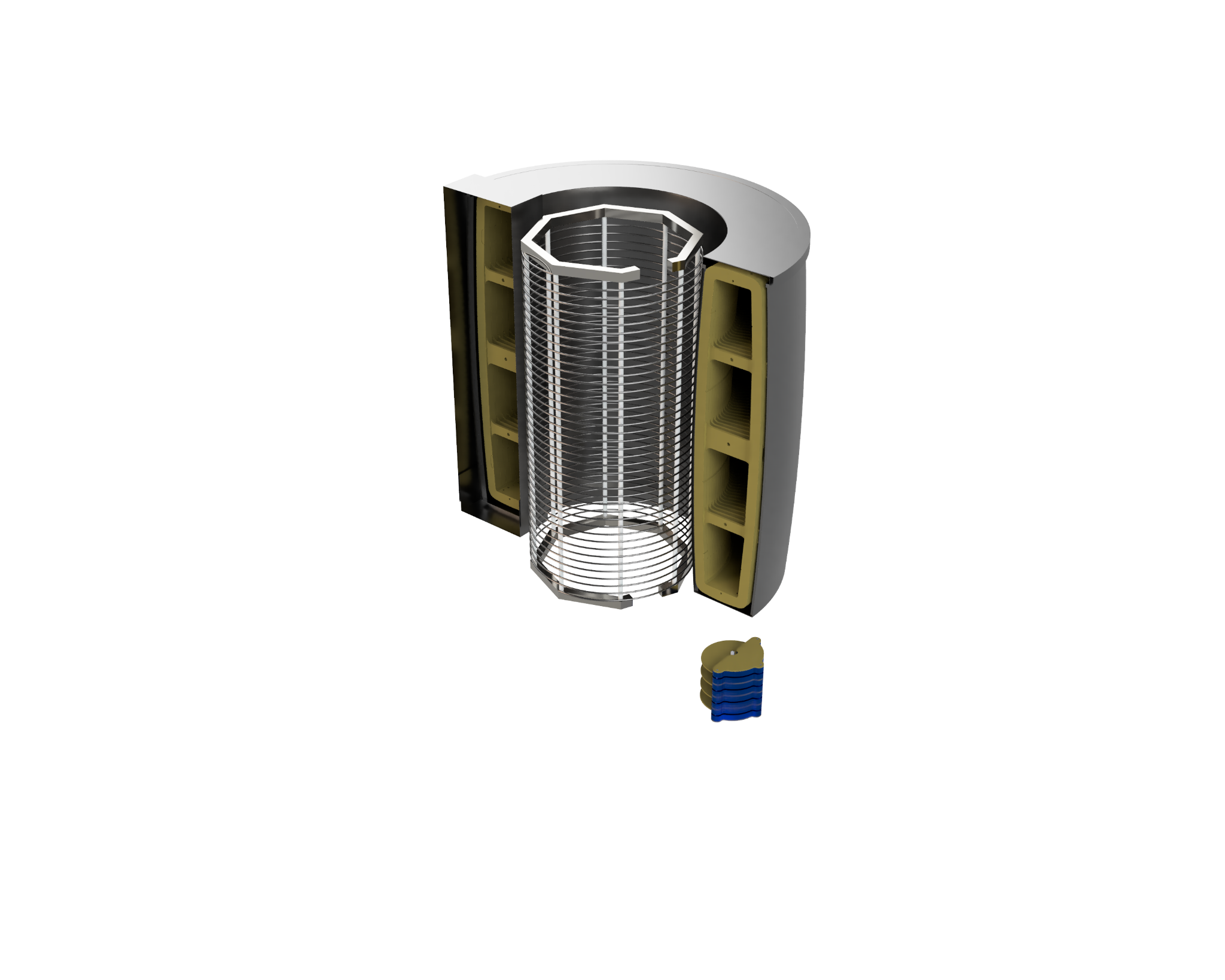 Next-gen experiment 😀
‹#›
A. Droster
[Speaker Notes: 12 mins]
What’s happening now on DMRadio?
‹#›
A. Droster
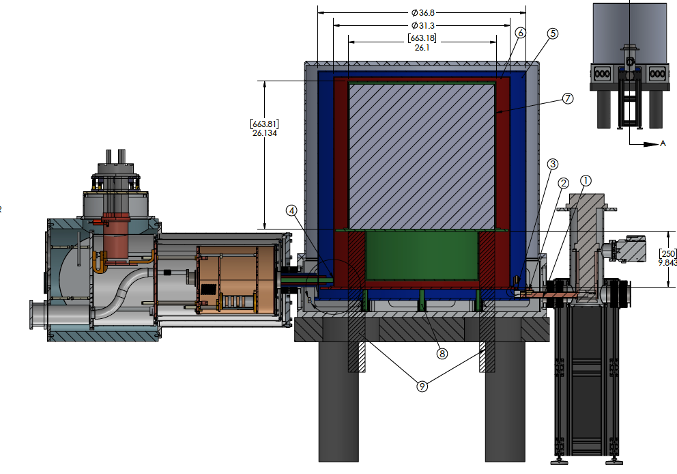 Cryogenics
Dual cryogenic system (Four Nines Design, Maria Simanovskaia)
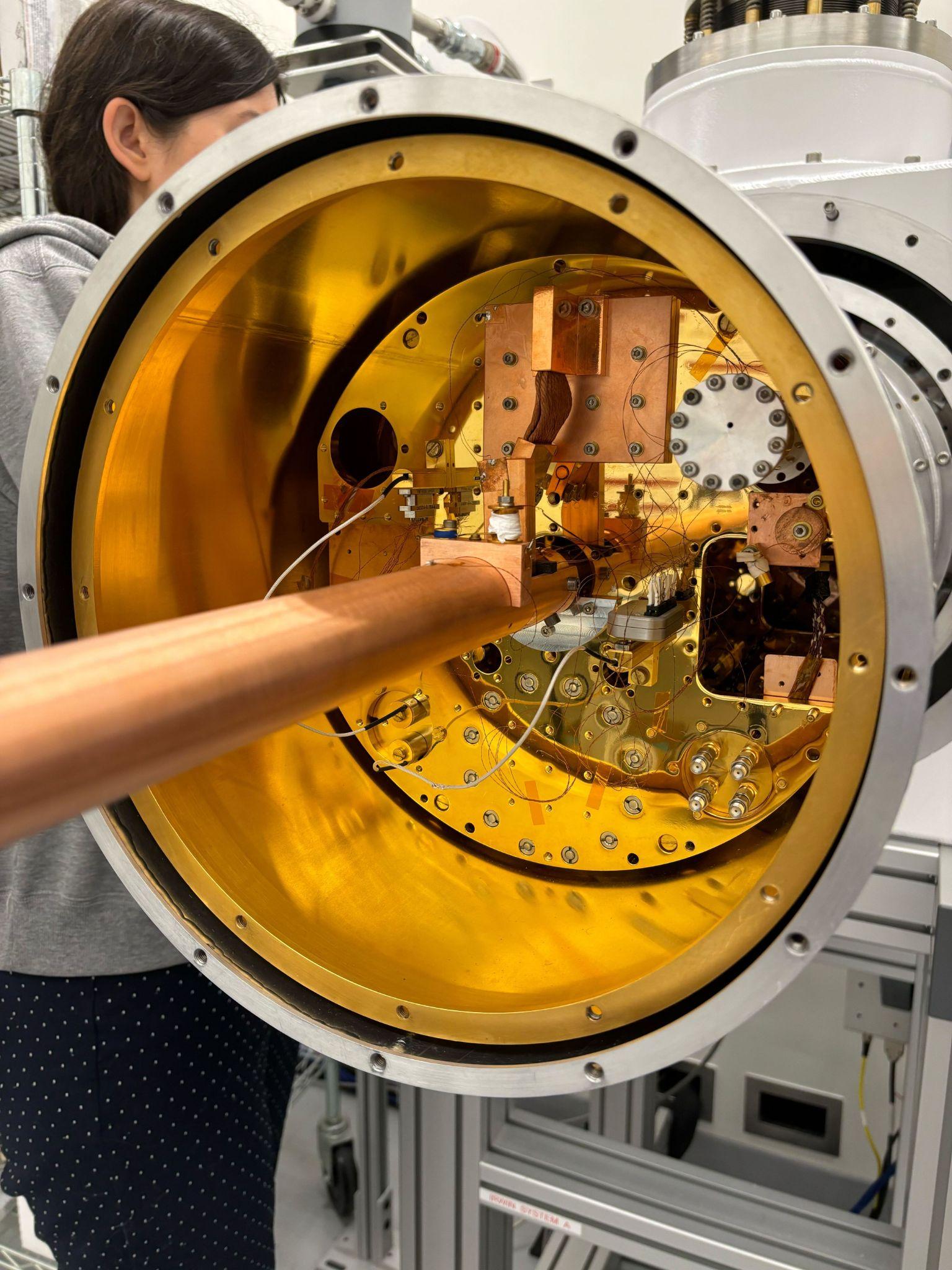 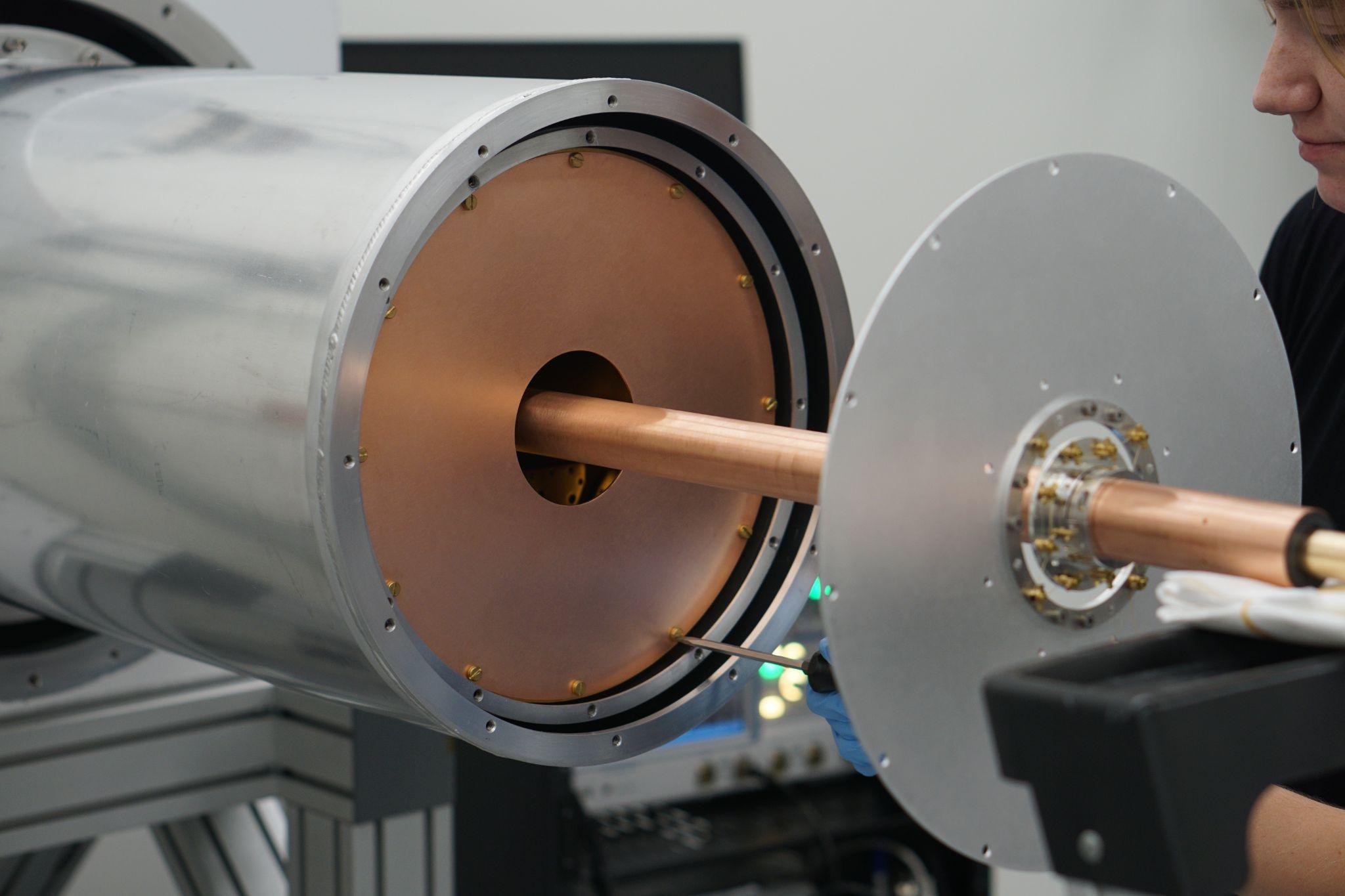 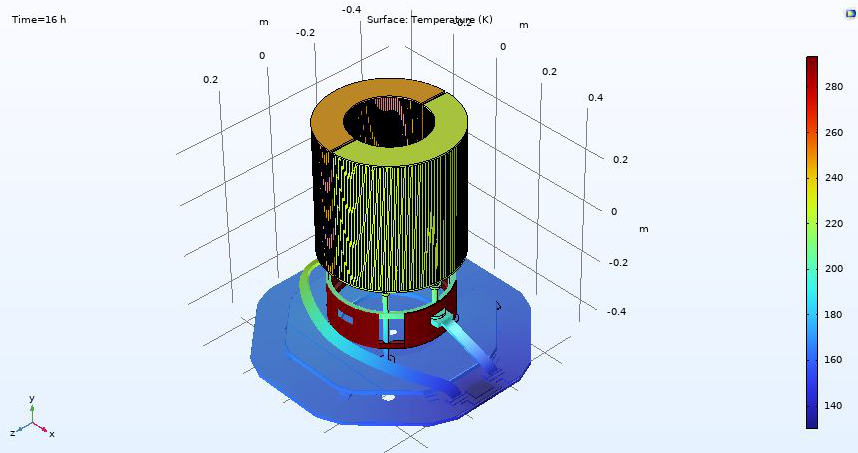 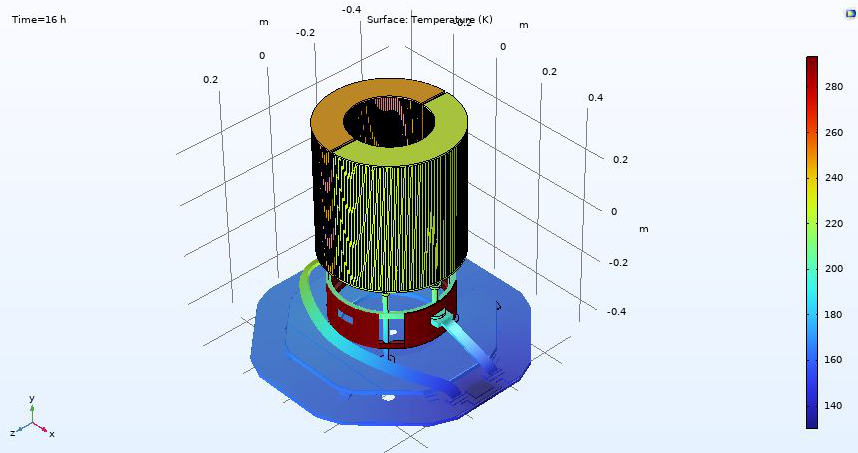 Cold snout testing (Aya Keller, Maria Simanovskaia, Nicholas Rapidis, Elizabeth Berzin)
Thermalization modeling (Alex Droster, Jessica Fry)
‹#›
A. Droster
[Speaker Notes: Start with dual cryogenic system]
Structural support construction at Stanford (Alex Droster, Johny Echevers)
Magnet
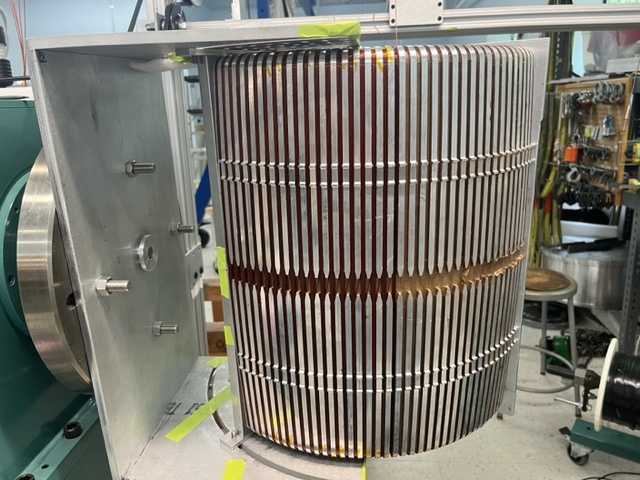 Magnet winding & testing at Superconducting Systems, Inc (SSI)
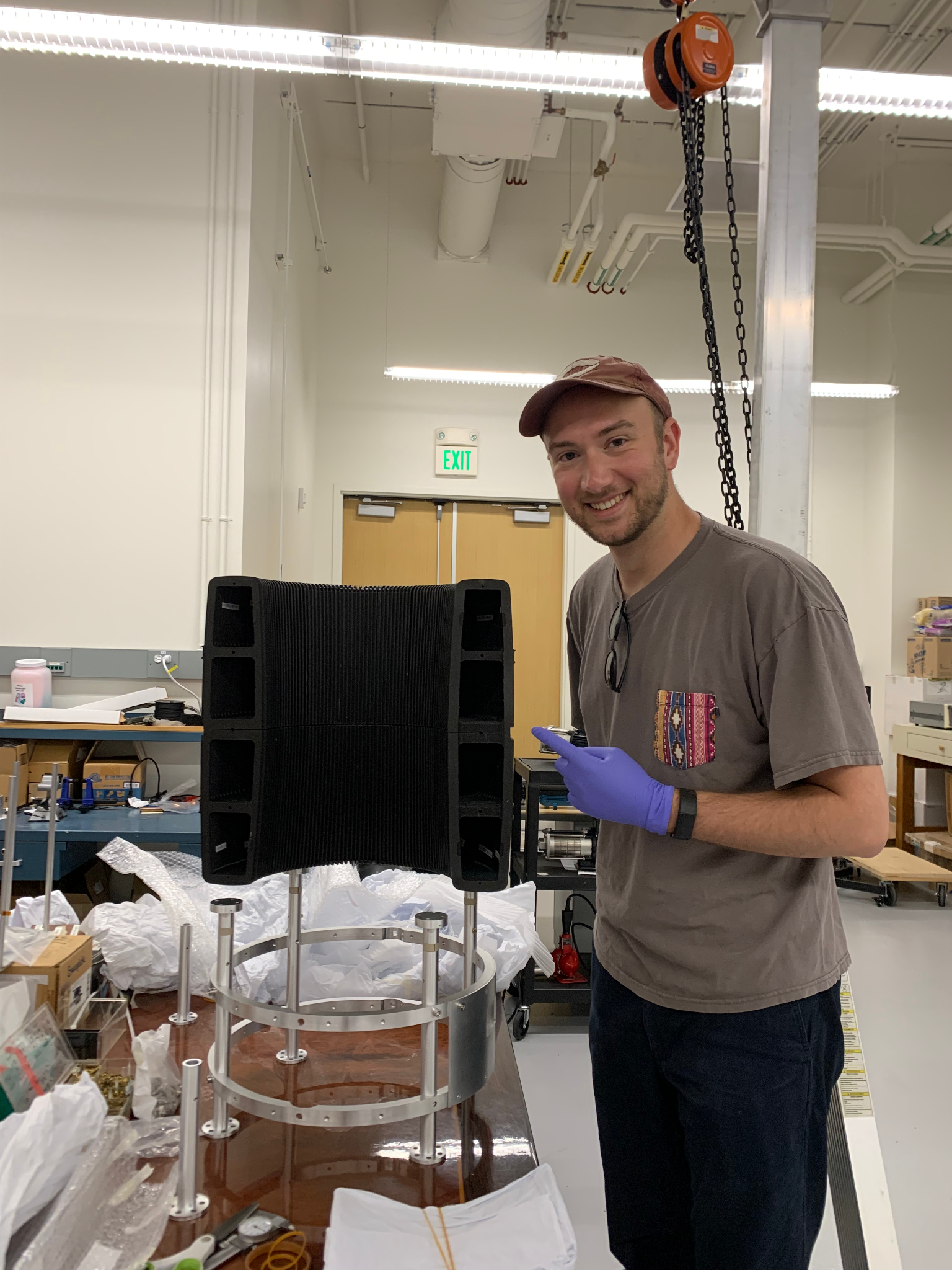 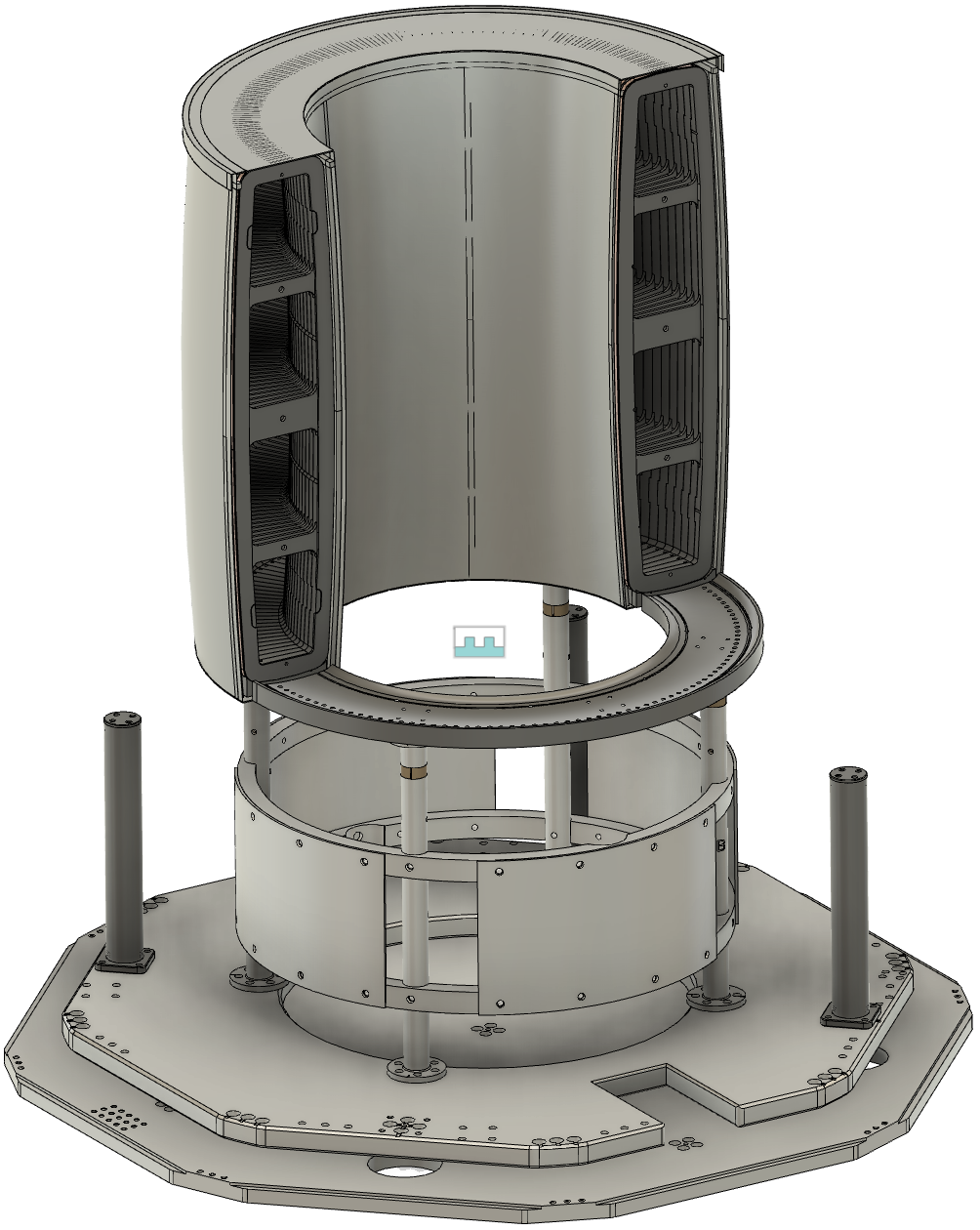 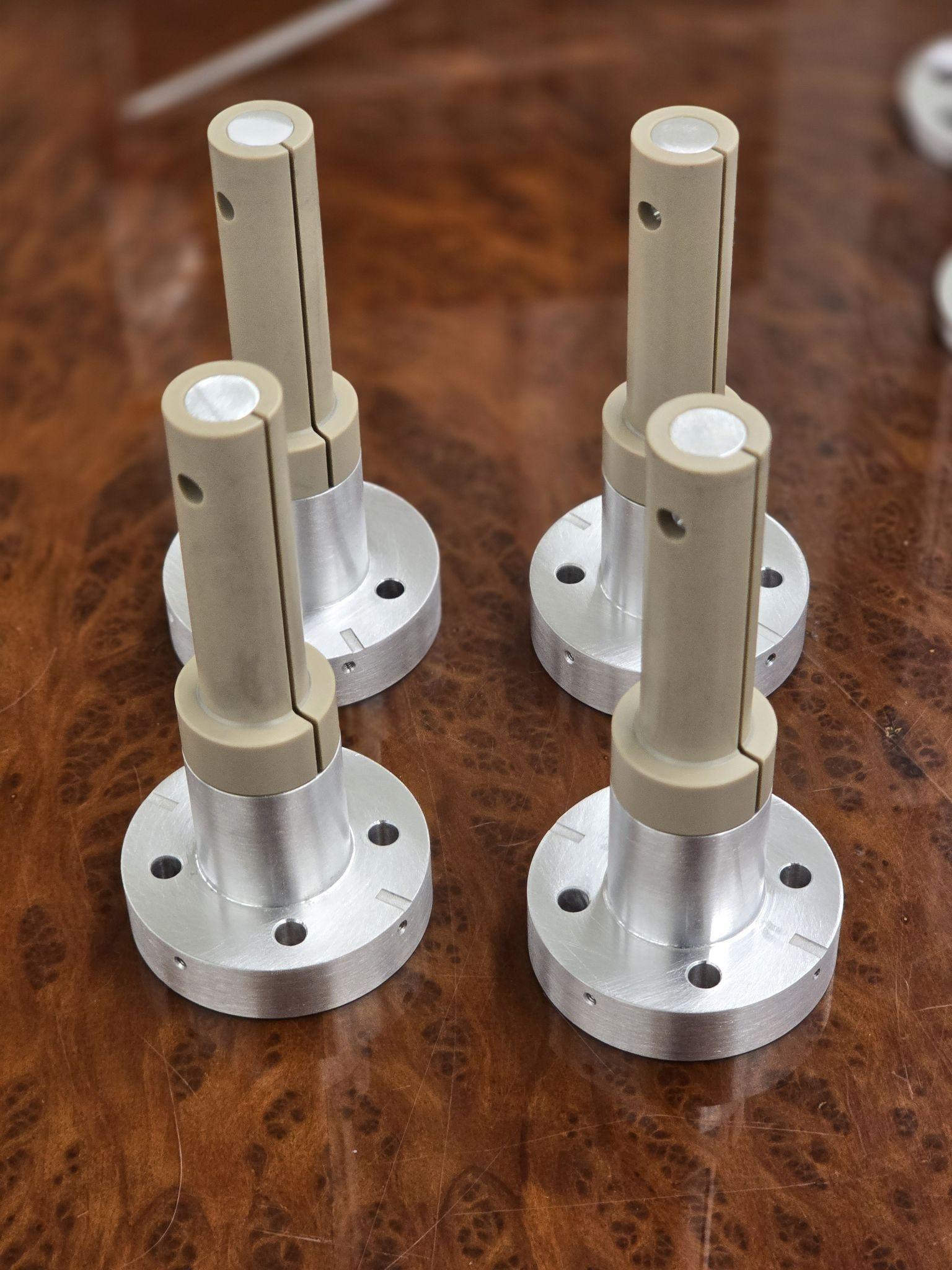 ‹#›
A. Droster
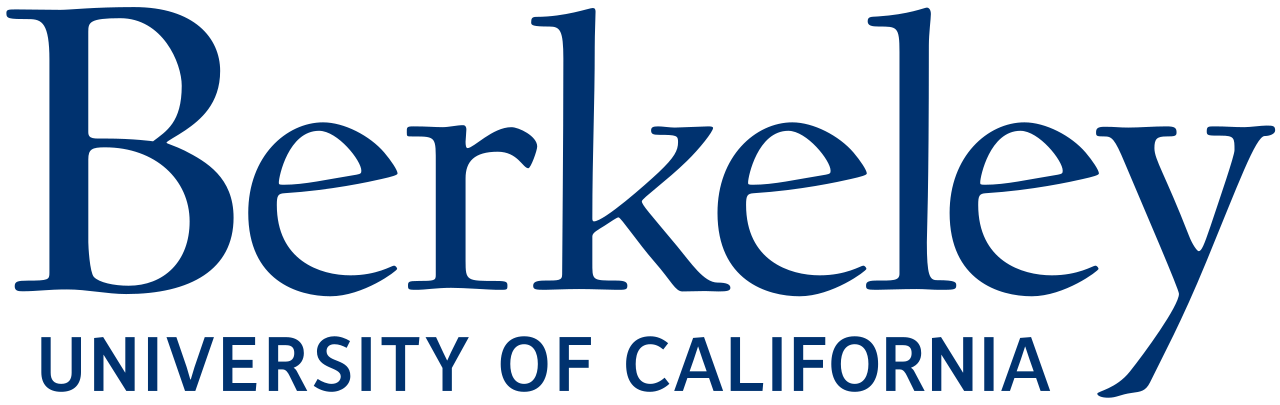 Resonator
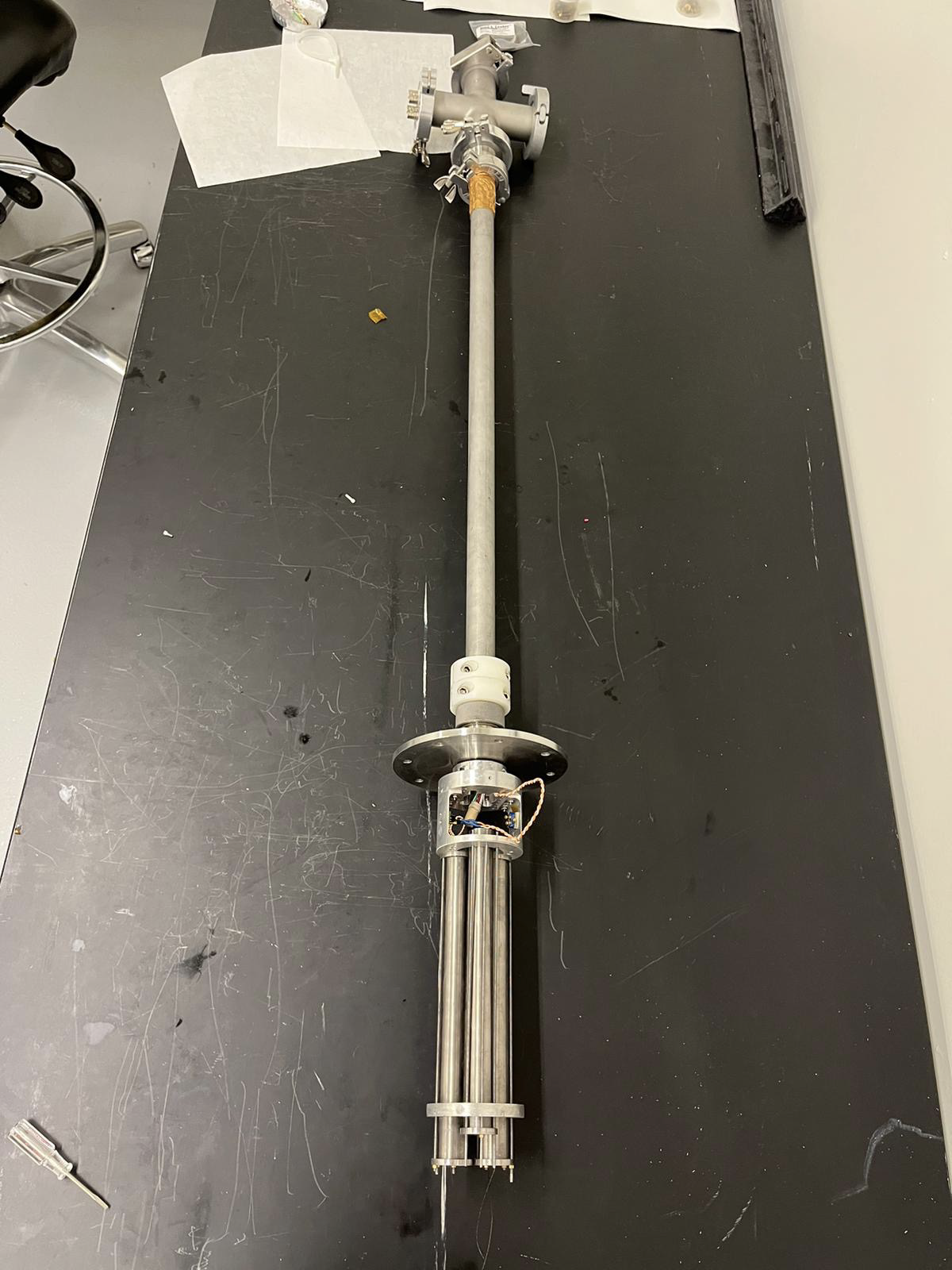 RF quantum upconverters (RQUs) (Andrew Yi, Chelsea Bartram)
Prototype inductor & Q testing (Roman Kolevatov & Saptarshi Chaudhuri
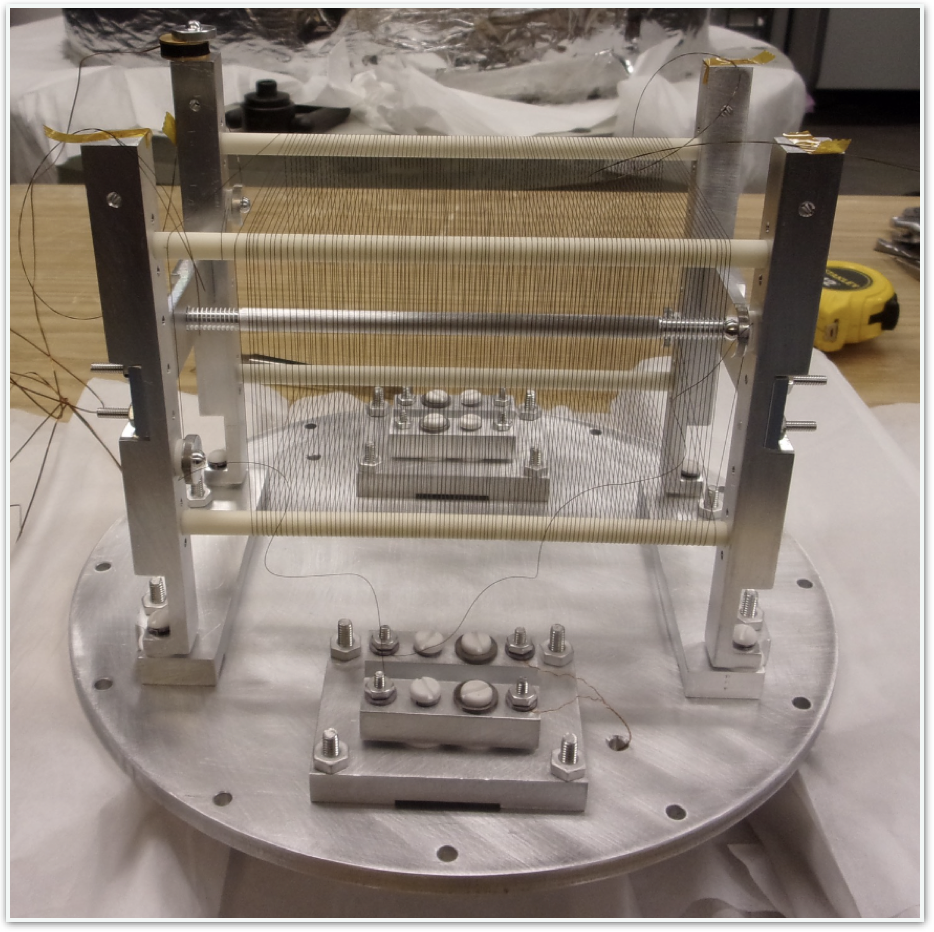 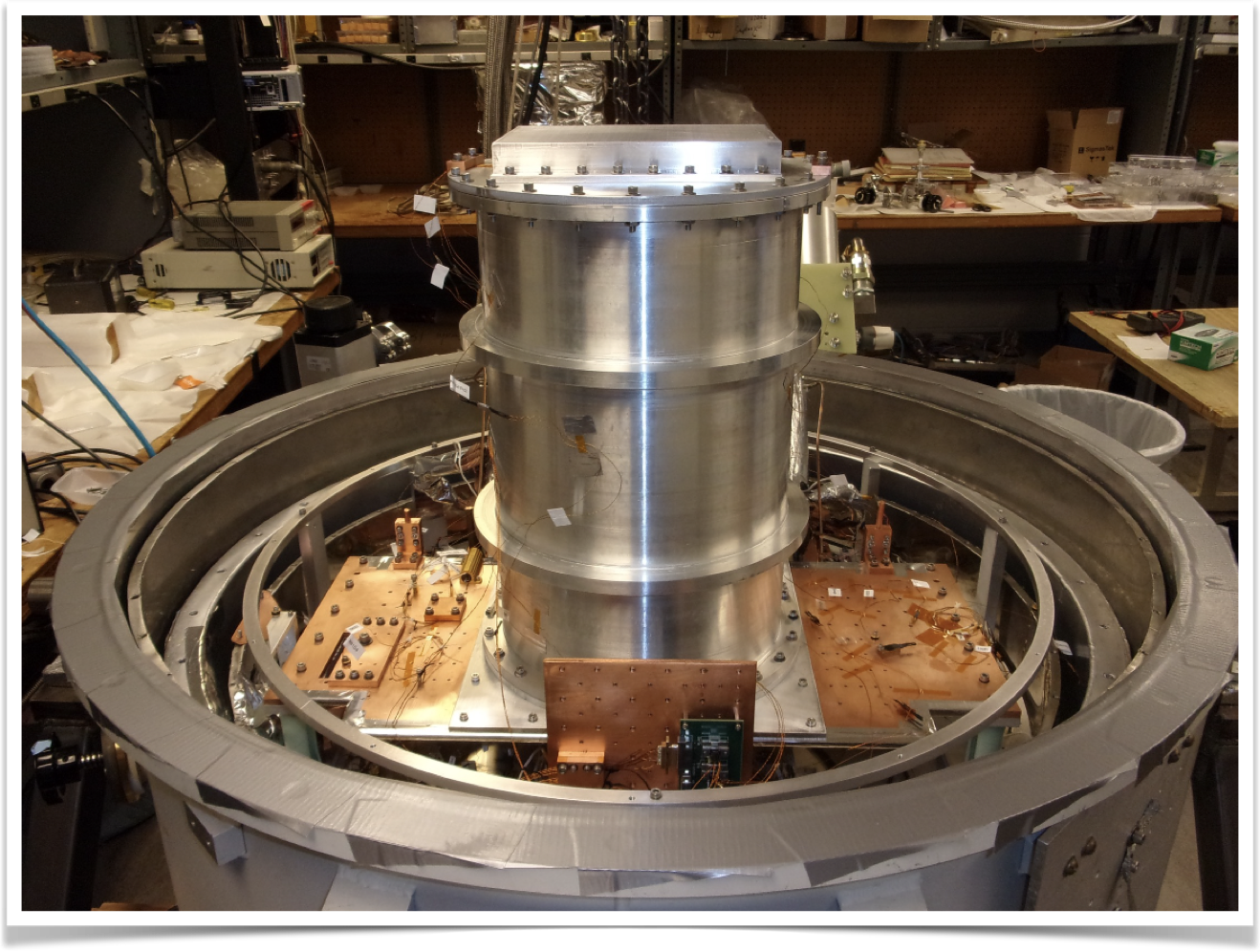 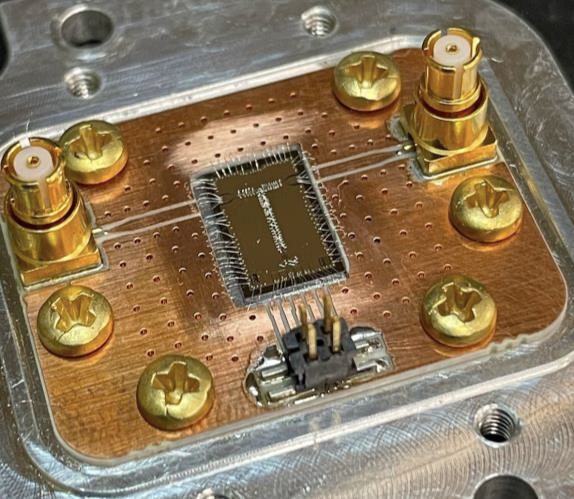 Dip probe for SQUID testing (Joe Singh, Chiara Salemi)
‹#›
A. Droster
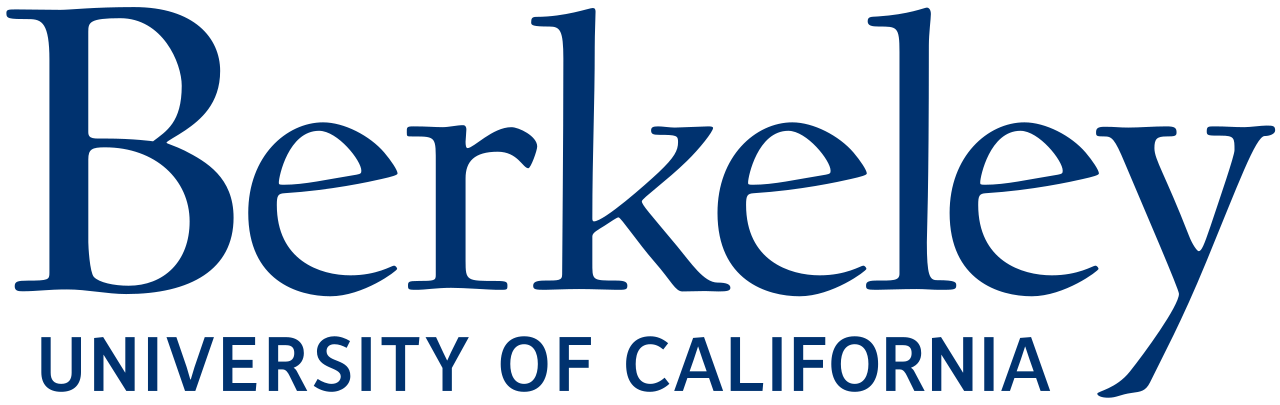 DMRadio-m3 sensitivity simulations in COMSOL
Projected scan rate
Multiple “coaxes” required due to TEM modes
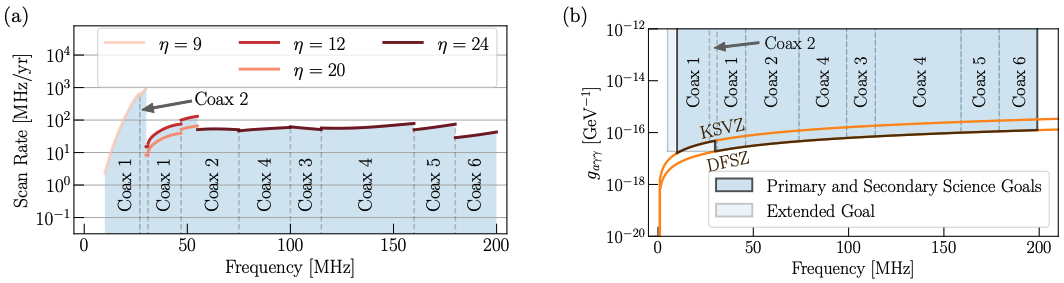 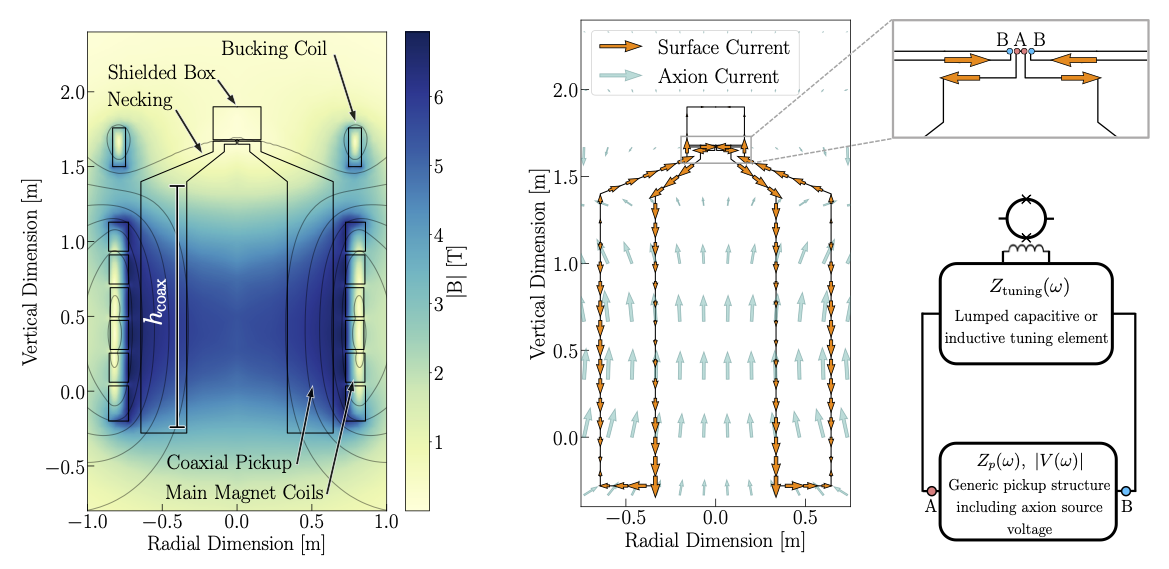 Projected sensitivity
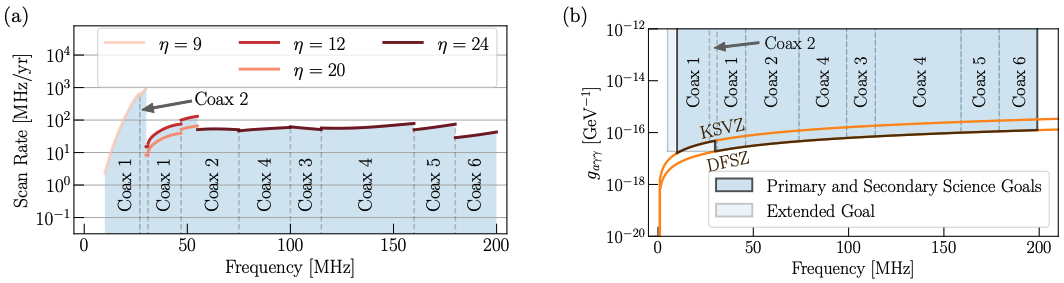 (Nicholas Rapidis, Joshua Foster, Alex Droster)
‹#›
A. Droster
A. AlShirawi, et a. “Electromagnetic Modeling and Science Reach of DMRadio-m3,” https://arxiv.org/pdf/2302.14084
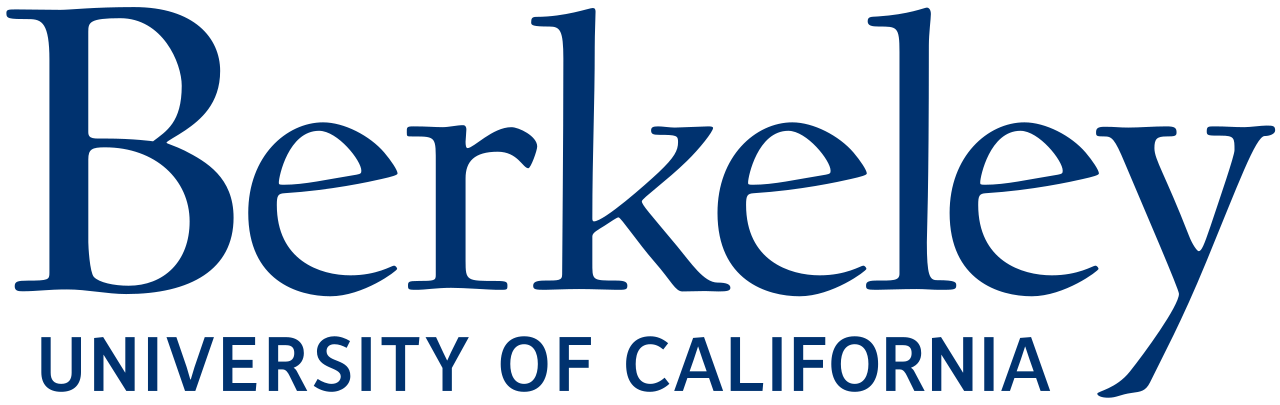 DMRadio collaboration
C. Bartram, H.M. Cho, W. Craddock, D. Li, W. J. Wisniewski, A. K. Yi
SLAC National Accelerator Laboratory
J. W. Foster, J. T. Fry, J. L. Ouellet, K. M. W. Pappas, S. Ghosh, L. Winslow
Laboratory of Nuclear Science
Massachusetts Institute of Technology
A. AlShirawi, J. Corbin, P. W. Graham, K. D. Irwin,, S. Kuenstner, A. Kunder, N. M. Rapidis, C. P. Salemi, M. Simanovskaia, J. Singh, E. C. van Assendelft, K. Wells
Department of Physics
Stanford University
R. Henning
Department of Physics
University of North Carolina Chapel Hill
Triangle Universities Nuclear Laboratory
Alex Droster, A. Keller, A. F. Leder, J. Echevers, K. van Bibber
Department of Nuclear Engineering
University of California Berkeley
Y. Kahn
Department of Physics
University of Illinois at Urbana-Champaign
S. Chaudhuri, R. Kolevatov
Department of Physics
Princeton University
A. Phipps
California State University, East Bay
B. R. Safdi
Department of Physics
University of California Berkeley
L. Brouwer
Accelerator Technology and Applied Physics Division Lawrence Berkeley National Lab
B. A. Young
Department of Physics
Santa Clara University
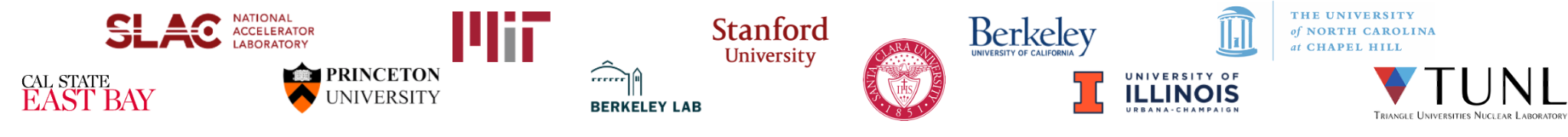 ‹#›
A. Droster
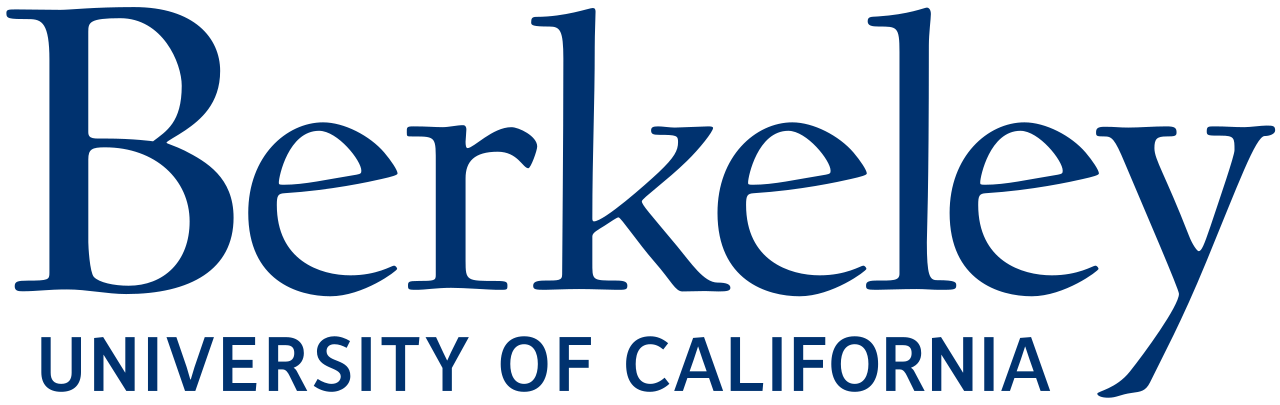 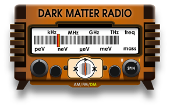 Outlook + conclusions
Grazie mille!
Lumped-element detection enables searching for the pre-inflationary axion
The DMRadio suite of experiments will search for axion dark matter from 5 kHz-200 MHz (ma=0.02-800 neV)
DMRadio-50L is under construction– we hope for “first dark” in early 2025 🤯🤞
DMRadio-m3 is in the design and development stages
DMRadio-m3 and DMRadio-GUT will be sensitive to the QCD axion
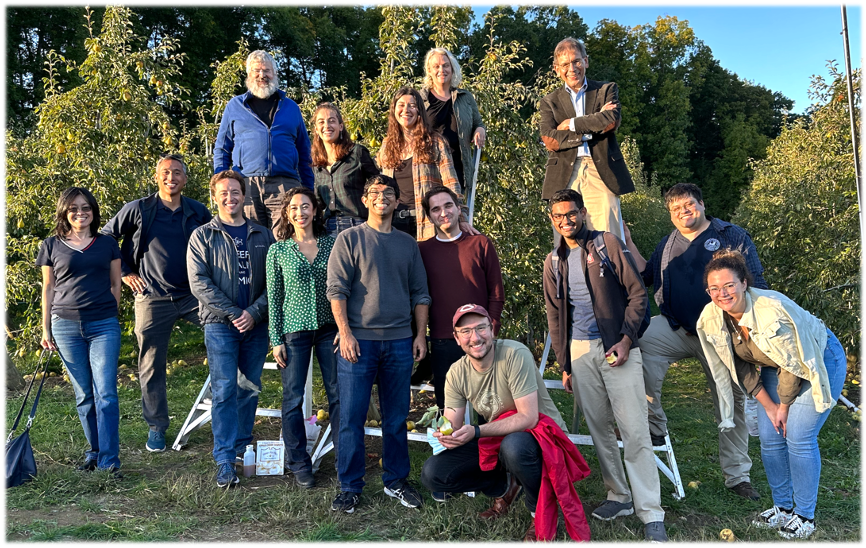 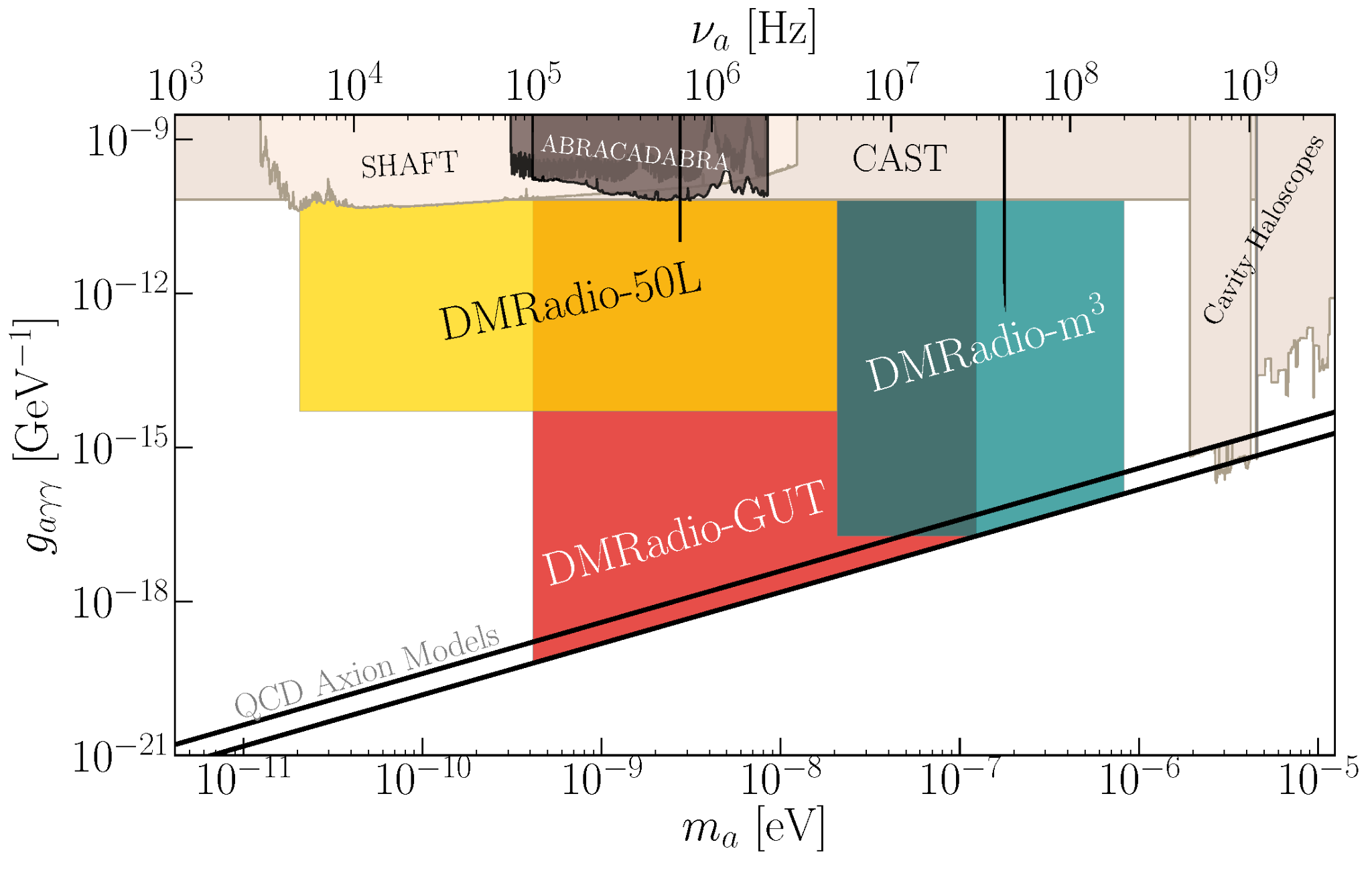 ‹#›
A. Droster
[Speaker Notes: 16 mins]
Extras
‹#›
A. Droster
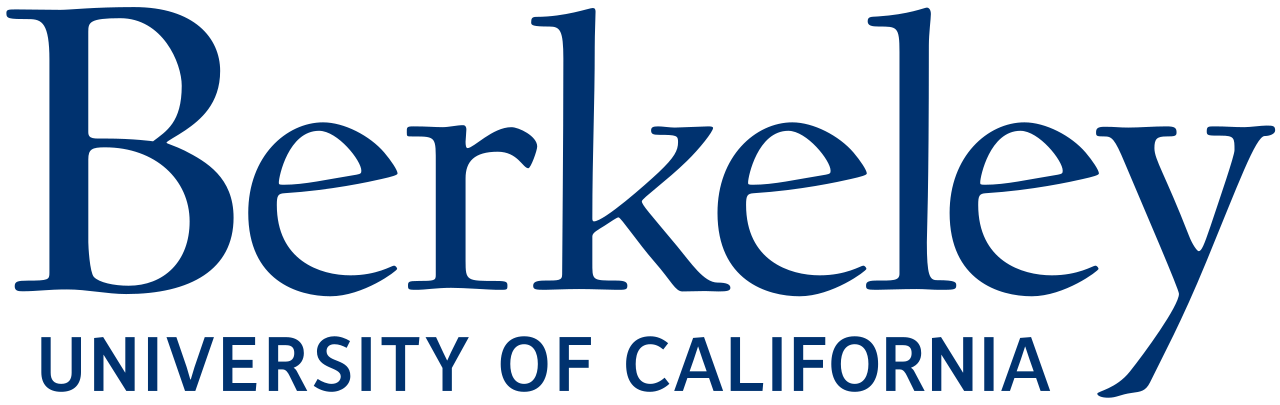 Pre-inflationary axion
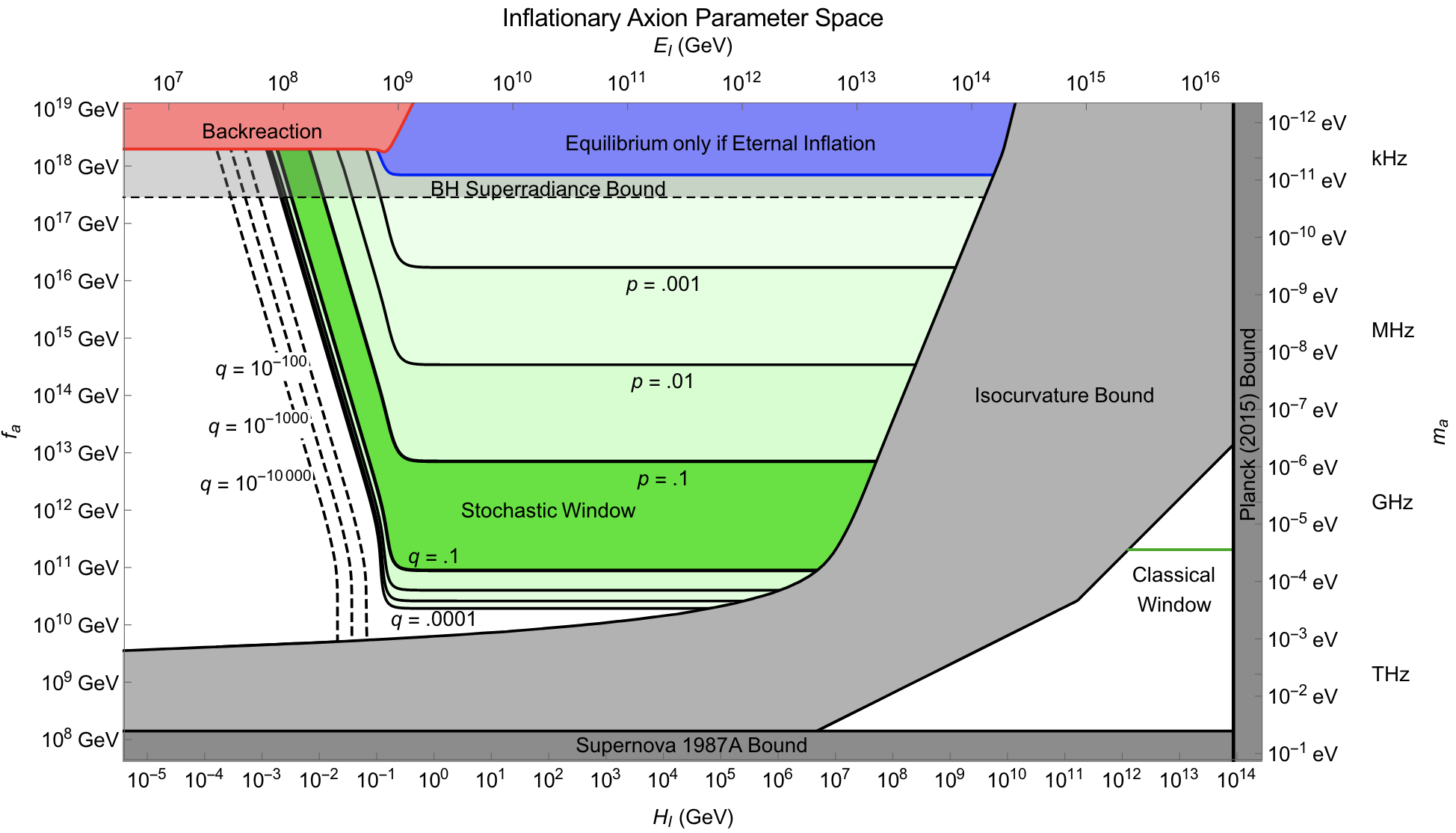 ‹#›
A. Droster
P. Graham & A. Scherlis, “The Stochastic Axion Scenario” Phys. Rev. D 98, 2018
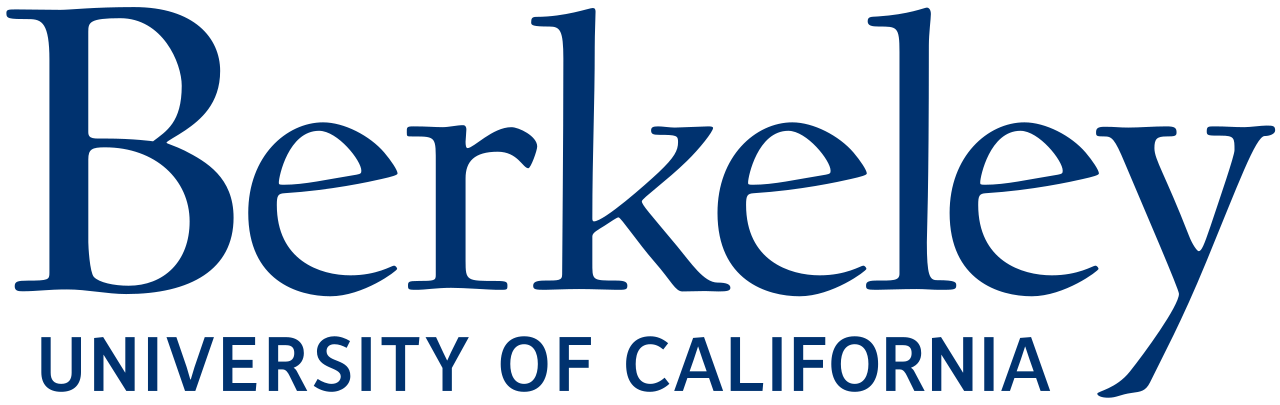 Design philosophy
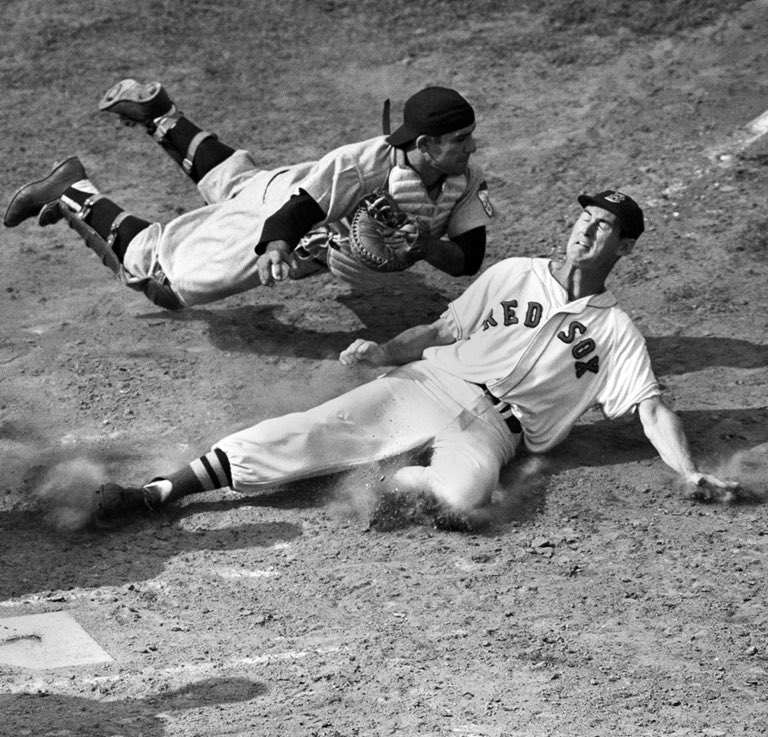 “You can observe a lot by watching” - Yogi Berra (1925-2015)
‹#›
A. Droster
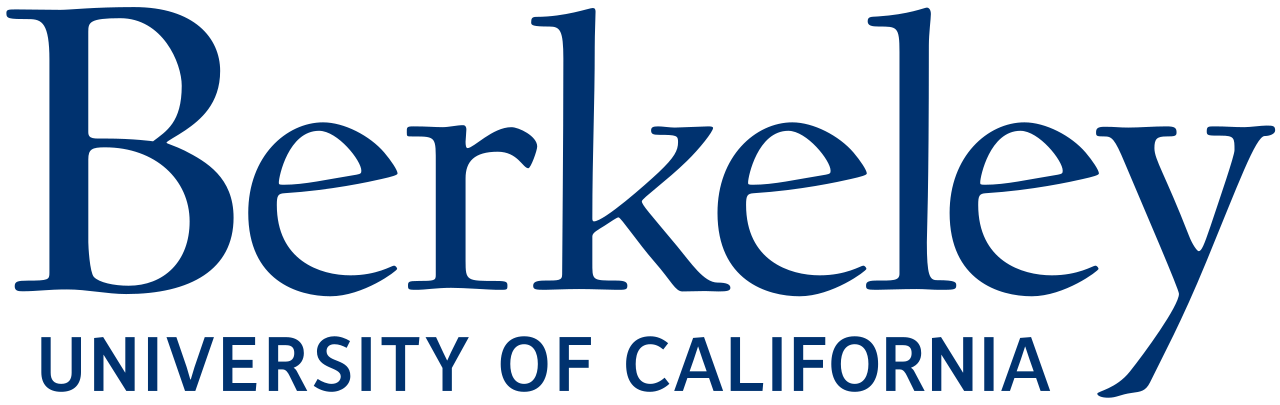 Design philosophy
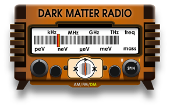 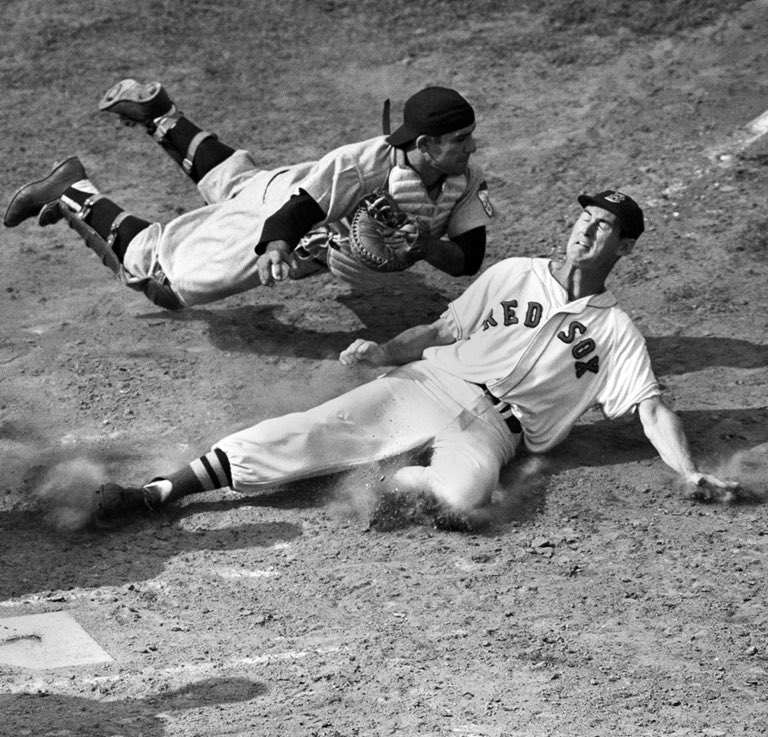 “You can observe a lot by watching” - Yogi Berra (1925-2015)
DMRadio: a lumped-element search for low-mass QCD axions
‹#›
A. Droster
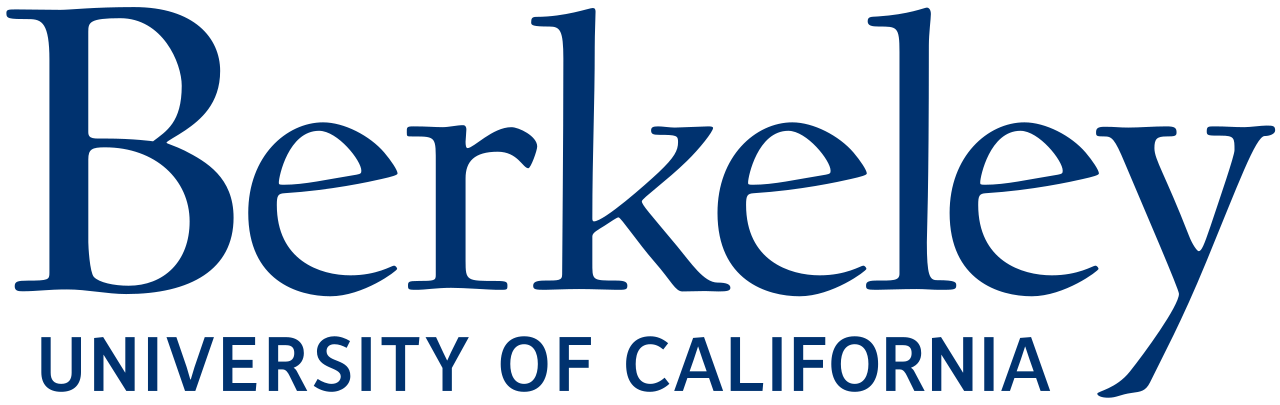 Axion signal
Tune detector and stack multiple spectra
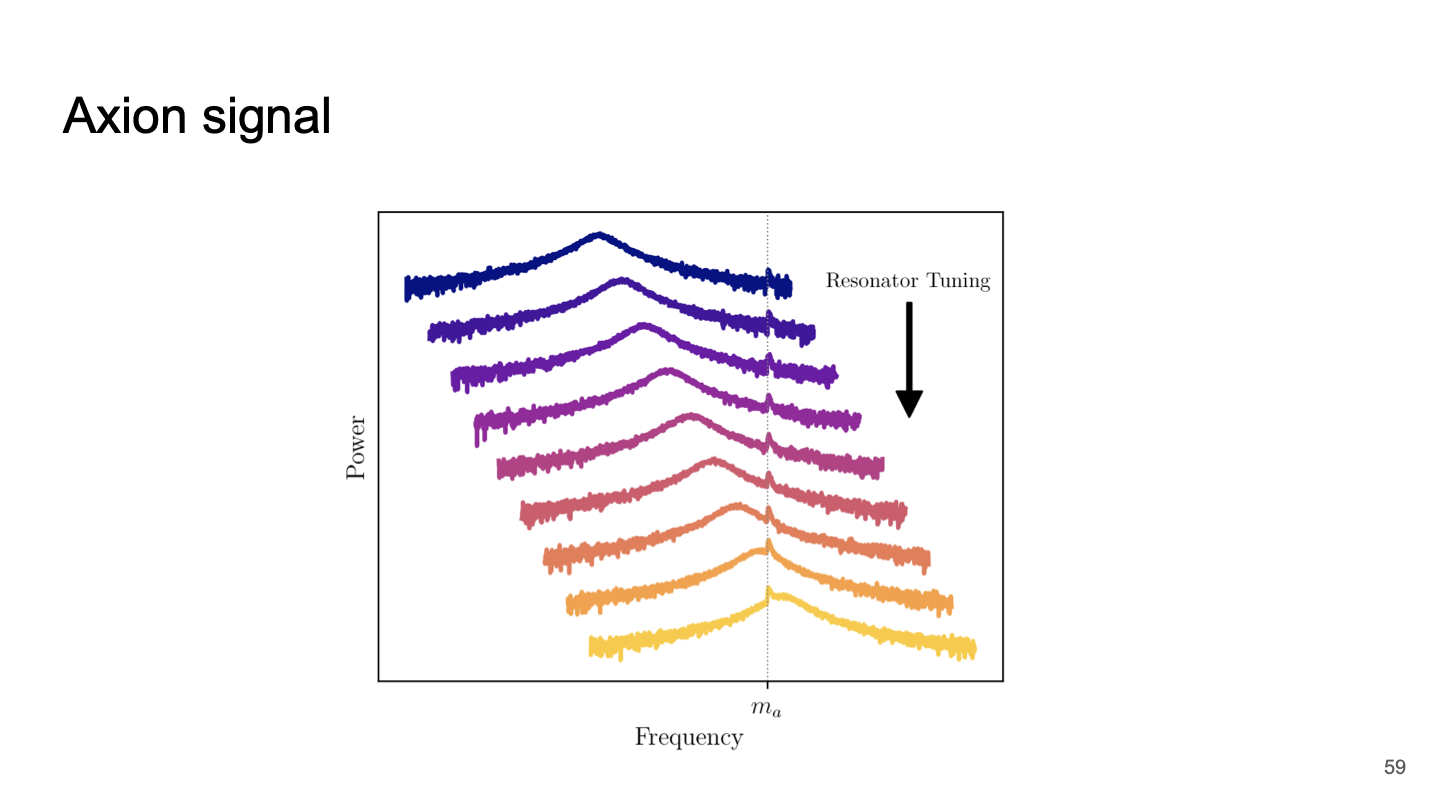 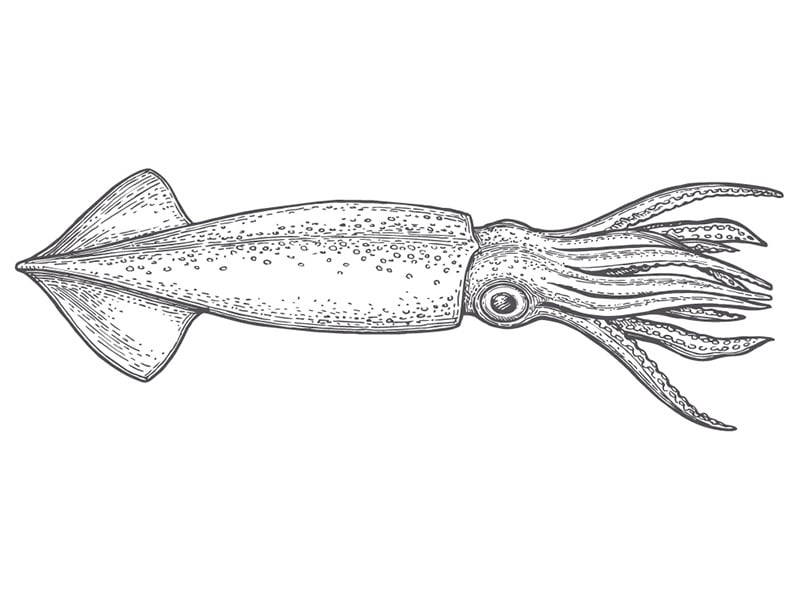 DAQ
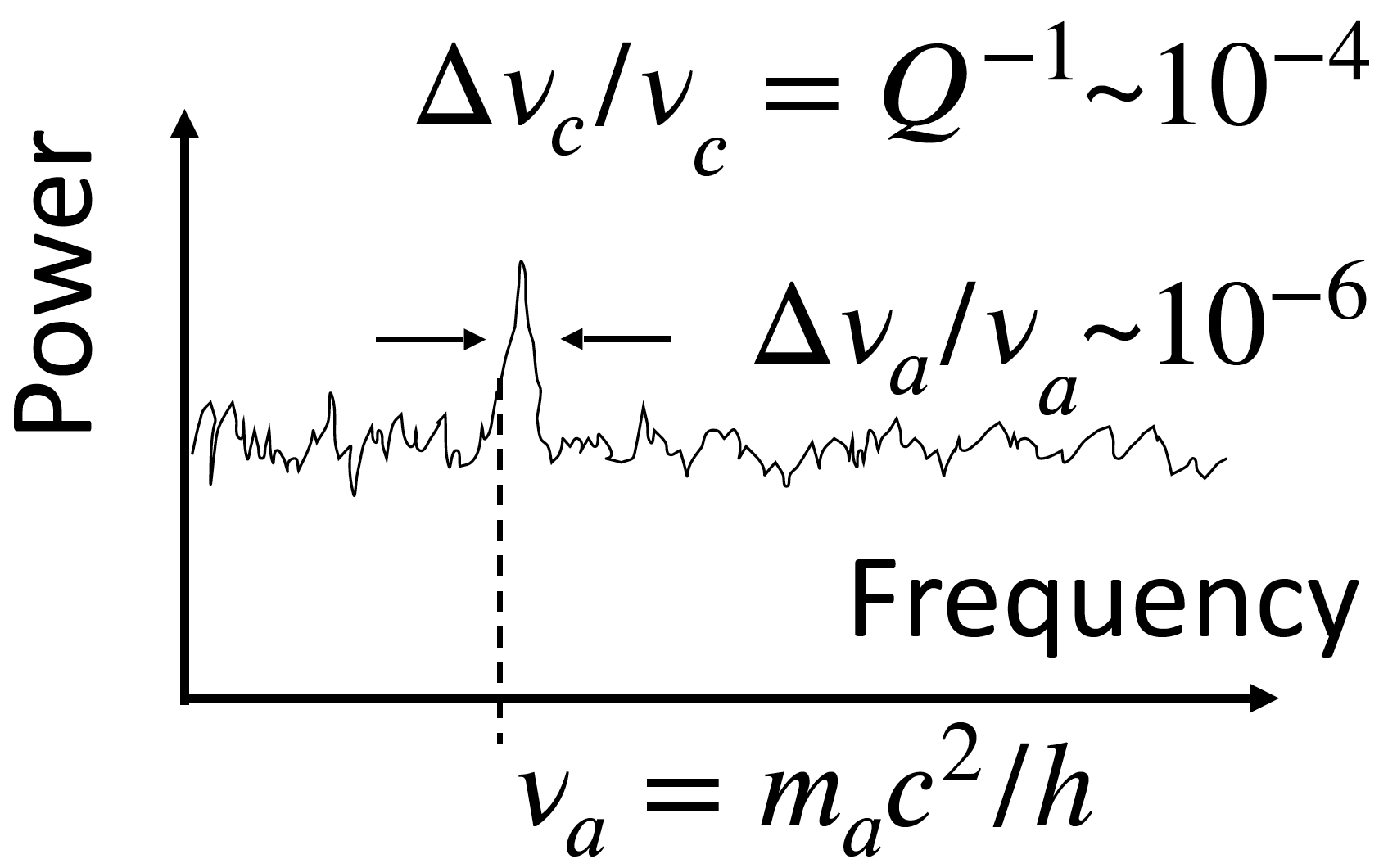 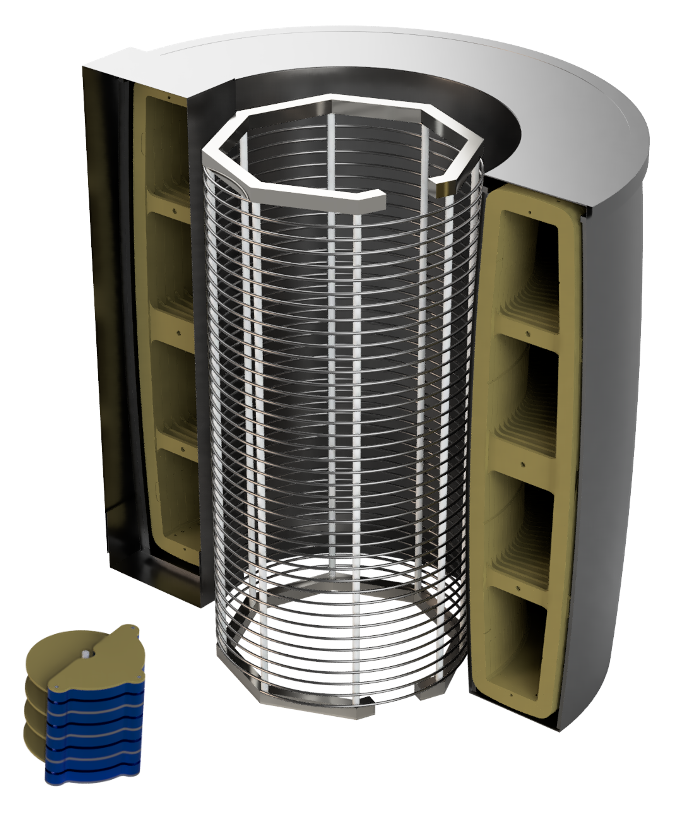 ‹#›
A. Droster
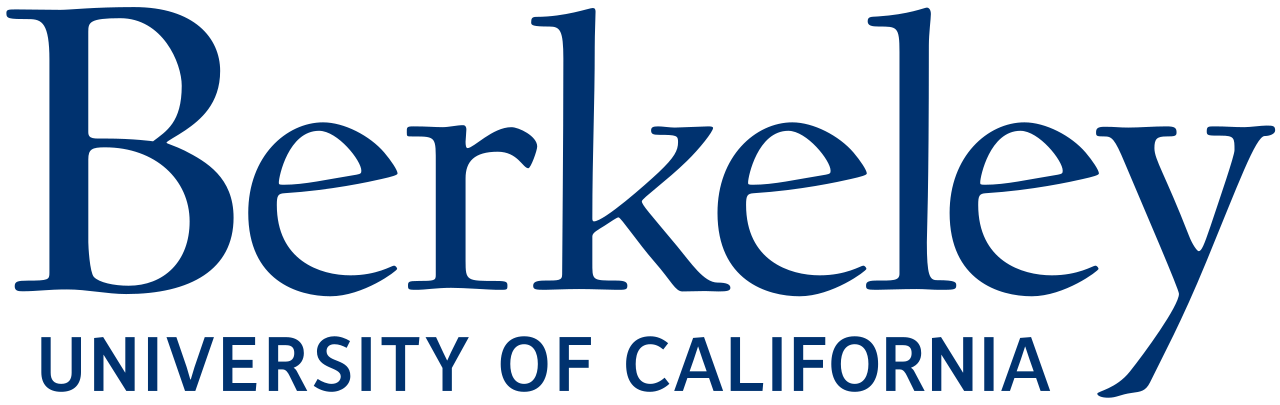 Scan rate in a different form
Resonator quality factor
Noise parameter
Axion induced voltage
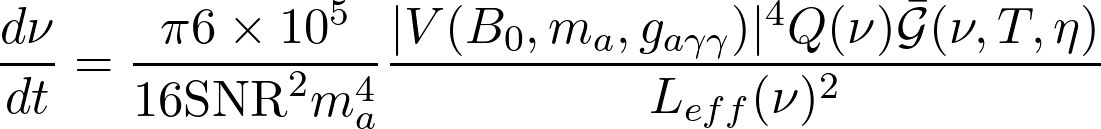 Resonator inductance
‹#›
A. Droster
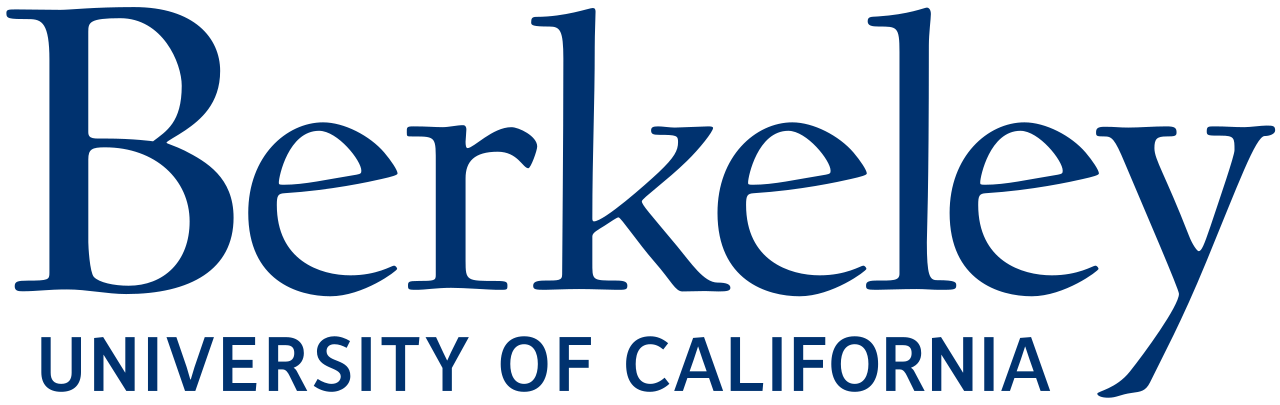 Detection principle for DMRadio-m3
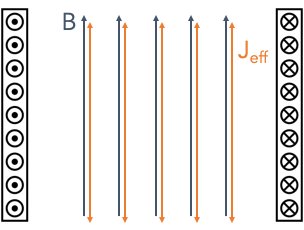 Applied magnetic field B0 induces effective axion current, Jeff
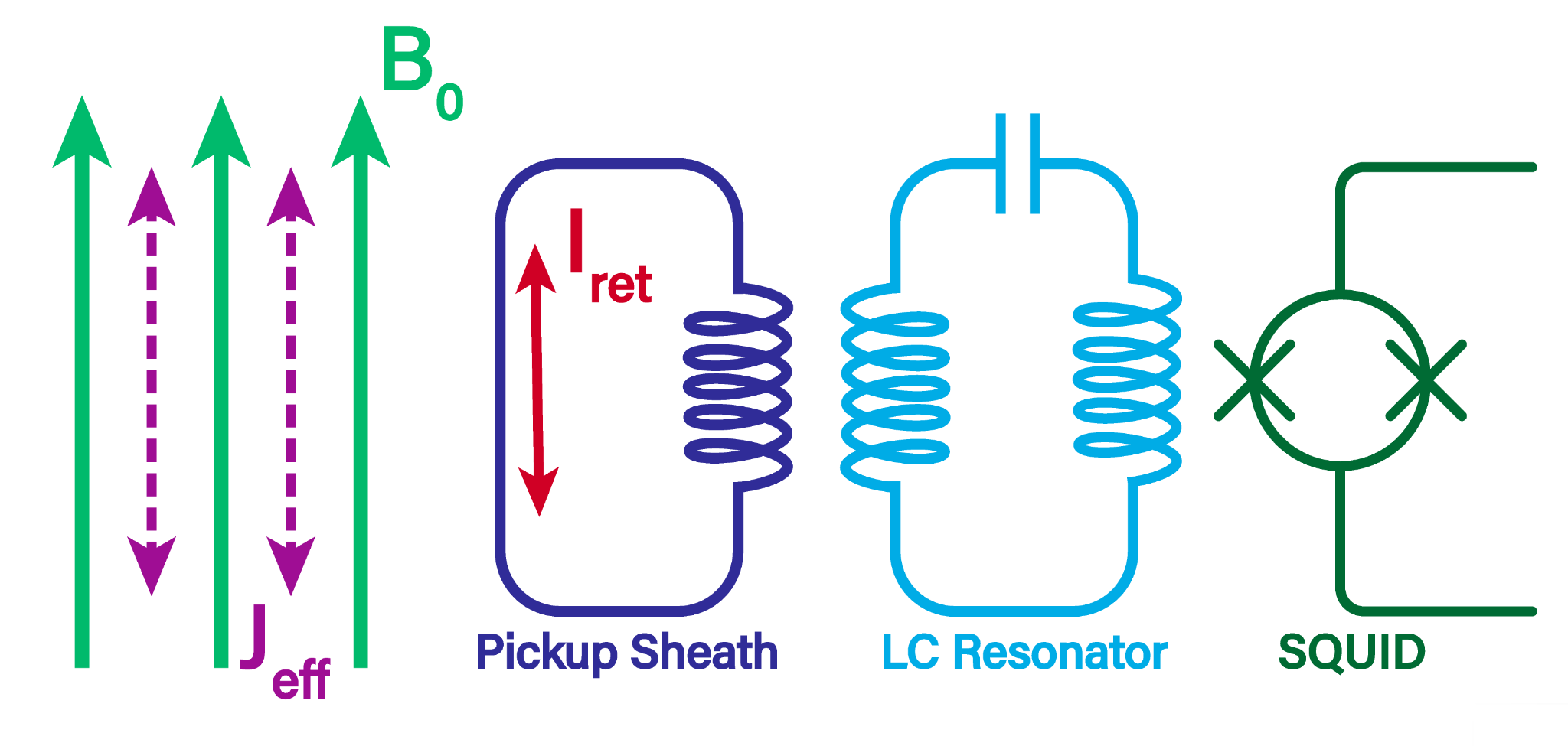 ‹#›
A. Droster
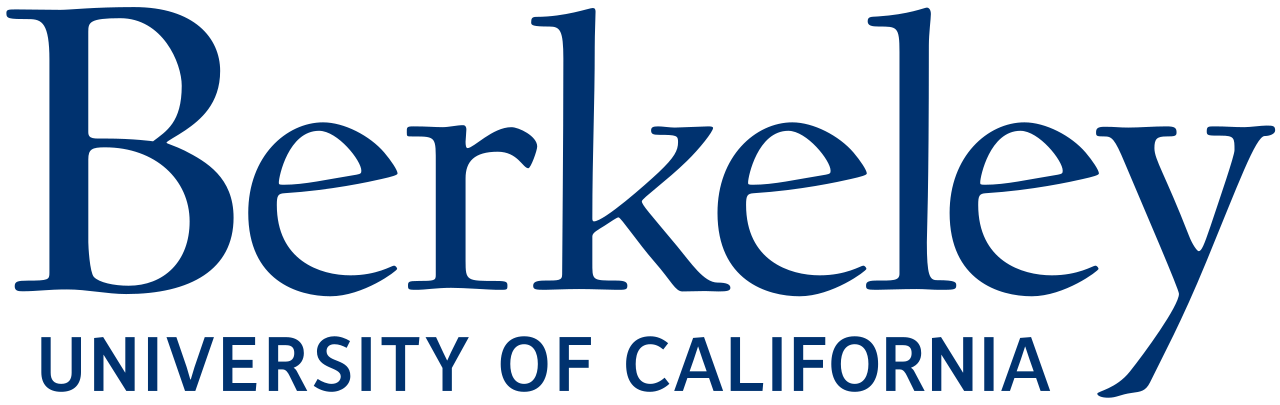 Detection principle for DMRadio-m3
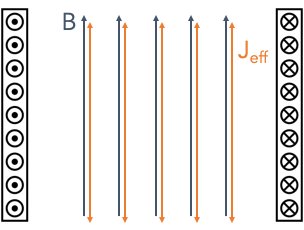 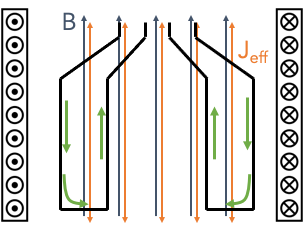 Applied magnetic field B0 induces effective axion current, Jeff
Axion current Jeff induces an RF magnetic field (not shown), which in turn induces screening currents on the surface of a coaxial copper sheath
Screening currents
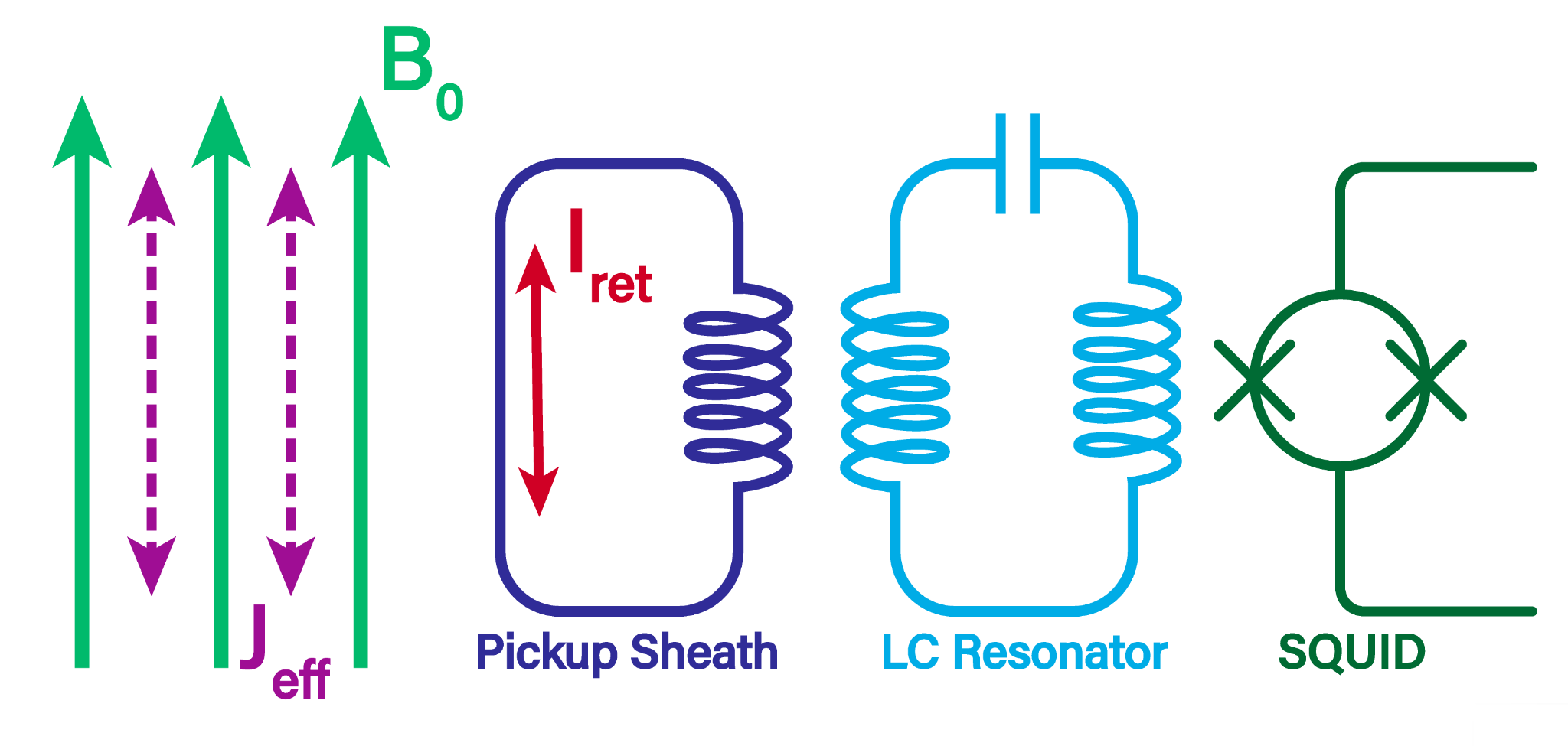 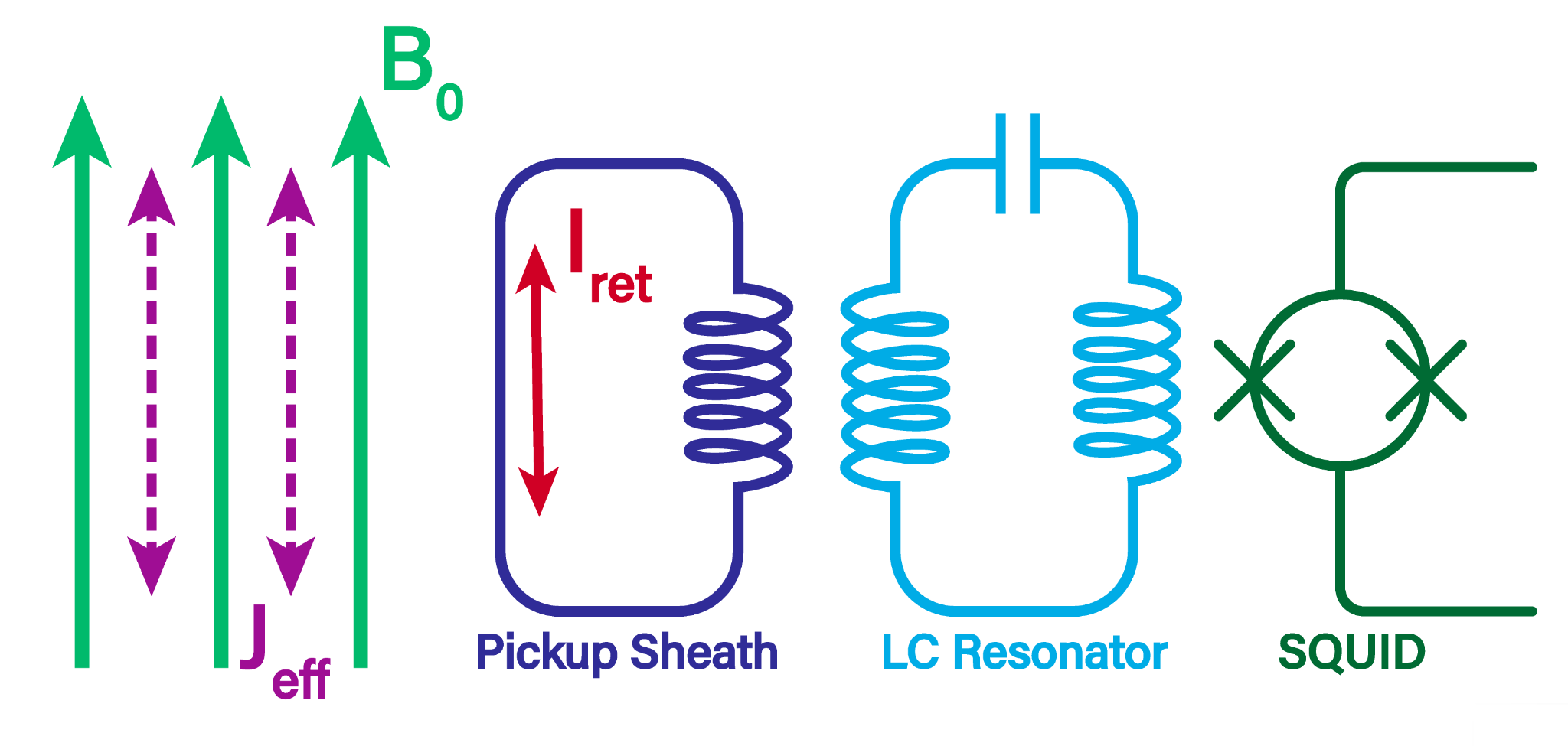 sheath
‹#›
A. Droster
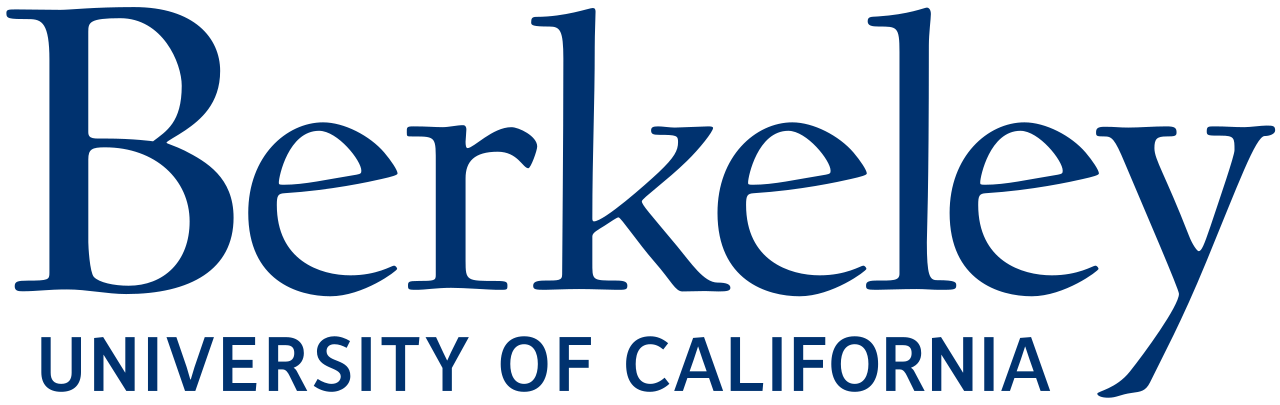 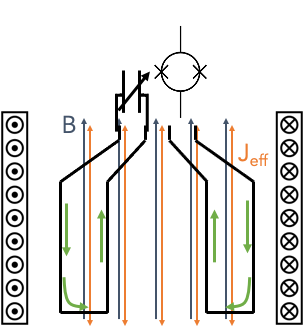 Detection principle for DMRadio-m3
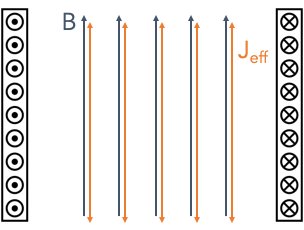 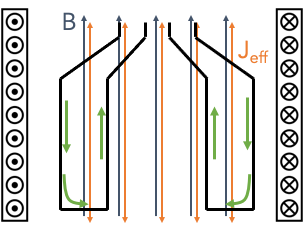 Applied magnetic field B0 induces effective axion current, Jeff
Axion current Jeff induces an RF magnetic field (not shown), which in turn induces screening currents on the surface of a coaxial copper sheath
The screening currents may be sensed by a DC SQUID coupled to a tunable LC circuit
Screening currents
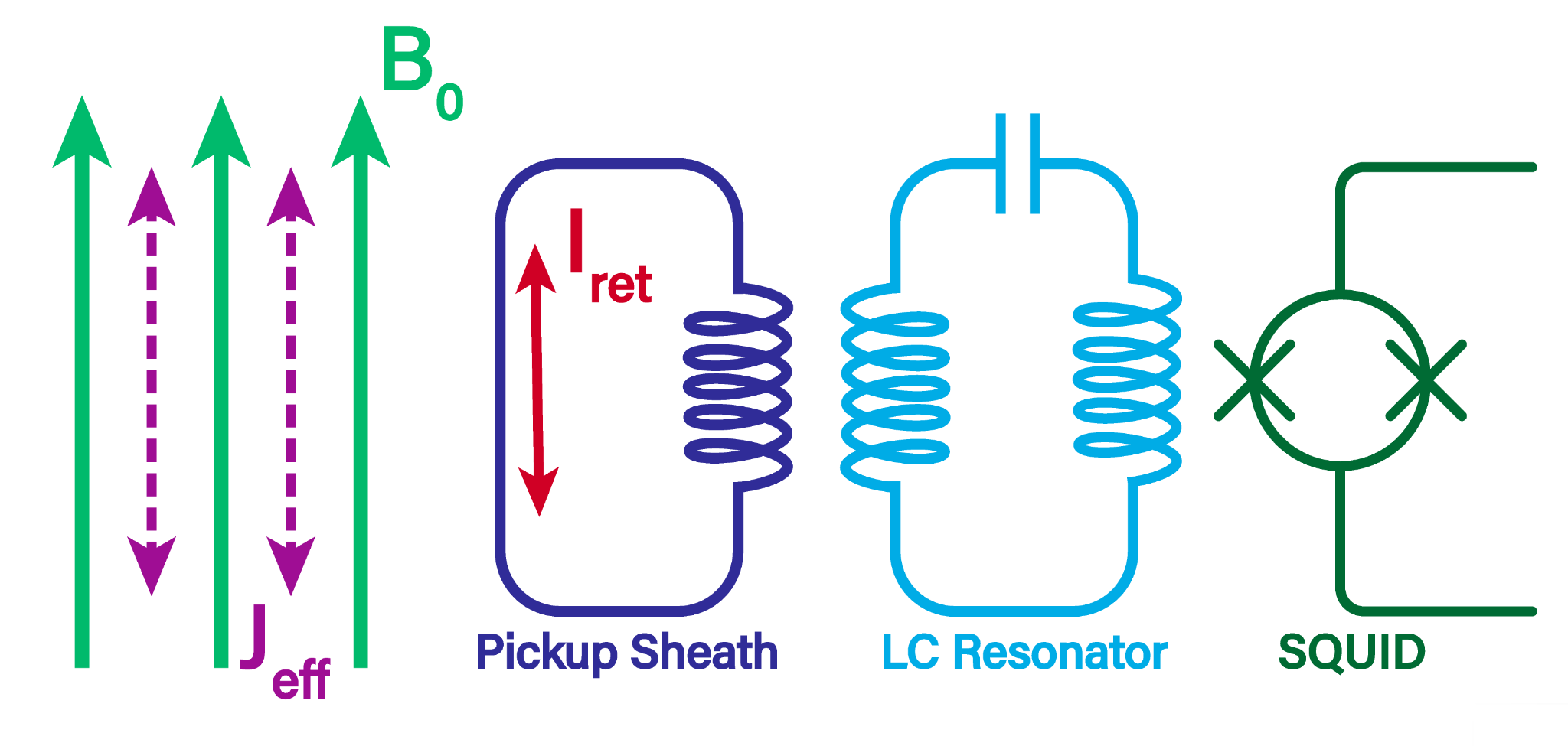 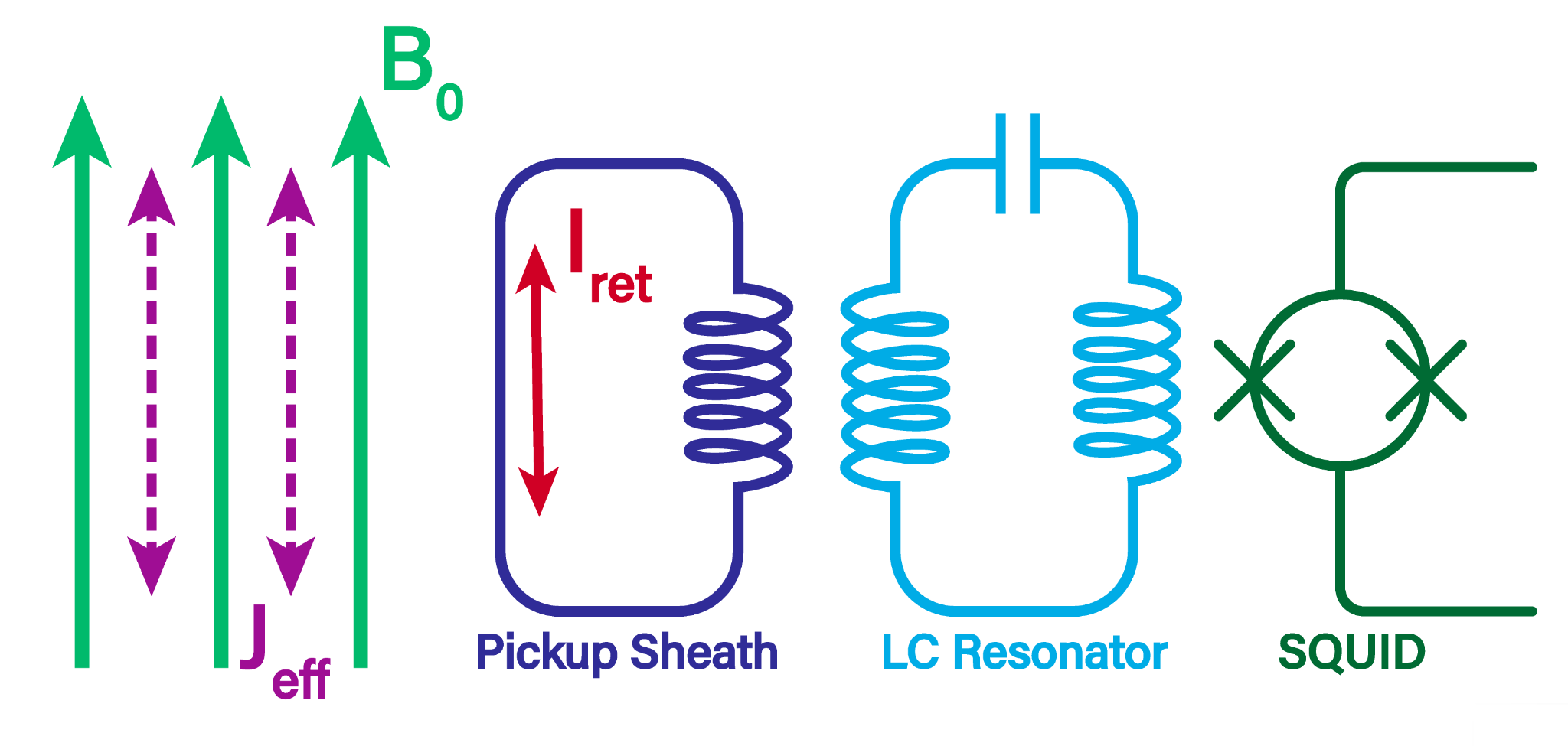 sheath
‹#›
A. Droster
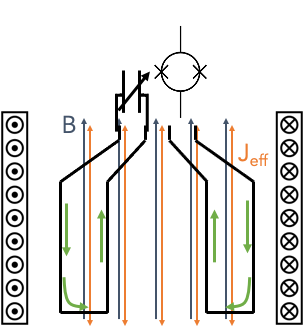 Detection principle for DMRadio-m3
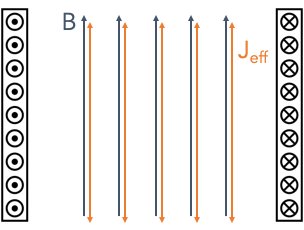 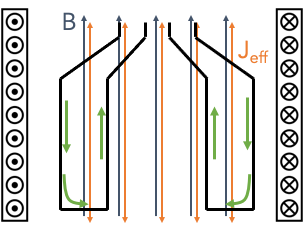 Applied magnetic field B0 induces effective axion current, Jeff
Axion current Jeff induces an RF magnetic field (not shown), which in turn induces screening currents on the surface of a coaxial copper sheath
The screening currents may be sensed by a DC SQUID coupled to a tunable LC circuit
Screening currents
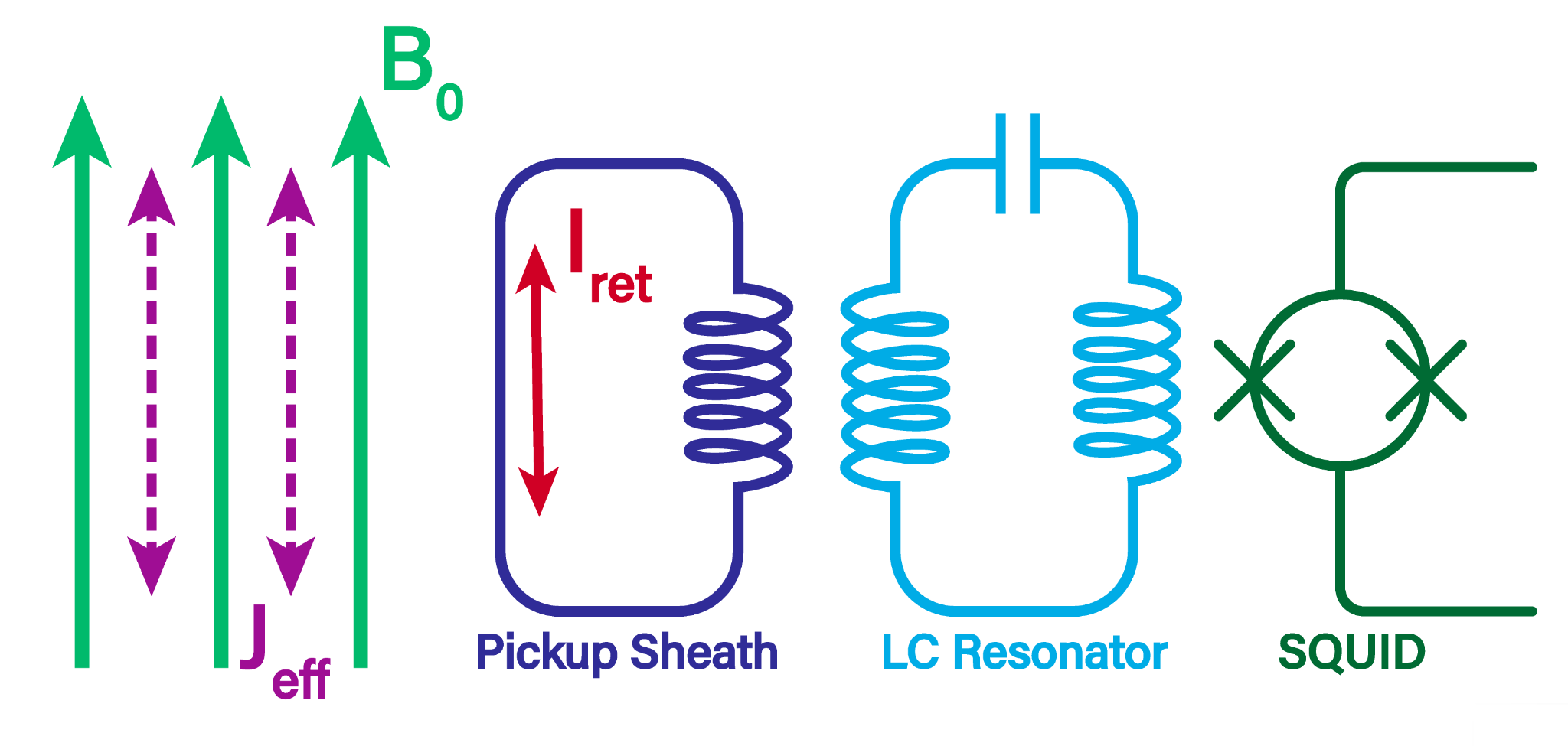 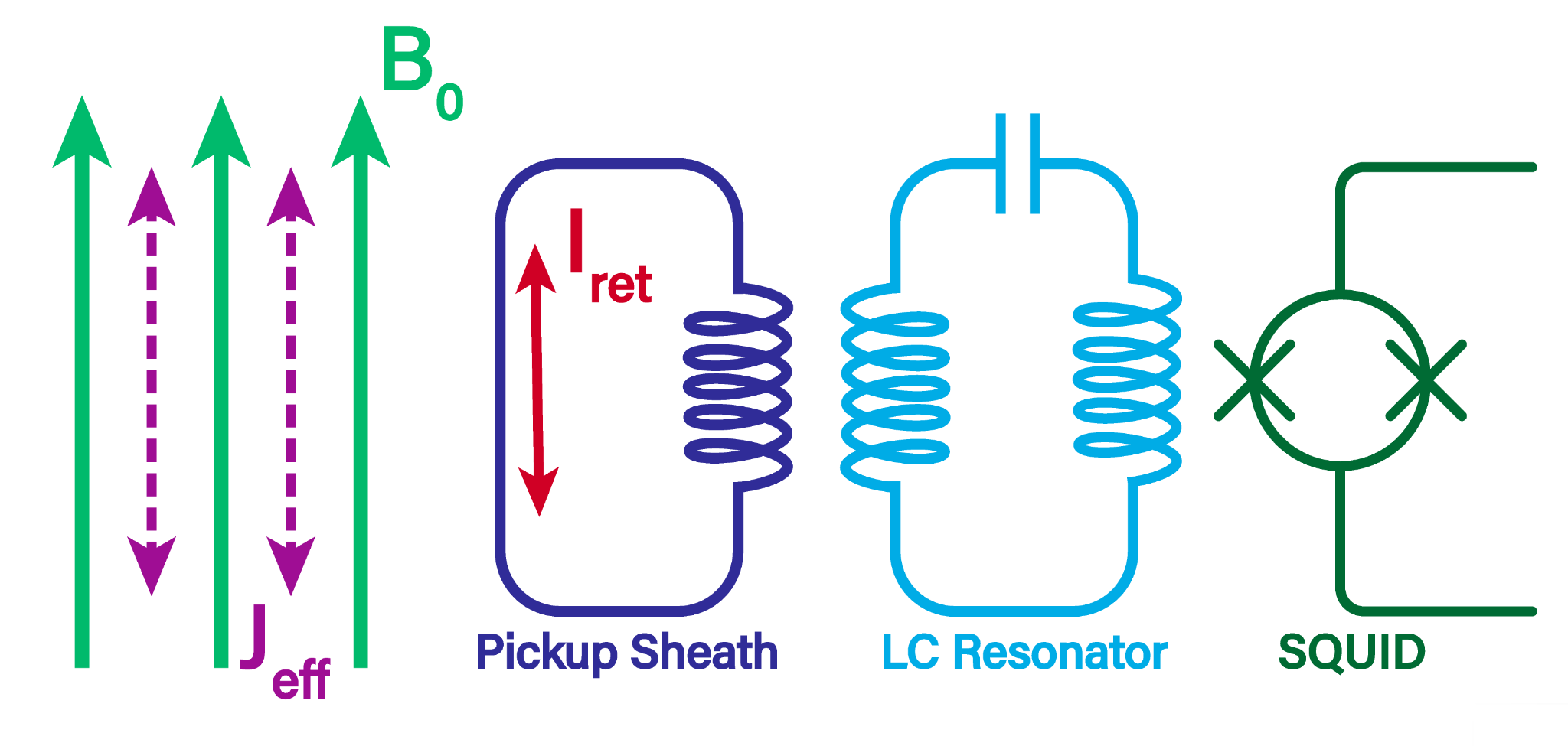 sheath
‹#›
A. Droster
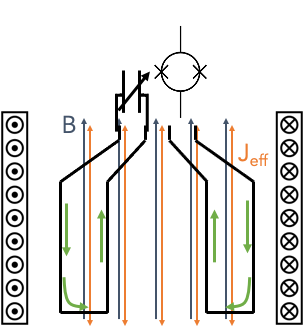 Detection principle for DMRadio-m3
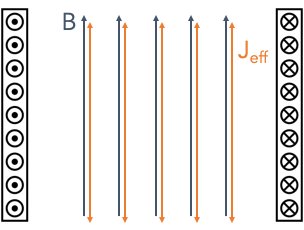 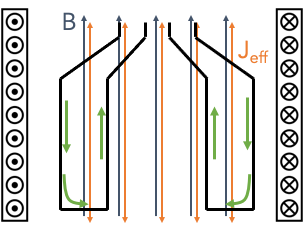 Applied magnetic field B0 induces effective axion current, Jeff
Axion current Jeff induces an RF magnetic field (not shown), which in turn induces screening currents on the surface of a coaxial copper sheath
The screening currents may be sensed by a DC SQUID coupled to a tunable LC circuit
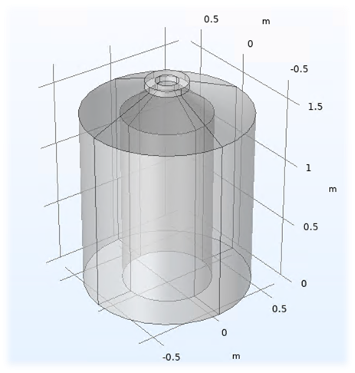 Screening currents
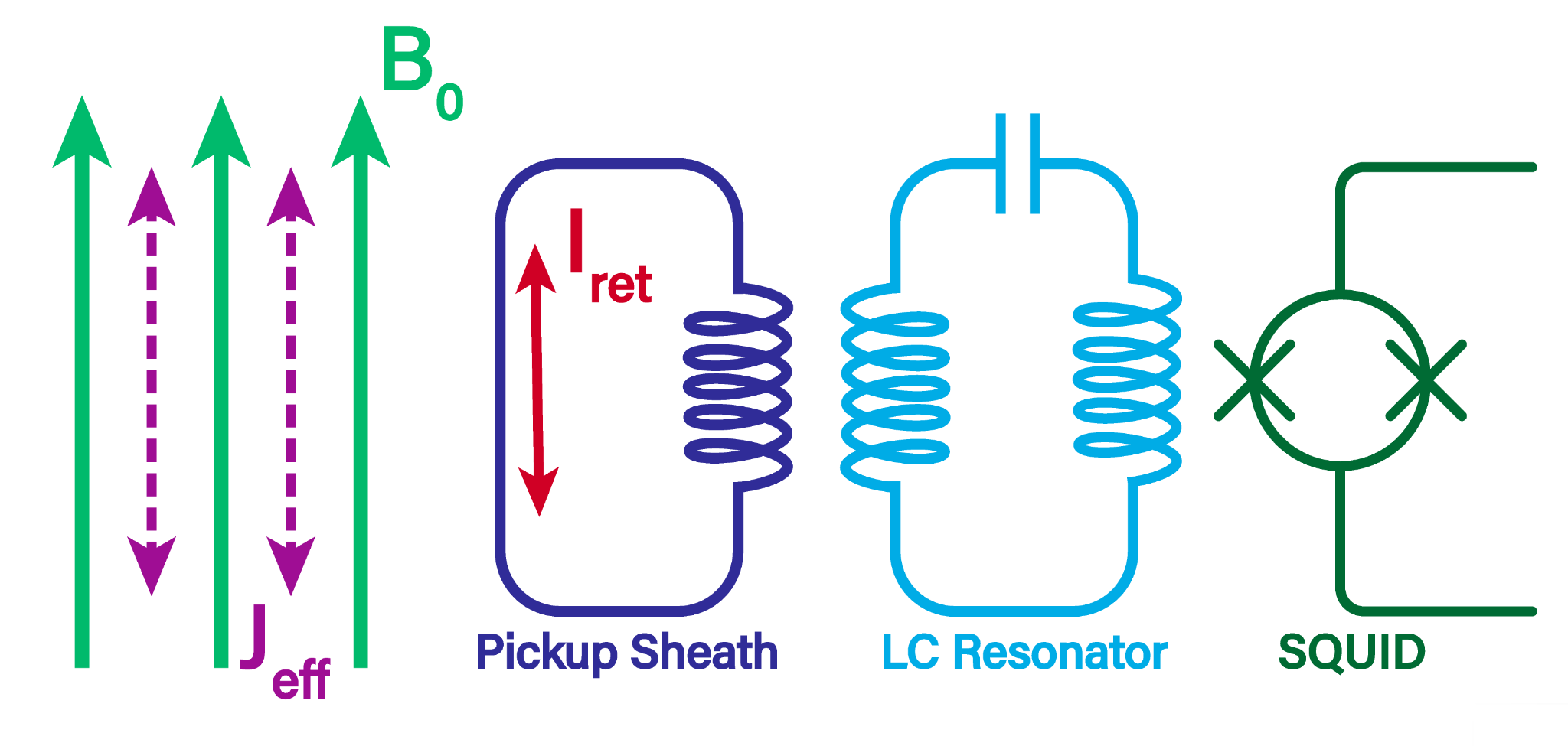 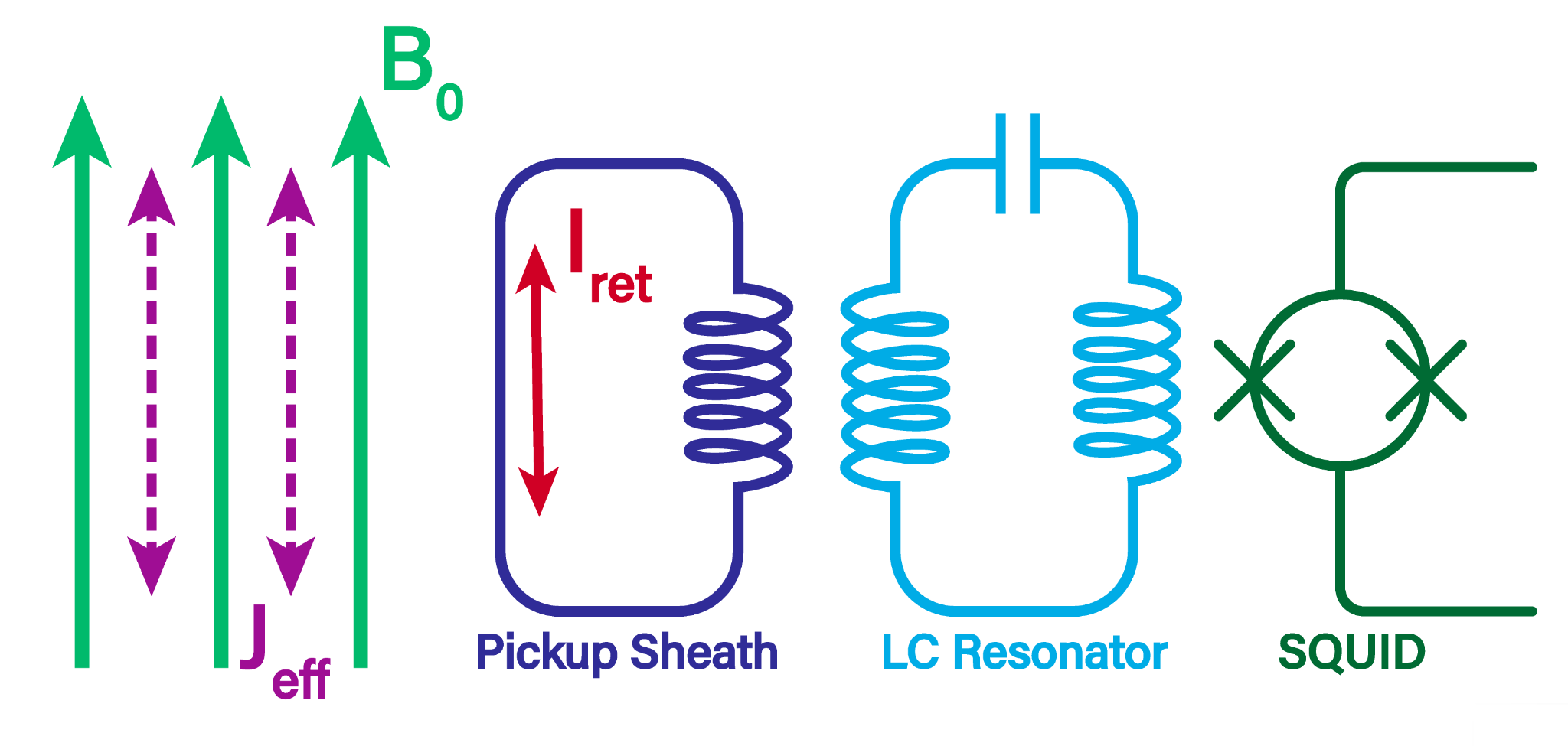 Solenoidal geometry is preferred at higher frequencies (>50 MHz)
B0
sheath
‹#›
A. Droster
DMRadio-m3 design
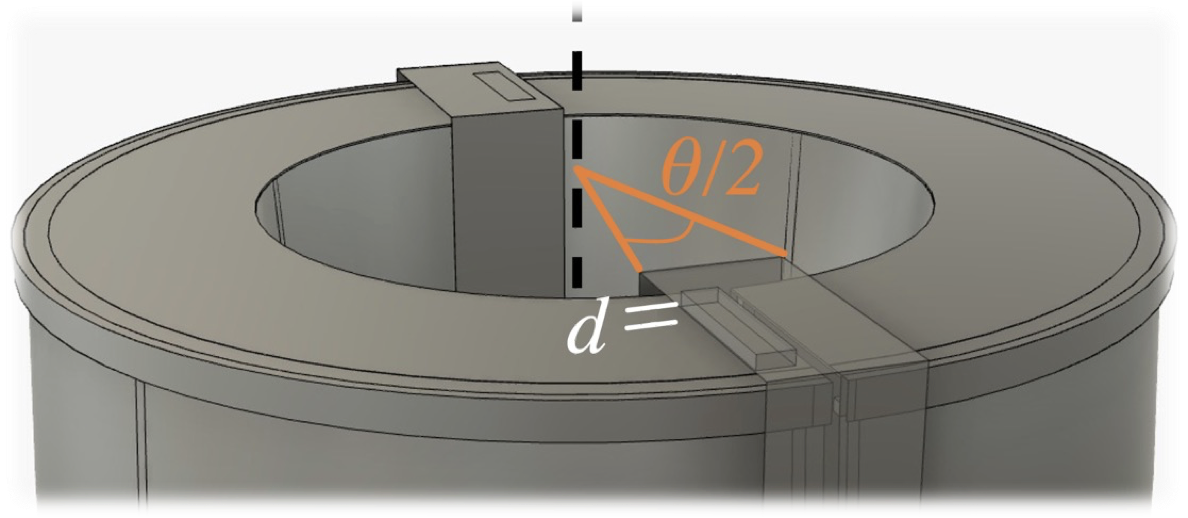 ‹#›
A. Droster
[Speaker Notes: DMRadio-m3 will be a very different geometry than 50L. At the low frequencies of 50L, a toroid is best.
Toroid can’t work for m3, let’s see why]
DMRadio-m3 design
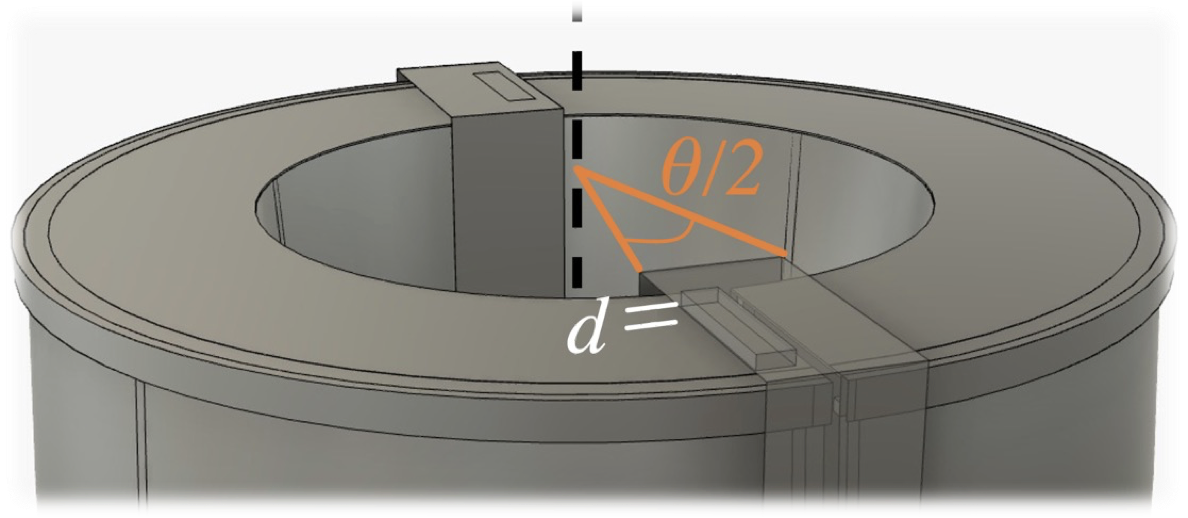 Intended current path (inside + outside surface)
‹#›
A. Droster
[Speaker Notes: In 50L, currents go like this]
DMRadio-m3 design
Parasitic capacitance, Cp, shorts out signal!
Parasitic capacitance also defines a resonance frequency:
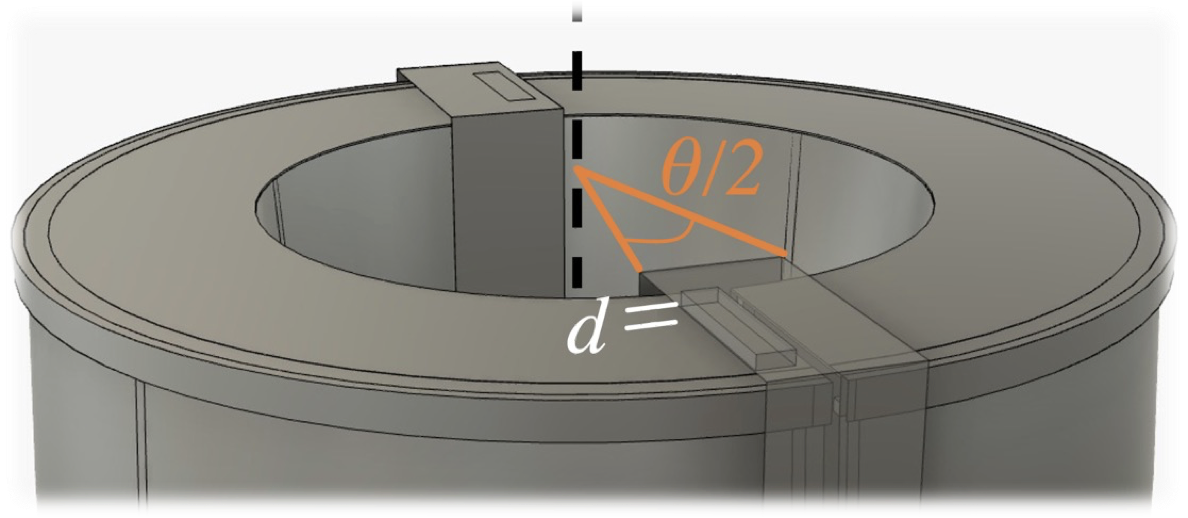 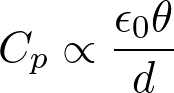 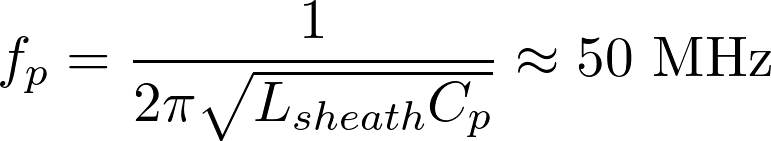 Intended current path (inside + outside surface)
Parasitic current
‹#›
A. Droster
[Speaker Notes: But if you have too much capacitance, then currents can jump the gap
This effect sets an upper bound on frequency you can probe w a toroid
With 50L dimensions, this frequency is 50 MHz
Scaling up dimensions to achieve 1 cubic meter requires physically unrealistic sheath covers to avoid this parasitic resonance]
DMRadio-m3 design
Parasitic capacitance, Cp, shorts out signal!
Parasitic capacitance also defines a resonance frequency:
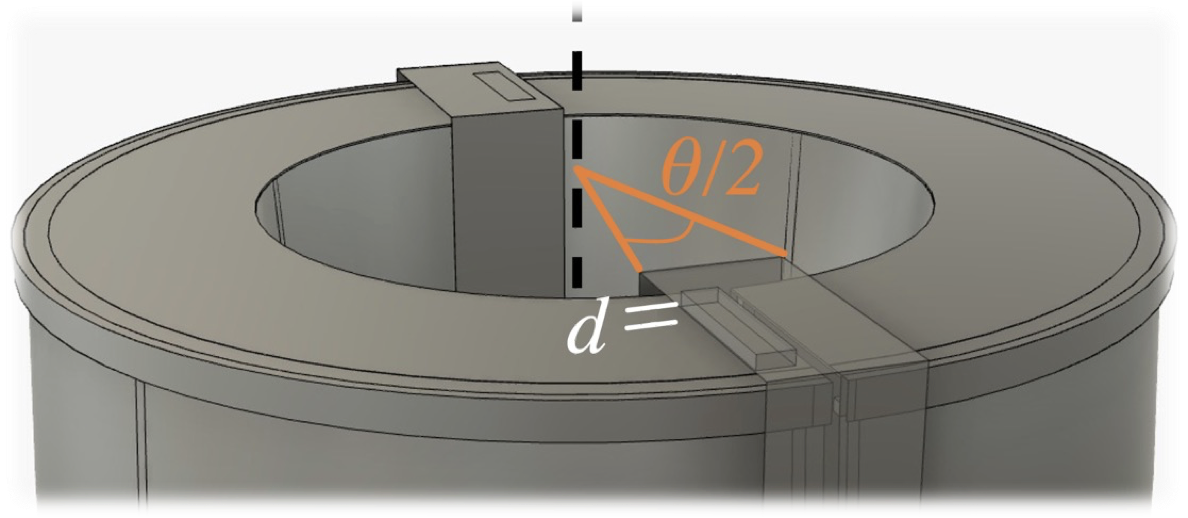 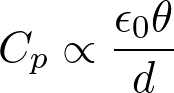 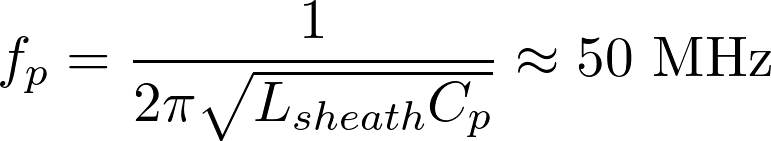 Intended current path (inside + outside surface)
Parasitic current
Scaling up to 1 m3 volume requires d/𝜃 ≥ 50 m to ensure fp>200 MHz!
A toroidal design cannot be used for DMRadio-m3 due to problems at high frequency
‹#›
A. Droster
DMRadio-m3 design
Parasitic capacitance, Cp, shorts out signal!
Parasitic capacitance also defines a resonance frequency:
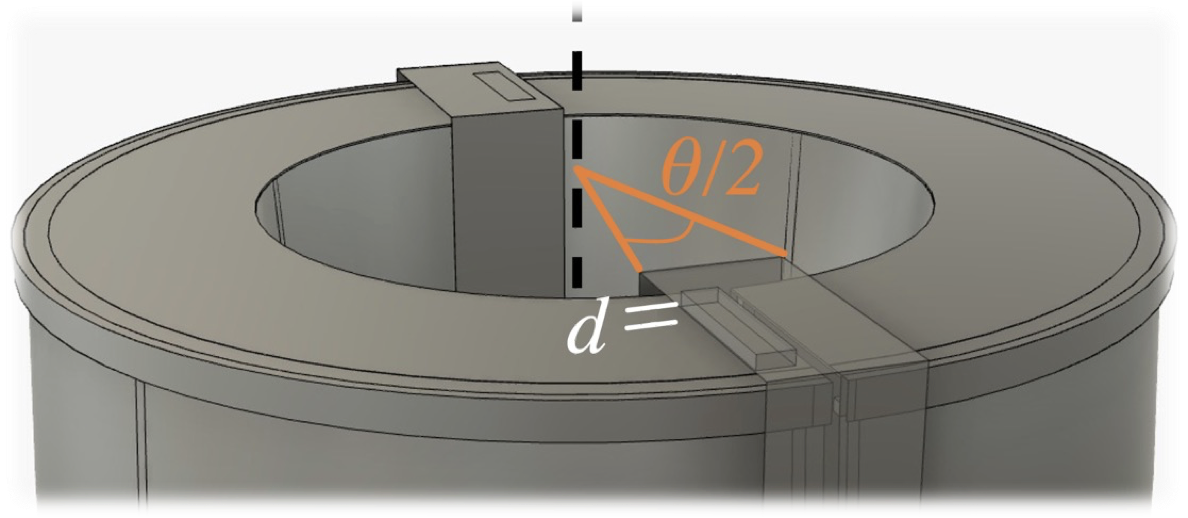 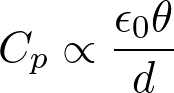 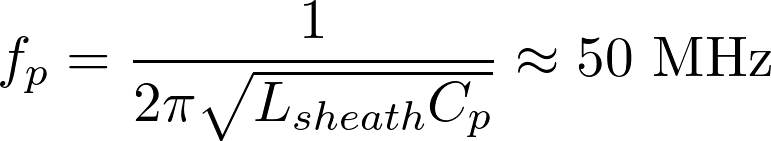 Intended current path (inside + outside surface)
Parasitic current
Scaling up to 1 m3 volume requires d/𝜃 ≥ 50 m to ensure fp>200 MHz!
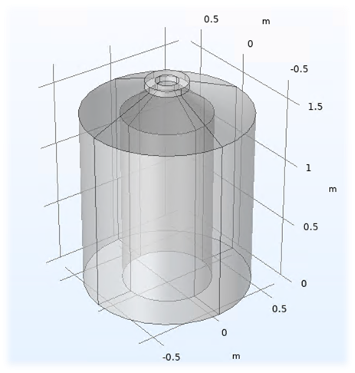 A toroidal design cannot be used for DMRadio-m3 due to problems at high frequency
B0
Therefore, DMRadio-m3 will use a 5 T solenoidal magnet and a coaxial copper pickup
‹#›
A. Droster
[Speaker Notes: TRANS: let’s see detection principle for DMRadio-m3]
Noise in DMRadio
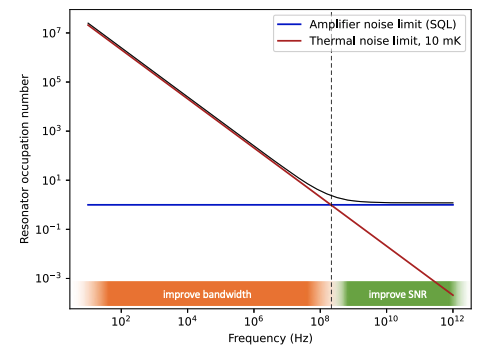 PHYS. REV. D 106, 112003 (2022)
‹#›
Proposed solution: DMRadio
Two design principles give DMRadio an advantage in searching for low mass axions:
Decouple detector geometry from resonant frequency by using a tunable LC circuit
Overcoupling enables an increase in scan rate
Thermal + quantum noise filtered by resonator lineshape
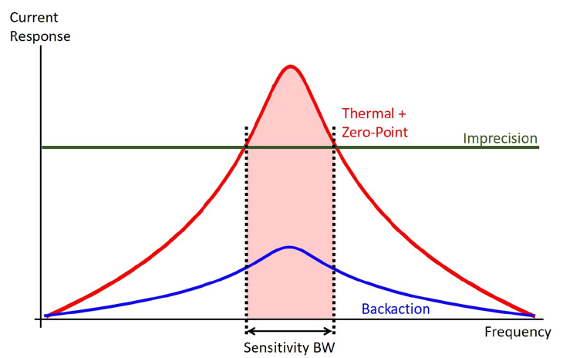 Decrease imprecision noise at the expense of increasing backaction noise
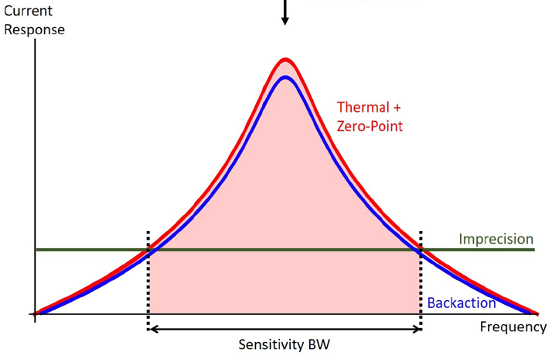 Measurement uncertainty
Measuring state affects the state
‹#›
A. Droster
[Speaker Notes: Sensitivity bandwidth: the bandwidth over which an axion’s SNR is more or less constant
In SQUIDs, the imprecision noise consists of intrinsic voltage fluctuations on the amplifier output
and the backaction noise consists of circulating currents in the SQUID loop, which induce a voltage and thus resonantly enhanced currents in the input coil [89,90].]
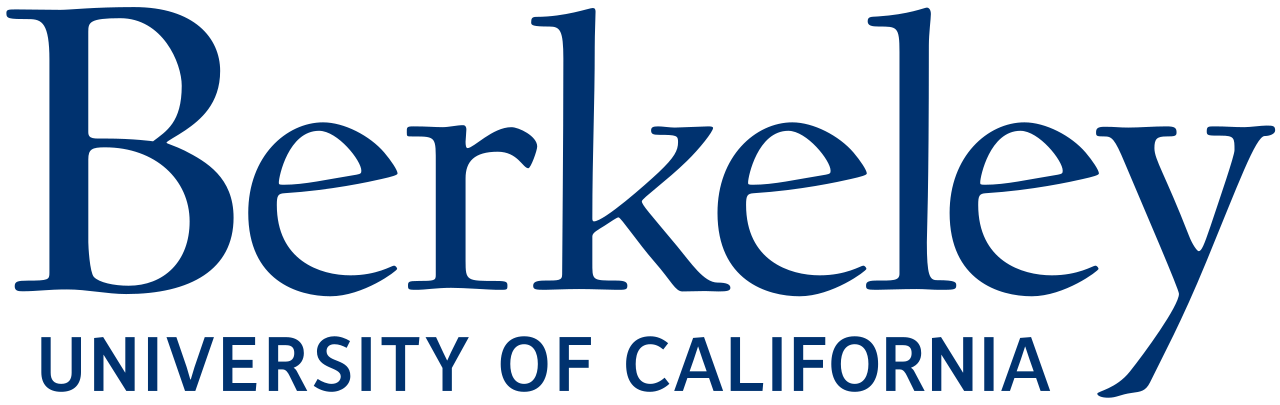 Noise in DMRadio
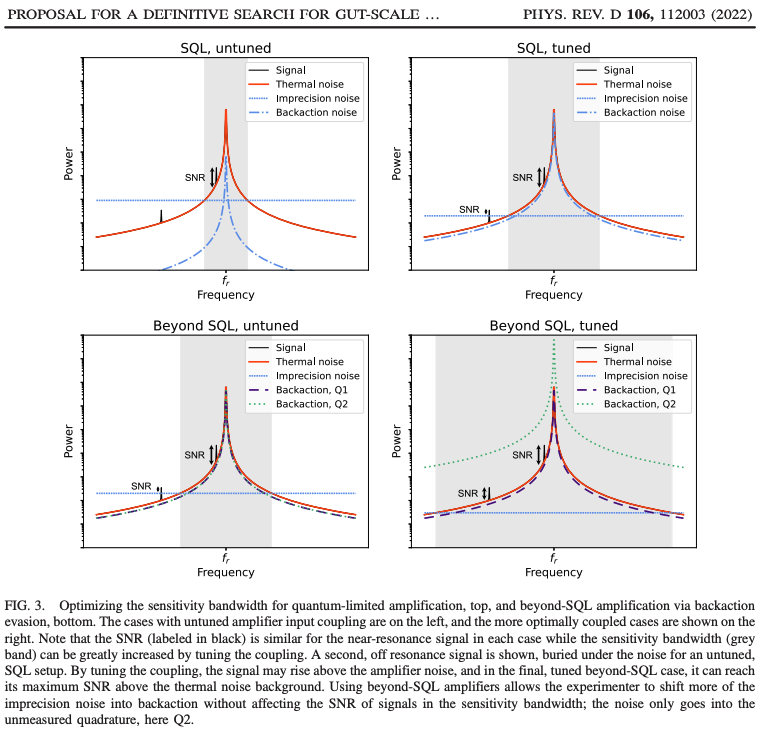 ‹#›
A. Droster
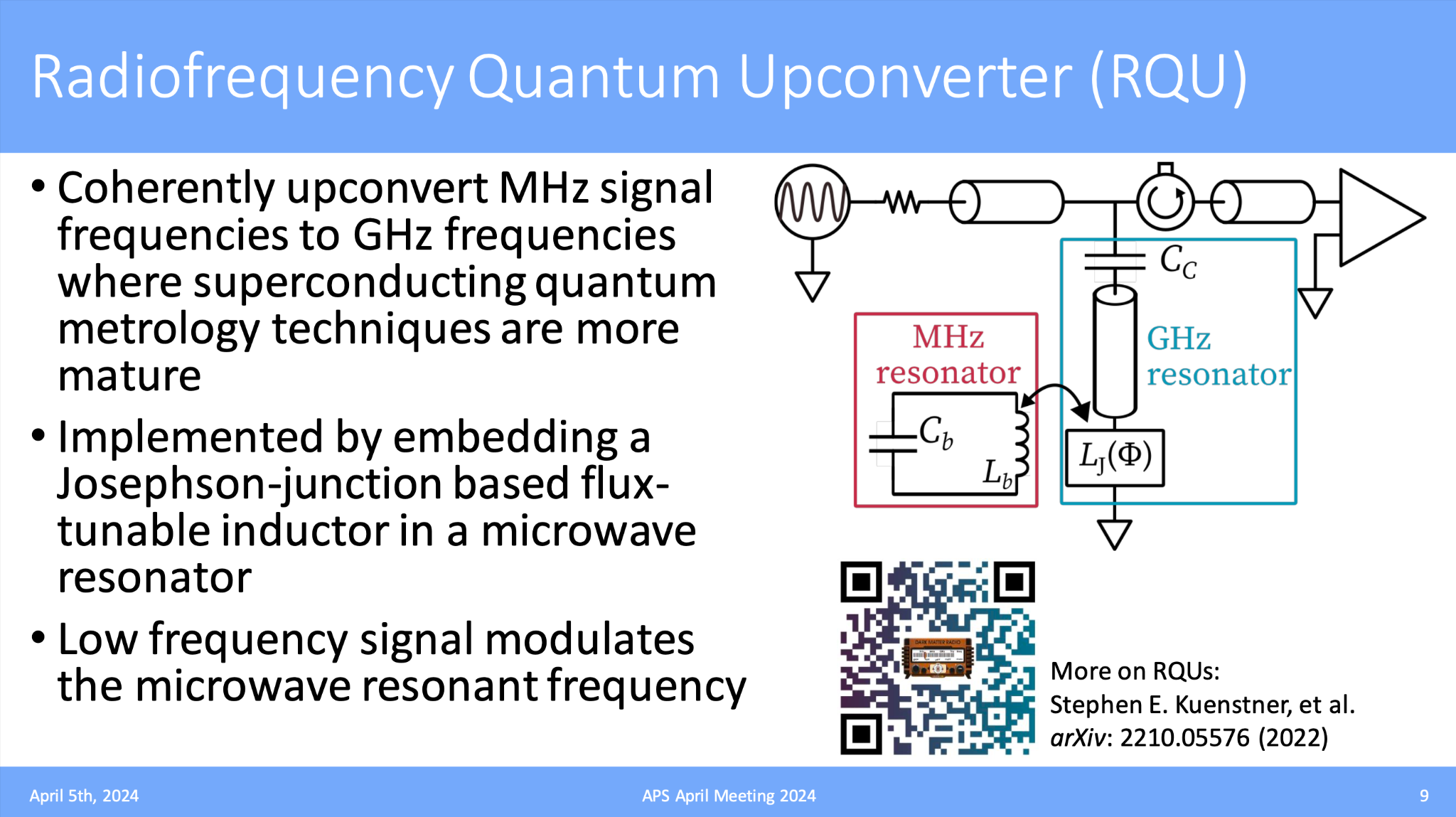 ‹#›
Slide courtesy of A. K. Yi